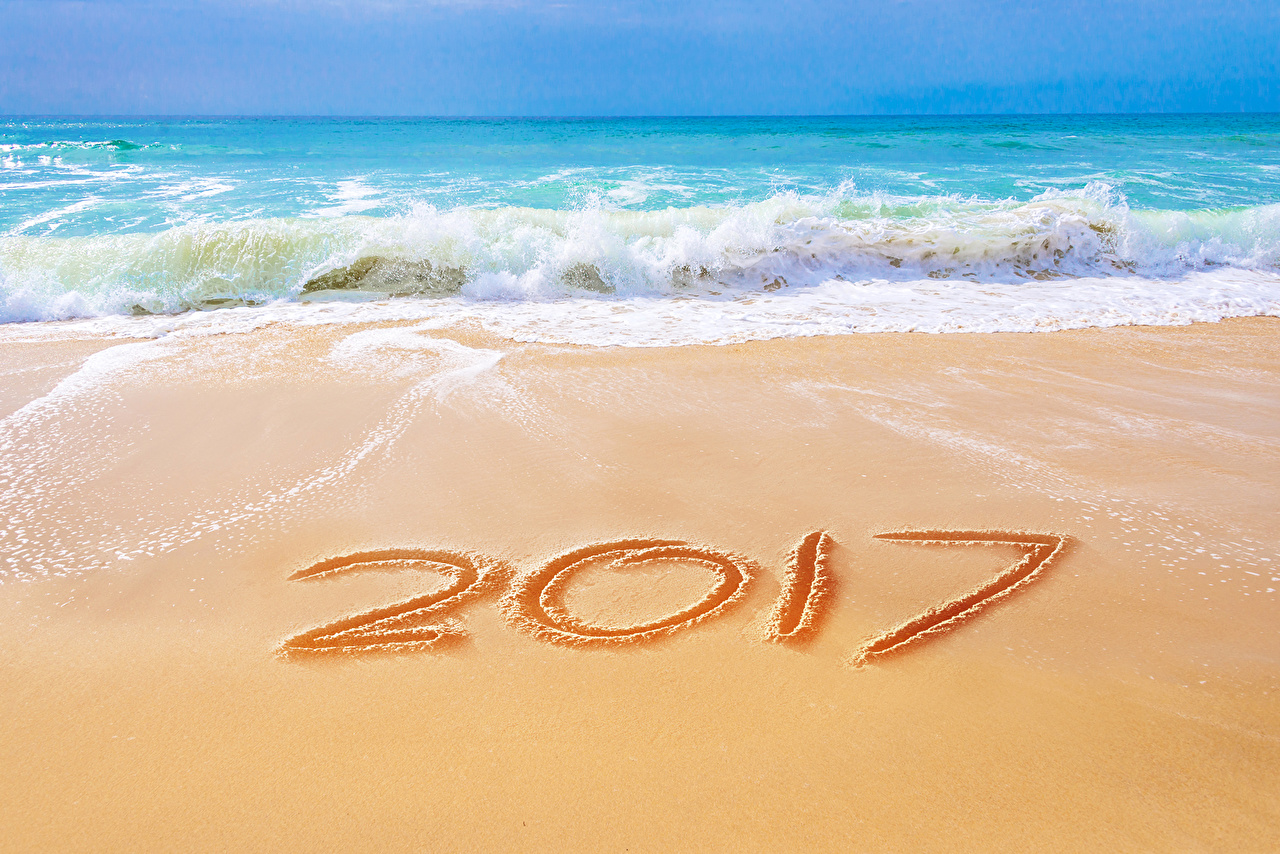 ГОСУДАРСТВЕННОЕ АВТОНОМНОЕ ПРОФЕССИОНАЛЬНОЕ ОБРАЗОВАТЕЛЬНОЕ УЧРЕЖДЕНИЕ «ВОЛГОГРАДСКИЙ СОЦИАЛЬНО-ПЕДАГОГИЧЕСКИЙ КОЛЛЕДЖ»
ЛЕТО
Волгоград
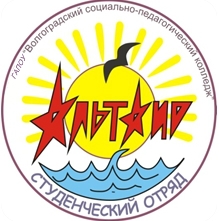 Название студенческого отряда:
«Альтаир»
Законы жизни отряда:
 «Закон творчества» (все организуем необычно, ярко, интересно);
 «Закон человечности» (при встречах царит атмосфера доброжелательности, заботы);
 «Закон самоуправления» (все участвуют в подготовке, проведении и анализе дел).

Традиции:
 социально-значимая деятельность;
 приём вожатых-новичков в студенческий педагогический отряд «Альтаир»;
 посвящение новичков в отряд «Альтаир»;
 подготовка и проведение семинаров для вожатых, занятий школы современного вожатого, инструктивно-методического лагерного сбора;
 участие в мероприятиях разного уровня.
Символы, атрибуты: форма у каждого педагогического отряда своя.
ДОЛ «Алые паруса»
ДОК «Дружба »
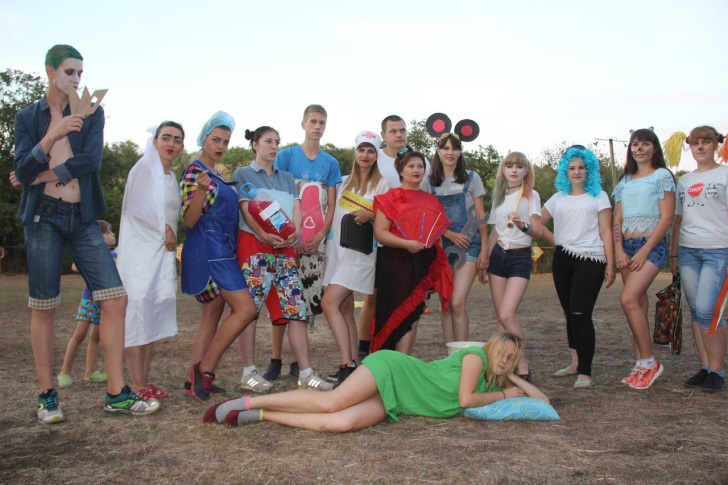 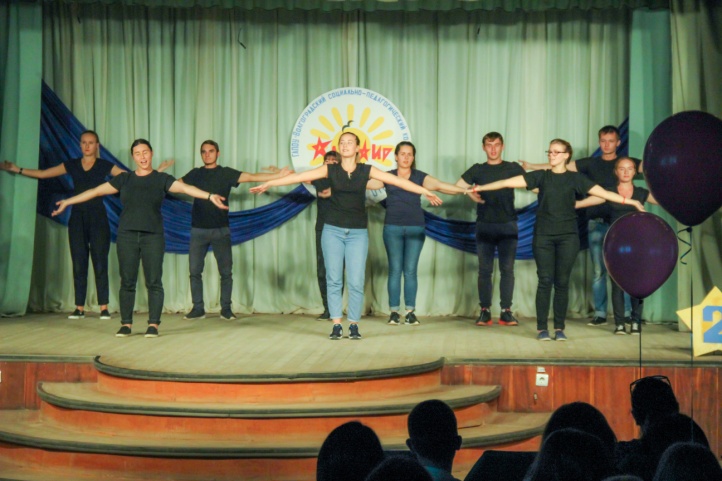 ДОЛ «Заволжье»
СКО «Смена
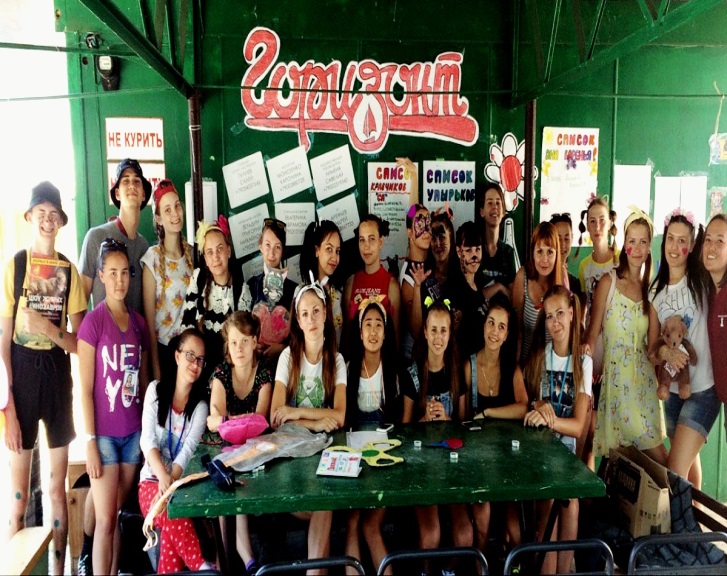 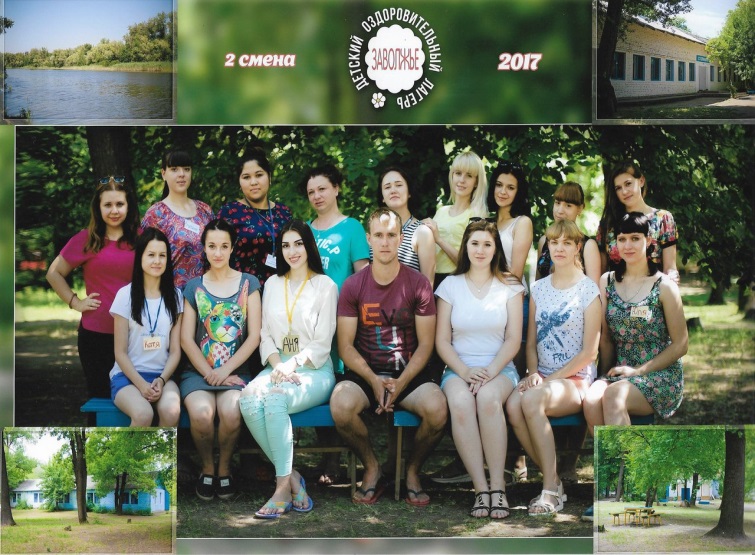 Аналитический отчёт
Производственная деятельность
 Подготовительный период. 
Даже не верится, что 2000 год это уже история.  История рождения нашего студенческого педагогического отряда.  
Студенческий педагогический отряд «Альтаир» объединяет в своём составе студентов колледжа 2 и 3 курсов. Ежегодно состав обновляется (за счёт вновь поступивших студентов и выбывающих выпускников колледжа). Количество членов отряда ежегодно колеблется от 130 до 170 человек(в зависимости от количества обучающихся в колледже).














Направление деятельности студенческого педагогического отряда «Альтаир»
Работа студентов в качестве вожатых, руководителей кружков в стационарных детских оздоровительных лагерях, пришкольных оздоровительных лагерях, площадках, лагерях труда и отдыха по месту. 
Нашими партнерами стали: ДОК «Дружба» г. Сочи, п. Макопсе; ООО СКО «Смена», Краснодарский край, г. Анапа, п. Сукко; ДОЛ ООО «ВС» Волгоградская область, г.Краснослободск; ДОЛ «Алые паруса» Волгоградская область, г. Калач-на-дону;ООО «Семейный ЭКО-клуб «Синяя птица» г. Волгоград.; образовательные организации г. Волгограда.
С руководителями вышеперечисленных организаций были заключены договора о сотрудничестве.
Количественный состав педагогического отряда «Альтаир», работающий в ДОЛ
Общее руководство деятельности педагогического отряда осуществляют:
 Калинин А.С. - директор ГАПОУ «Волгоградский социально-педагогический колледж»
 Шерстюгина Е.Г. – заместитель директора по УВР (учебно-производственная практика);
 Рыжкова Е.А. – преподаватель кафедры педагогики, руководитель инструктивно-методического лагерного сбора.
Уланкина Анастасия – командир СПО «Альтаир»
Теоретическую и практическую подготовку вожатых обеспечивают методисты по учебной и производственной практике и педагоги дополнительного образования.

Педагогическая цель вожатского корпуса (стратегическая, концептуальная):
Воспитание у подростков норм коллективного взаимодействия и творческой самореализации в совместной деятельности, направленной на развитие лидерского, социального опыта подростка и его оздоровление, на его интеллектуальное, физическое и психологическое благополучие, его саморазвитие и самоопределение в содержании педагогических программ лагеря любого уровня и содержания.
В основе функционирования вожатых существует два основных подхода:
 Традиционный подход – формирование отряда в колледже по педагогическим специальностям для прохождения студентами летней педагогической практики на базе детских оздоровительных центров.
 Инновационный подход – комплексная социально-педагогическая работа с детьми и подростками в круглогодичном режиме на добровольной основе.

Педагогические задачи:
Поэтапные предполагаемые результаты деятельности вожатых, воспитателей, связанные с логикой построения содержания смены и направленные на реализацию педагогической цели. Задачи делятся: на стратегические (динамика периодов смены), тактические (проведение конкретных мероприятий ) и ситуативные (возникающие по факту какой-то проблемы)

Принципы педагогической деятельности как исходные положения, требования к организации воспитательной работы с детьми:
 принцип сочетания общечеловеческих и реальных культурных ценностей в организации жизнедеятельности детей (признание личности ребенка с ее достоинством, упрочнение  норм уважительного отношения к другим людям);
 принцип  самореализации подростков в условиях ДОЛ (осознание целей и значения предлагаемых видов деятельности для личного саморазвития; сознание ситуации успеха и т.д.).
принцип взаимосвязи педагогического управления (передача подросткам части ответственности  за организацию деятельности своего коллектива; обеспечение творческого характера видов коллективной деятельности и др.).

Педагогическое содержание деятельности вожатых:
Это совокупность педагогических идей, смыслов педагогической программы, составляемая руководством ДОЛ с учетом приобретенного опыта вожатых в ходе их подготовки в колледже к воспитательной работе с детьми в условиях летнего оздоровительного лагеря.

Форма подготовки студентов к воспитательной работе с детьми в ДОЛ:
 теоретические и практические занятия в курсе изучения педагогических дисциплин с 1 по 3 курсы;
 инструктивно-методический лагерный сбор студентов 3 курса как модель жизнедеятельности летнего детского оздоровительного лагеря.

 Рабочий период.
Руководители вышеуказанных оздоровительных лагерей очень требовательны к качеству подготовки педагогического состава, в том числе и студентов. С этой целью организовано тесное взаимодействие работников отдела профессиональной практики колледжа с директорами детских оздоровительных лагерей по:
 подготовке кадров и внедрению инновационных программ летнего отдыха;
 информационно-методическому обеспечению летней оздоровительной компании;
 соотнесению программы летней педагогической практики колледжа и требований лагерей к квалификации сотрудников;
 проведению занятий в творческой лаборатории «Школа вожатого»;
 прохождению учебной практики (Инструктивно-методический лагерной сбор);
 проведению конкурса вожатского мастерства (в соответствии с Положением о проведении конкурса установлены следующие номинации «Лучший инструктор по физической культуре и спорту», «Лучший вожатый», «Лучший дневник вожатого»  и др.);
 научно-практической конференции.
Работая в вышеуказанных лагерях, студенты добивались высоких результатов в организации летнего отдыха детей. Они активно реализовывали комплексные программы: «Всё начинается с детства»,  проекты «Парад планет»; «На пороге театра»; «Снежные планеты сказок» (зимняя смена); «Город детства»; «Цветочная поляна»; «В объективе жизни» (Творческая реабилитация), «Радуга искусства», «Остров приключений». и др.
Все программы направлены на формирование позитивного социального опыта молодого человека, его гражданское становление, развивают нравственный потенциал и творческие способности, воспитывают чувство патриотизма, приобщают детей и подростков к культуре, способствуют приобретению умений и навыков для самостоятельной жизни, создают условия для сотрудничества и межличностного общения взрослого и ребёнка.
В ходе работы в вышеуказанных лагерях удалось создать педагогическую воспитательную среду, которая способствовала оздоровлению,физическому,психическому,интелектуальному,нравственному развитию детей, подростков, отдыхающих в лагере отношения сотрудничества ,а также выявили и развивали творческий потенциал ребят, вовлекая их в коллективную и индивидуальную деятельность.
Основными формами реализации программы были: «Огонек знакомств»,работа органов детского самоуправления, «Экологический серпантин», а так же конкурсные программы «Супервожатый», «Мисс Лагеря», творческие конкурсы «Замки из песка», «Сказочный герой из песка», КВН, «Малые Олимпийские игры», «Экономическая игра», «Ярмарка» и т.д.
Ежегодно студенческий педагогический отряд «Альтаир» принимает участие в организации и оздоровлении детей.
Программы «Проекта-2016» демократичны, динамичны, подвижны. Главное в этих программах не конкретные  знания, умения, а сущностные компоненты развивающейся личности ребенка – направленность интересов, мотивы ребенка; опыт общения и анализ отношений к себе, людям, природе; познание себя, самореализация, индивидуальные проявления и т.д.
   В процессе реализации программы вожатые гибко реагировали на ситуации, складывающиеся в детско-подростковой среде. Сравнивали промежуточные результаты с предполагаемыми и вносили необходимые коррективы в содержание.
Данные программы позволили создать условия для организации содержательного отдыха путем проведения различных мероприятий, игр, конкурсов, состязаний и т.д.
Каждый ребенок, возвращаясь домой из лагеря, привозил с собой не только грамоты и подарки за участие в различных мероприятиях. Его переполняли живые впечатления.
У нашего студенческого педагогического отряда «Альтаир» была одна цель – взять качеством, сделать отдых ребят насыщенным и интересным, полным новых впечатлений, дать ребятам возможность раскрывать свои таланты и оздоровиться. Сегодня позади лето 2015 года, в которых были свои взлеты и падения. Приживались новые идеи, но что-то не шло. Мы накопили опыт серьезного подхода к вопросам организации жизни ребят, к их занятости, оздоровлению в течении каждого дня, нас учила сама жизнь. Благодаря совместной деятельности, хорошему месторасположению и материально-технической базе, благоприятному эмоциональному микроклимату в педагогическом коллективе, вожатые имели все возможности для работы с детьми.
Творческий вожатский отряд реализовал все задуманное и надеется на сотрудничество  с руководством в вышеуказанных лагерей.
Подведение итогов. 
Контроль за деятельностью  вожатского отряда осуществляется через посещение лагерей, изучение и анализ документации вожатых (дневники, фотоматериалы, отчеты, посещение лагерей в период работы студентов, анкетирование среди отдыхающих, проведение педагогических советов на территории лагеря).
Стало традицией в конце сентября проводить совместно с работодателями конференцию по итогам работы студенческого педагогического отряда в летней период и подводить итоги конкурса вожатского мастерства.
Производственная деятельность

Детский оздоровительный комплекс «Дружба» г. Сочи, п. Нижнее Макопсе
Семейный ЭКО-клуб «Синяя Птица»
ООО ДОЛ «ВС»
Алые паруса
СПО «Горизонт-ВСПК»
СПО, Иркутская 13
Отчет о работе штаба СО в ГАПОУ «ВСПК»
Комиссарская деятельность 
Мероприятия, в которых принимал участие 
студенческий педагогический отряд
Подготовительный период
Формирование пакета нормативно-правовых документов.
Комплектование кадрового состава.
Подбор партнеров.
Подбор аудио- и видео- материалов, учебно-методического материала, по тематикесмены
Планирование смены
Информирование участников смены
Презентация вожатского отряда
Рабочий период
Физкультурно-оздоровительные мероприятия и соревнования.
Культурно - досуговые мероприятия.
Благоустройство лагеря, поддержание чистоты и порядка в помещениях и на территории.
Внедрение системы детского самоуправления.
Участие в сюжетно-ролевых играх, коллективной творческой деятельности детей и взрослых по подготовке и проведению отрядных и общелагерных мероприятий.
Подведение итогов
Рефлексия, тестирование, диагностика.
Подведение итогов работы лагеря, участия каждого в жизни отряда, лагеря.
Анализ работы педагогического коллектива
Обработка и оформление информационно – методических и аналитических материалов смены.
Конференция по итогам работы студенческого педагогического отряда в летний период.
Итоги конкурса вожатского мастерства
ДОЛ «Заволжье»Волгоградской области
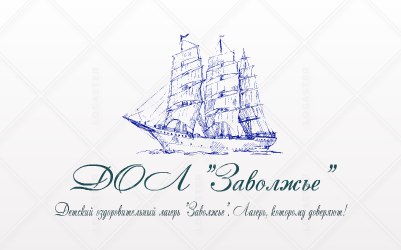 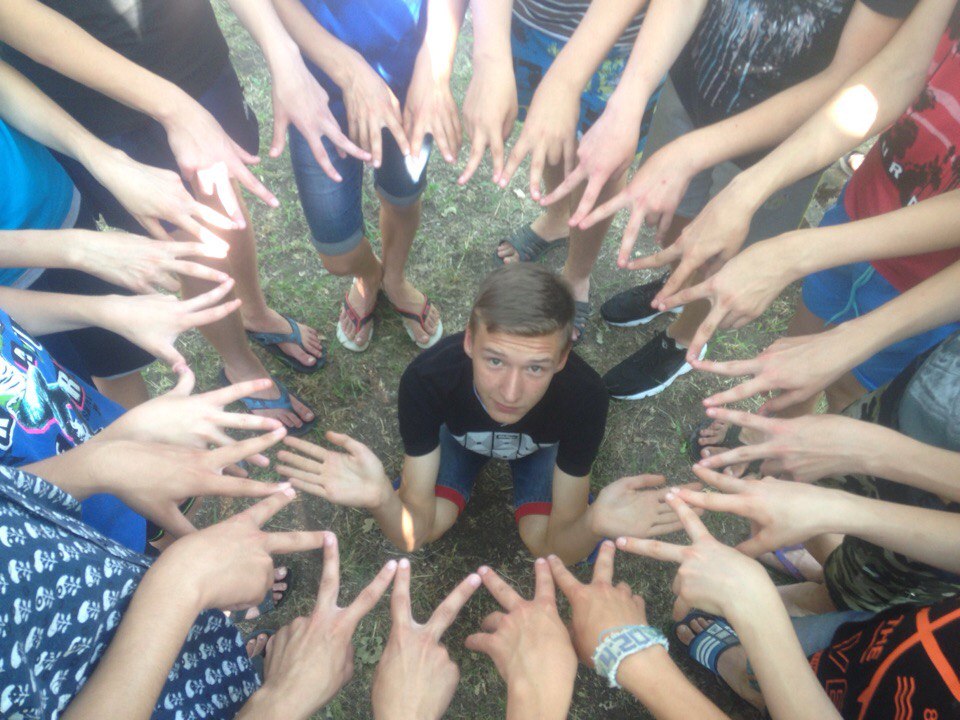 Олимпийская деревня
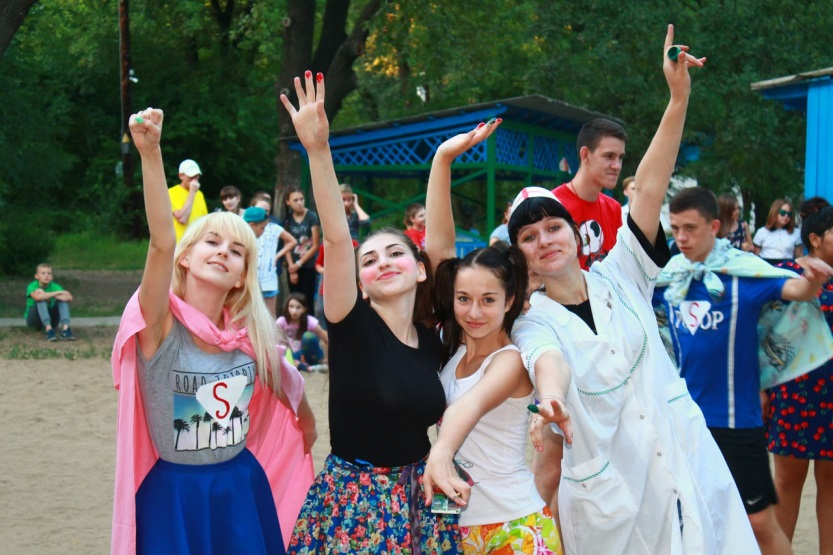 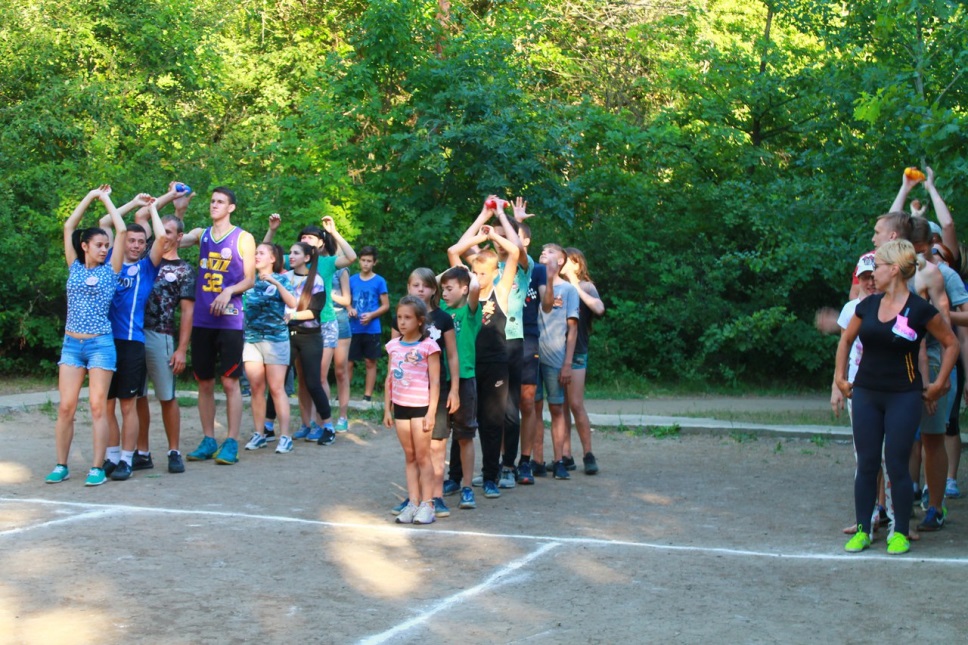 Ты, да я, да мы с тобой
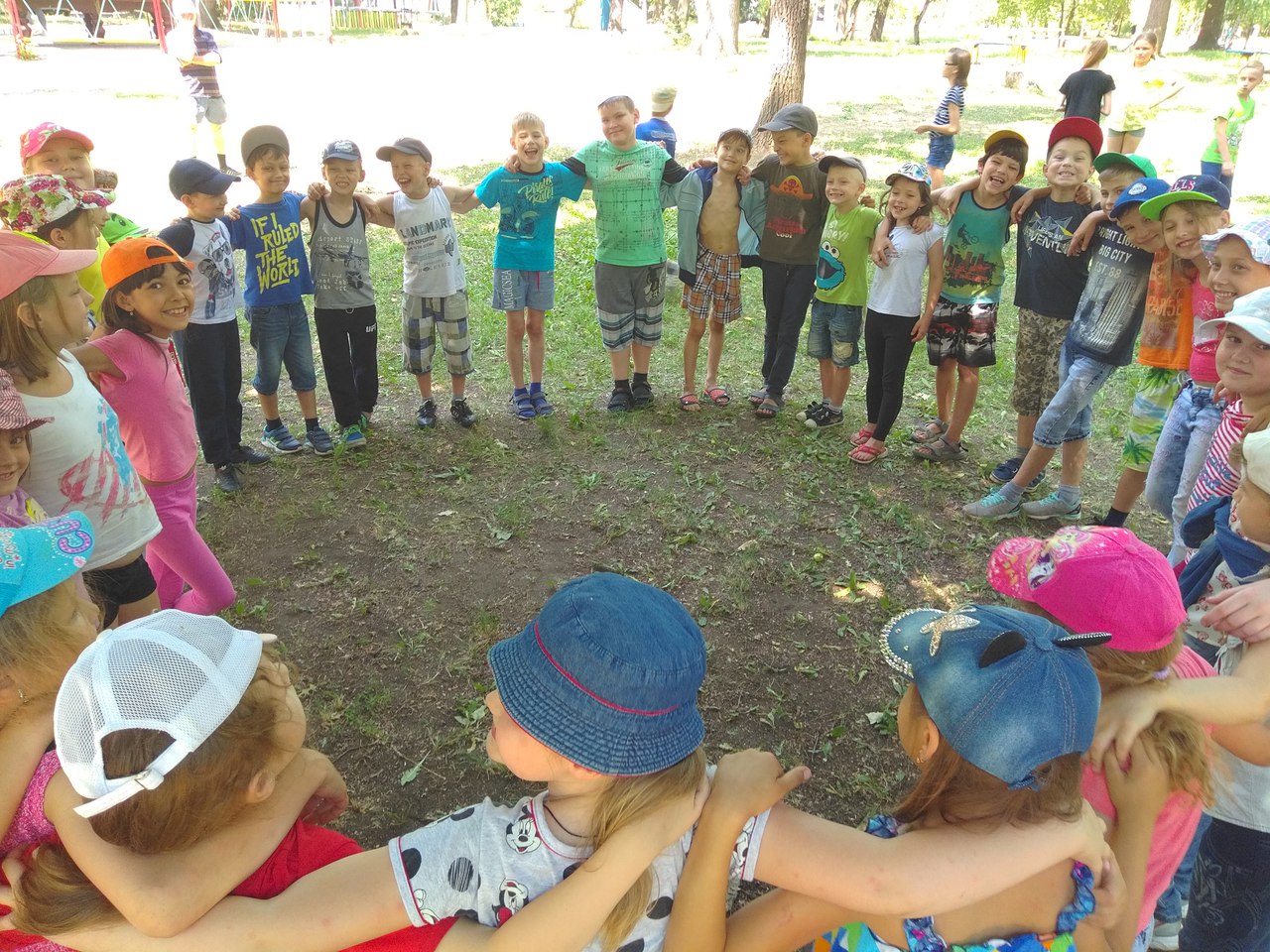 Краснодарский край, п. Сукко
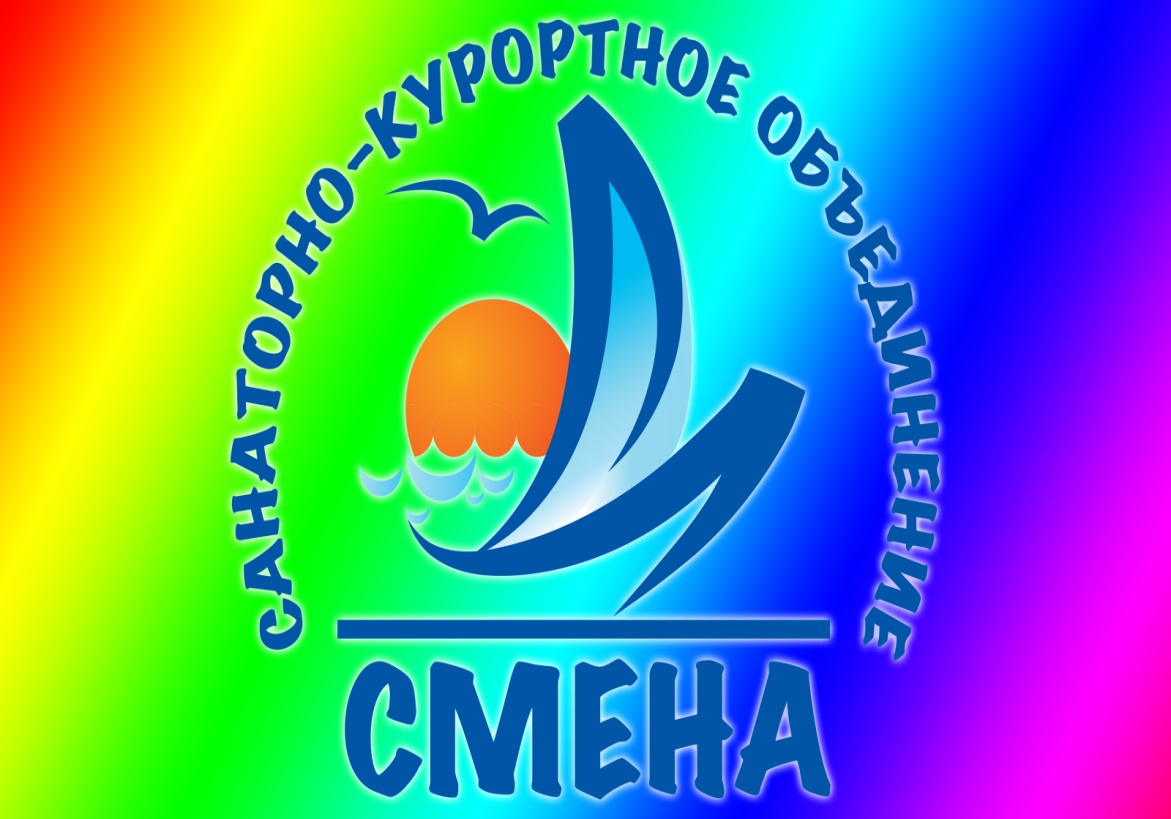 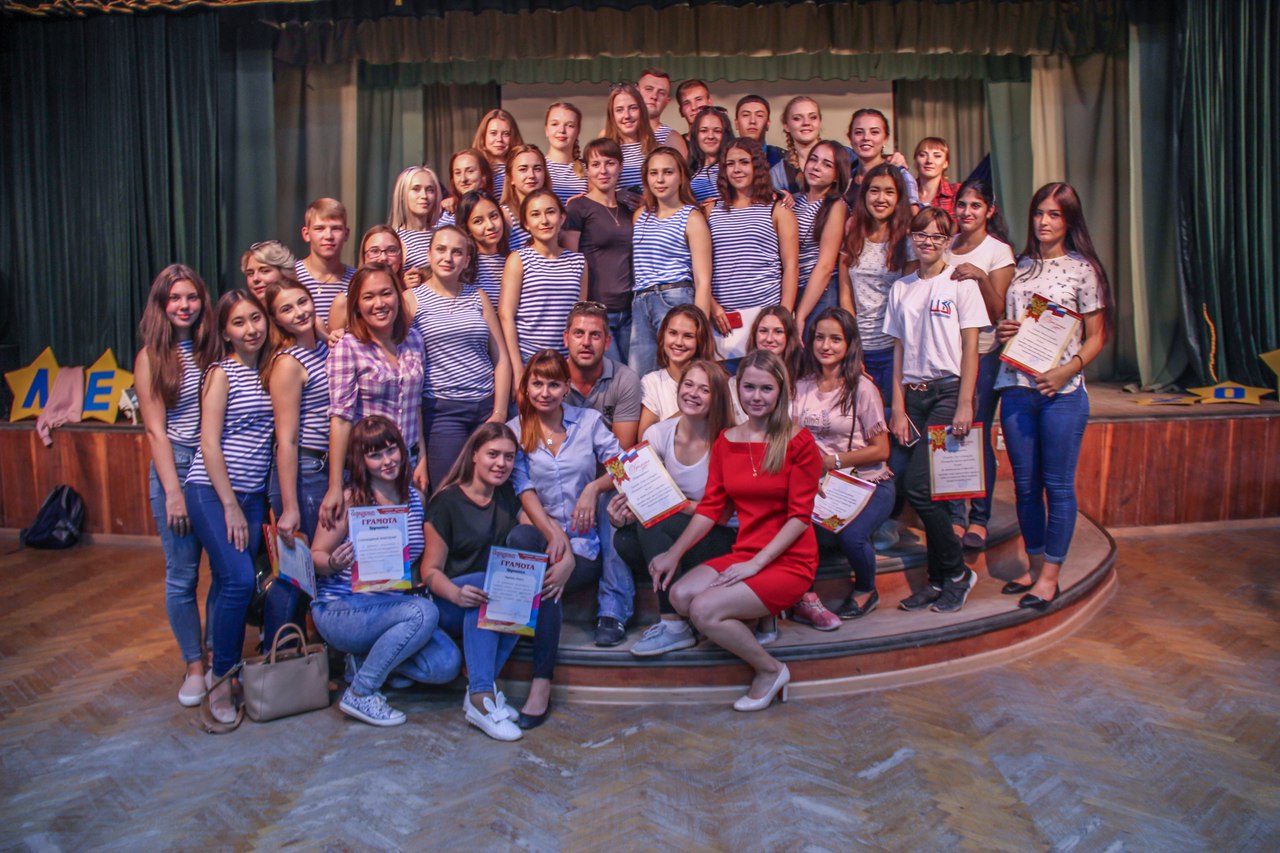 Знакомьтесь - это МЫ!
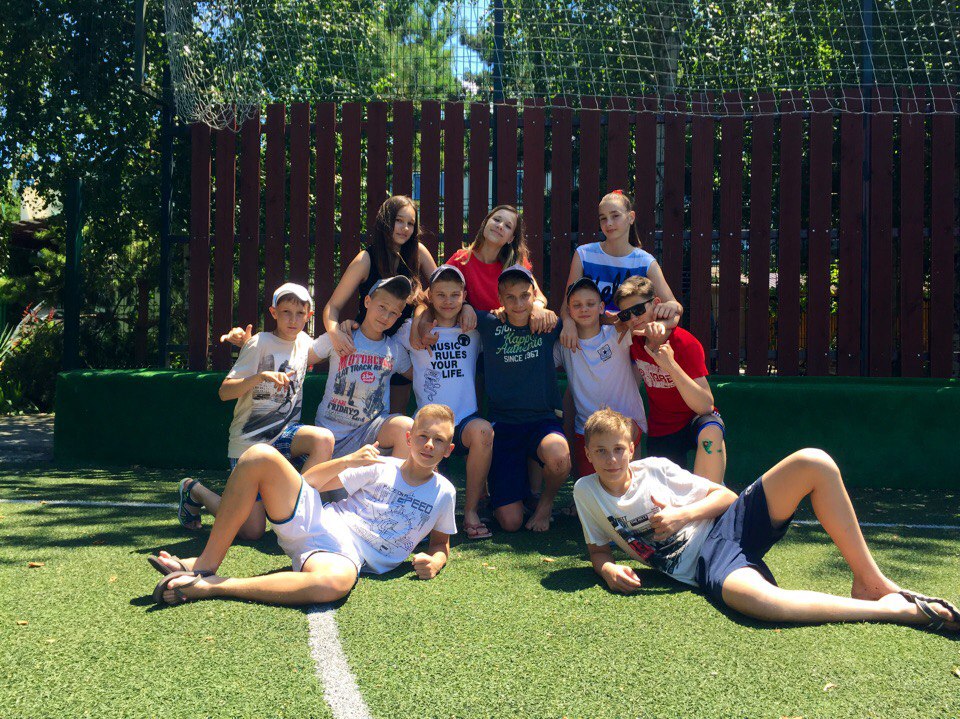 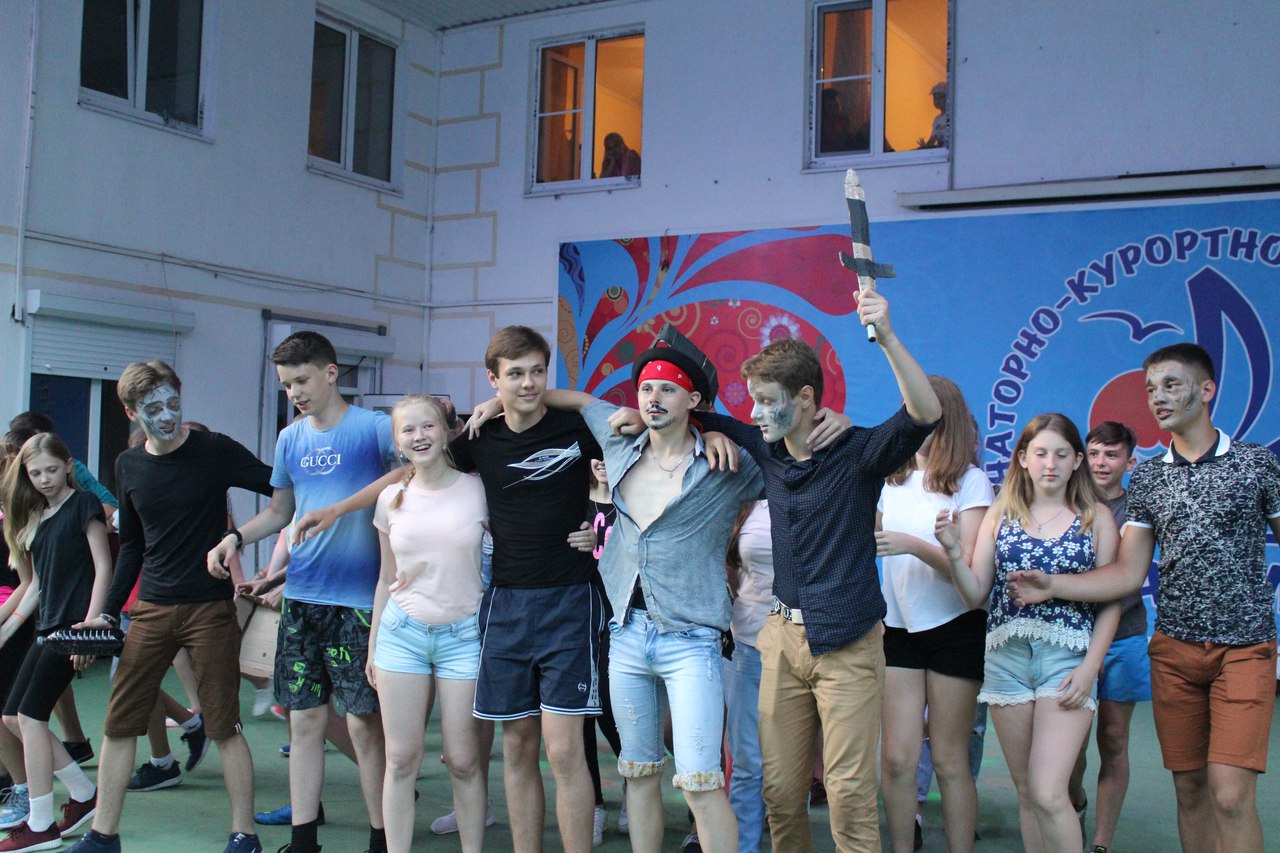 Море, море…
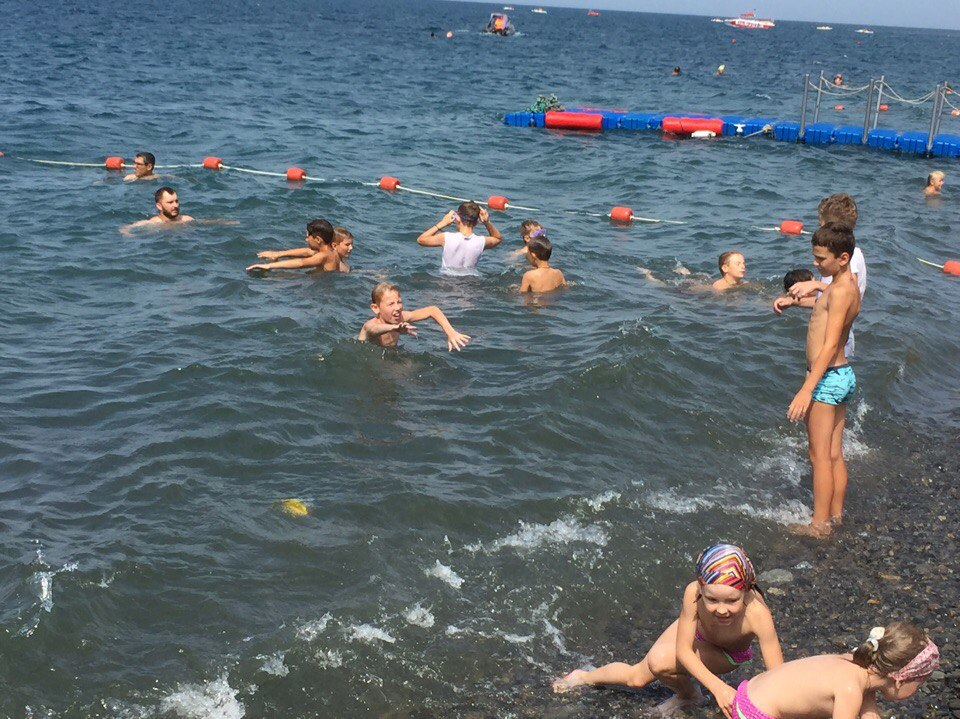 Туристическая тропа
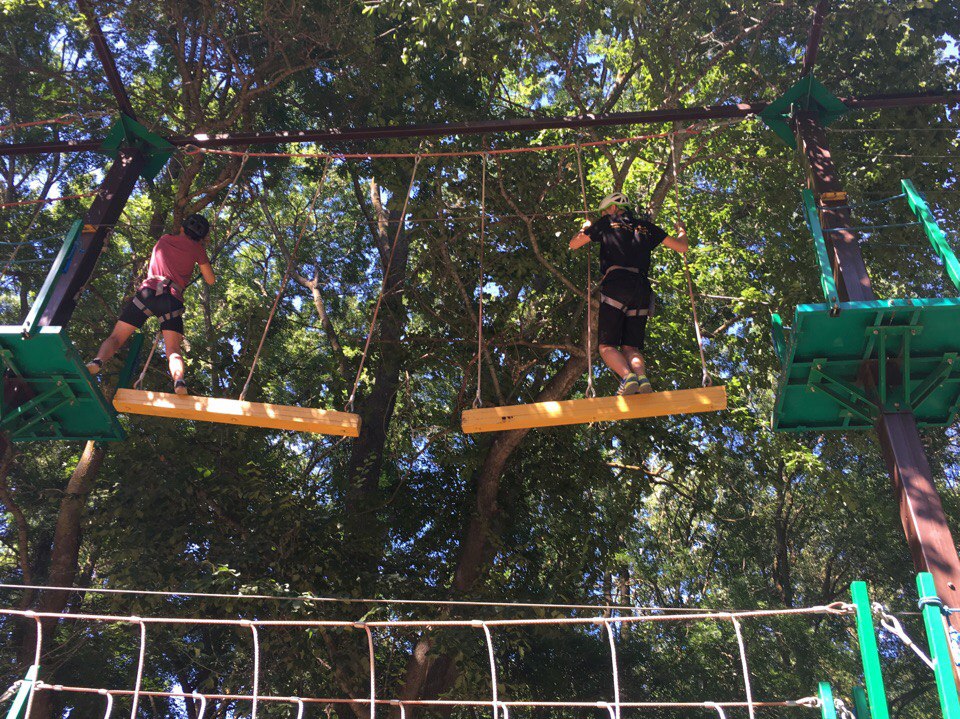 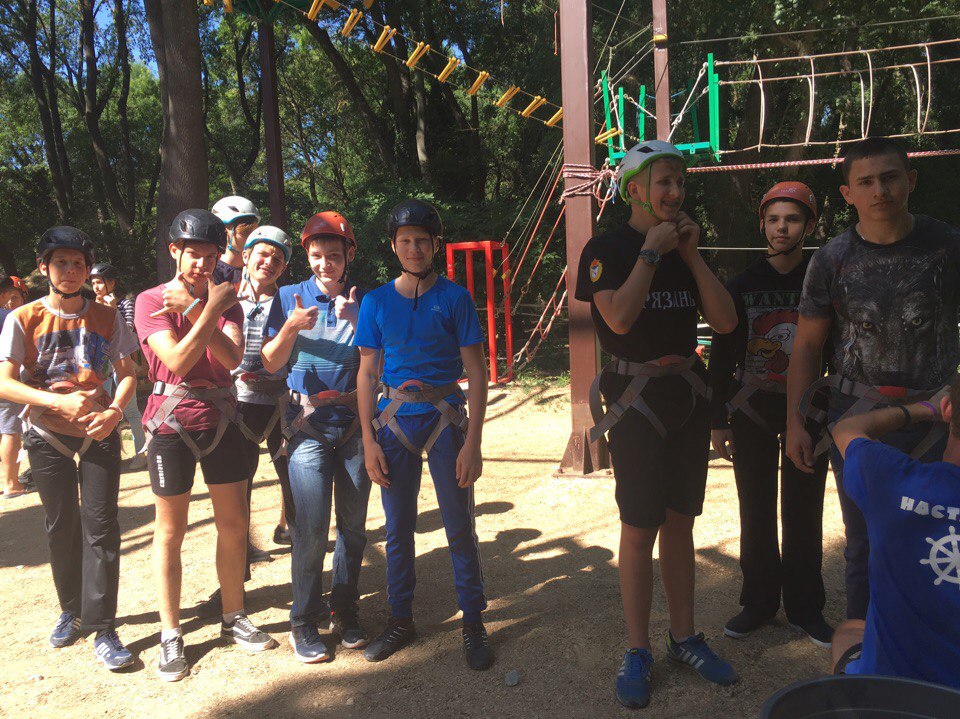 «Мисс Наука»
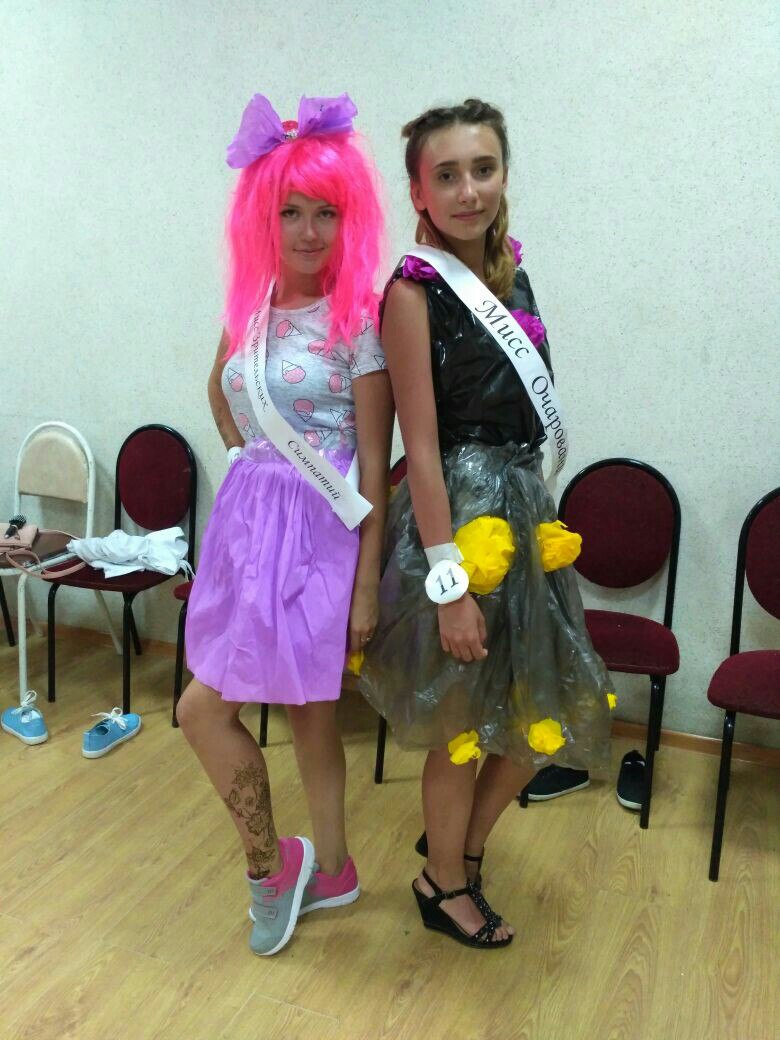 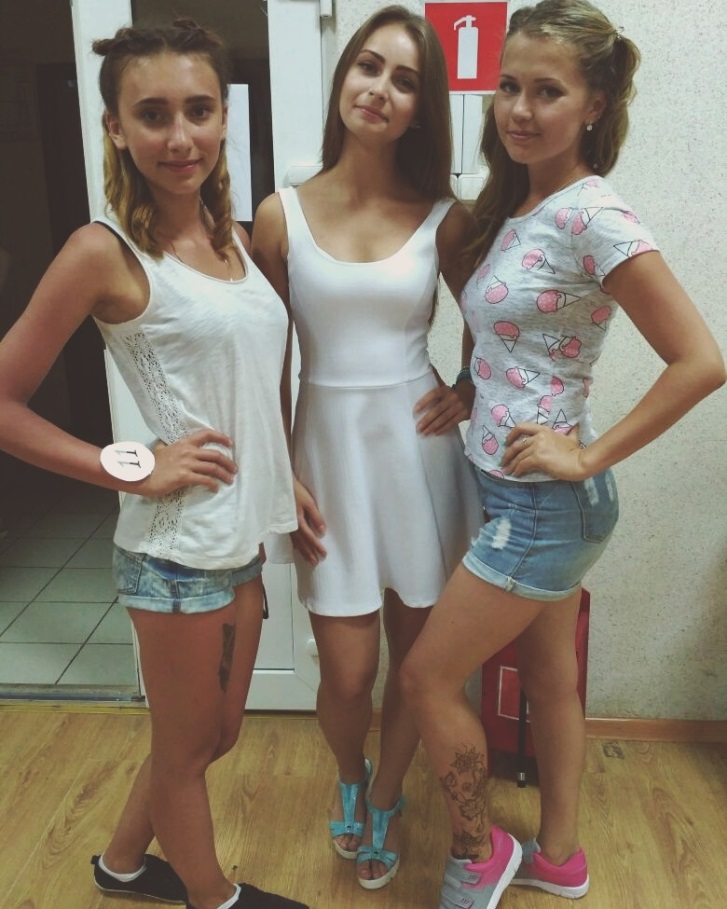 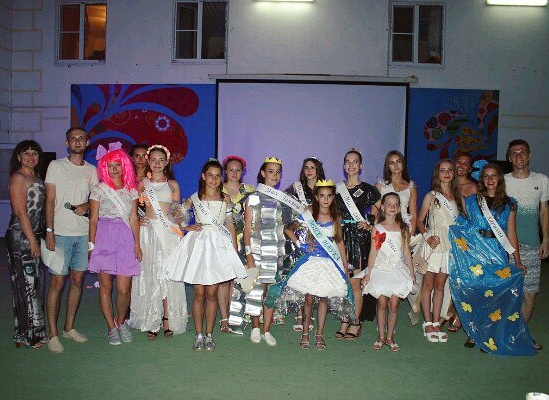 ДОЛ «Алые паруса»
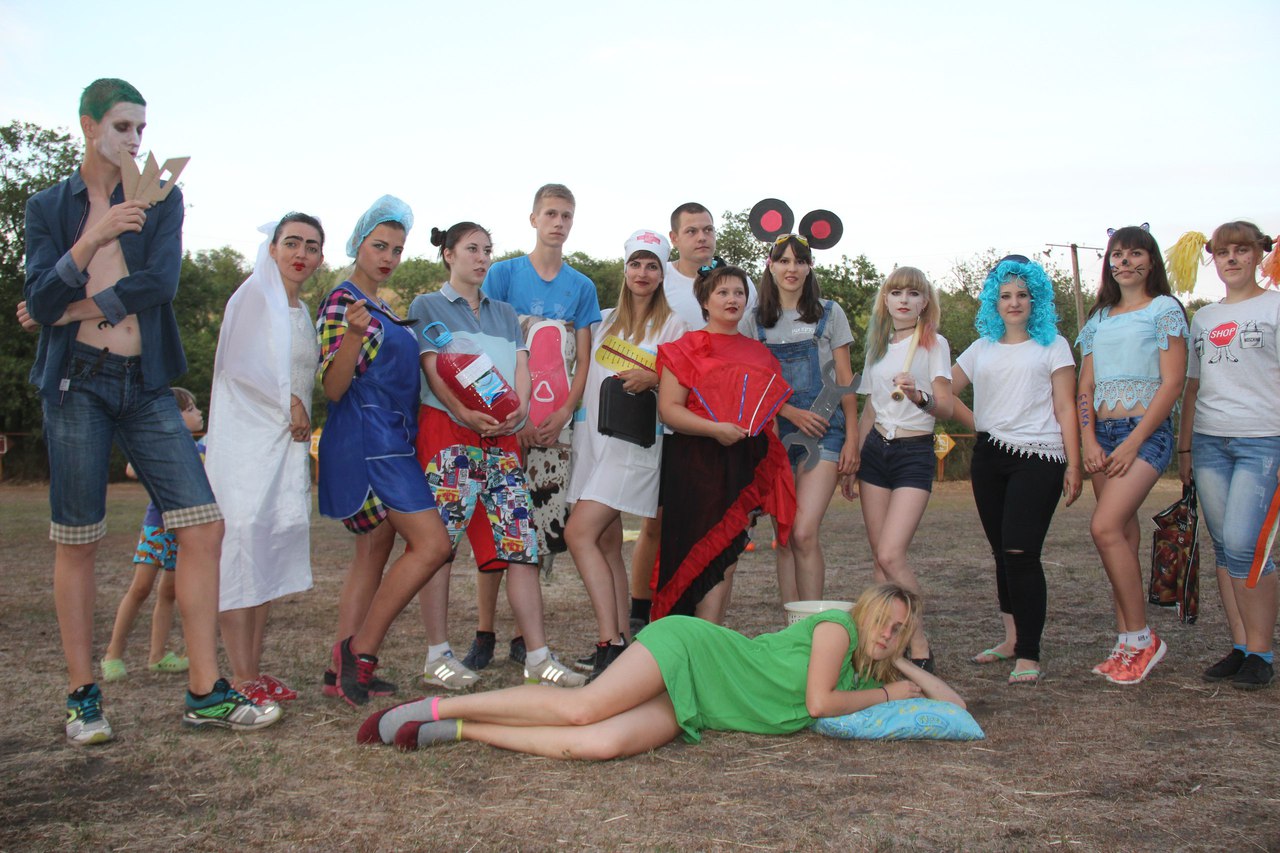 Основы здорового образа жизни- солнечные процедуры
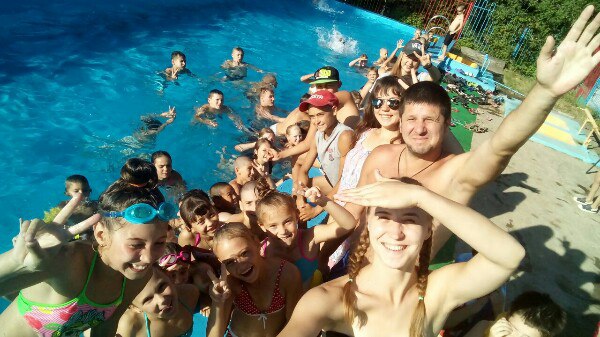 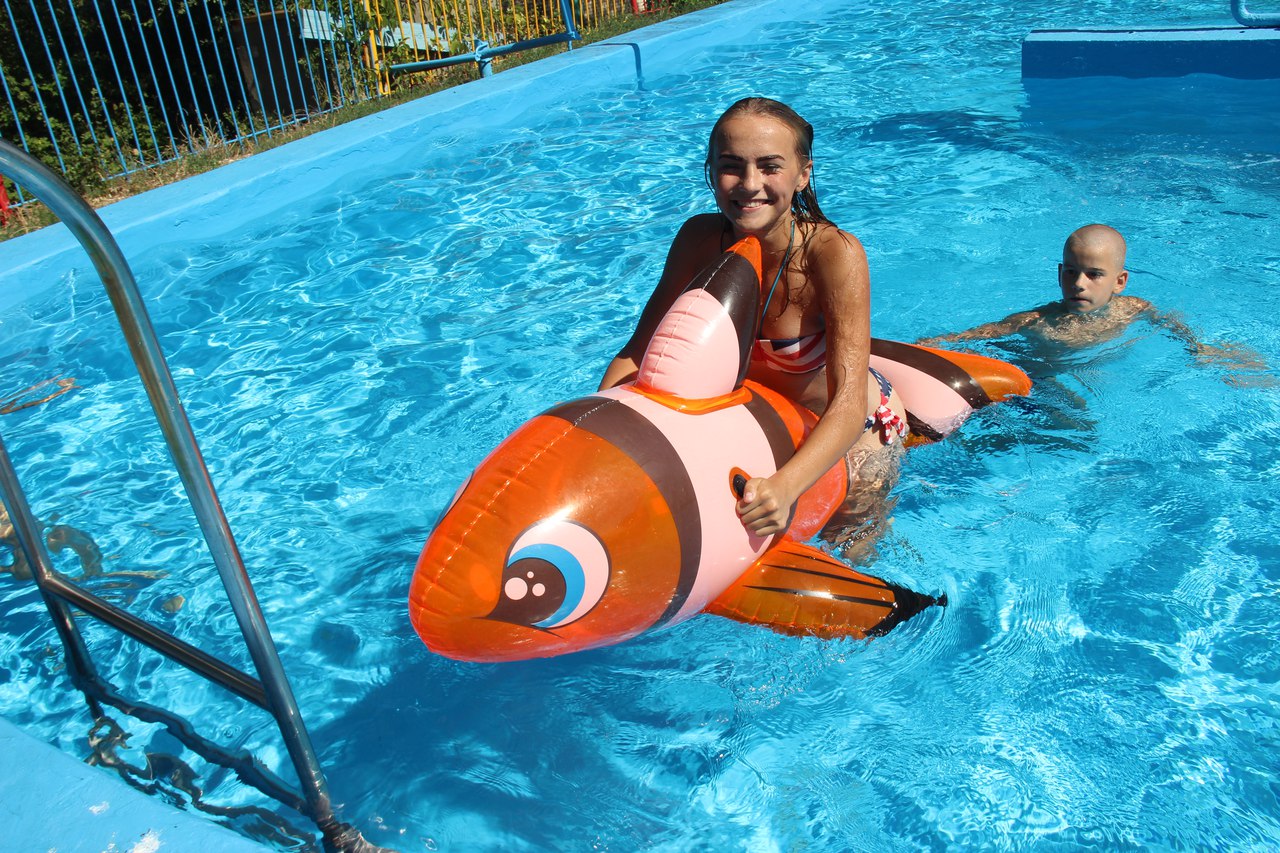 Марафон талантов
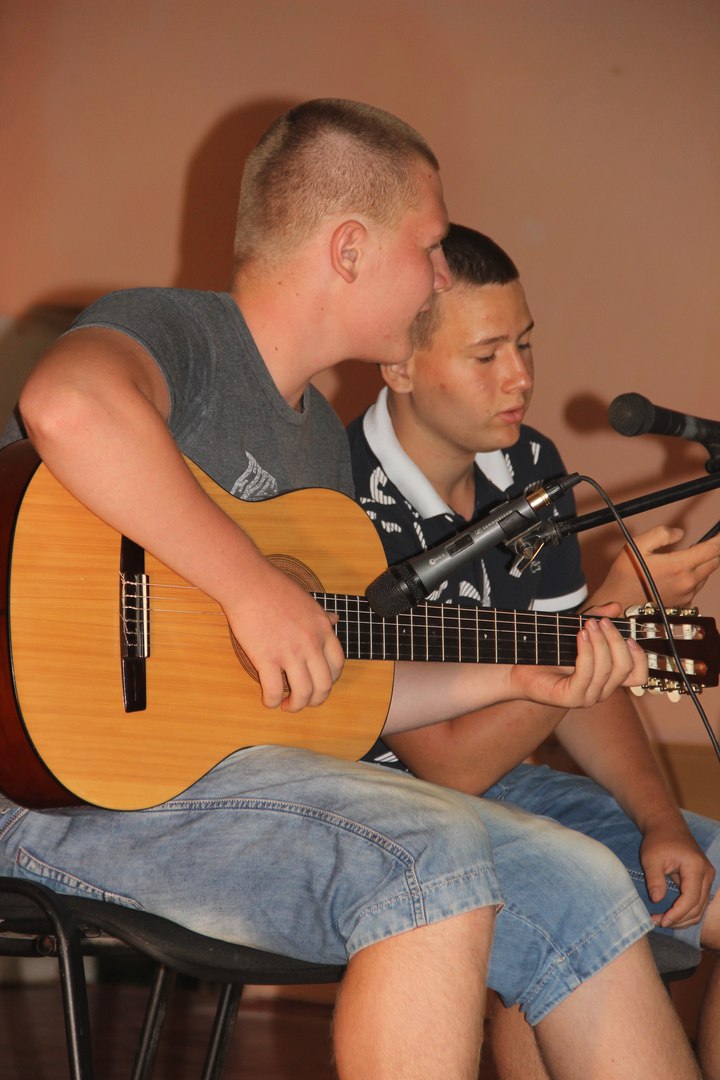 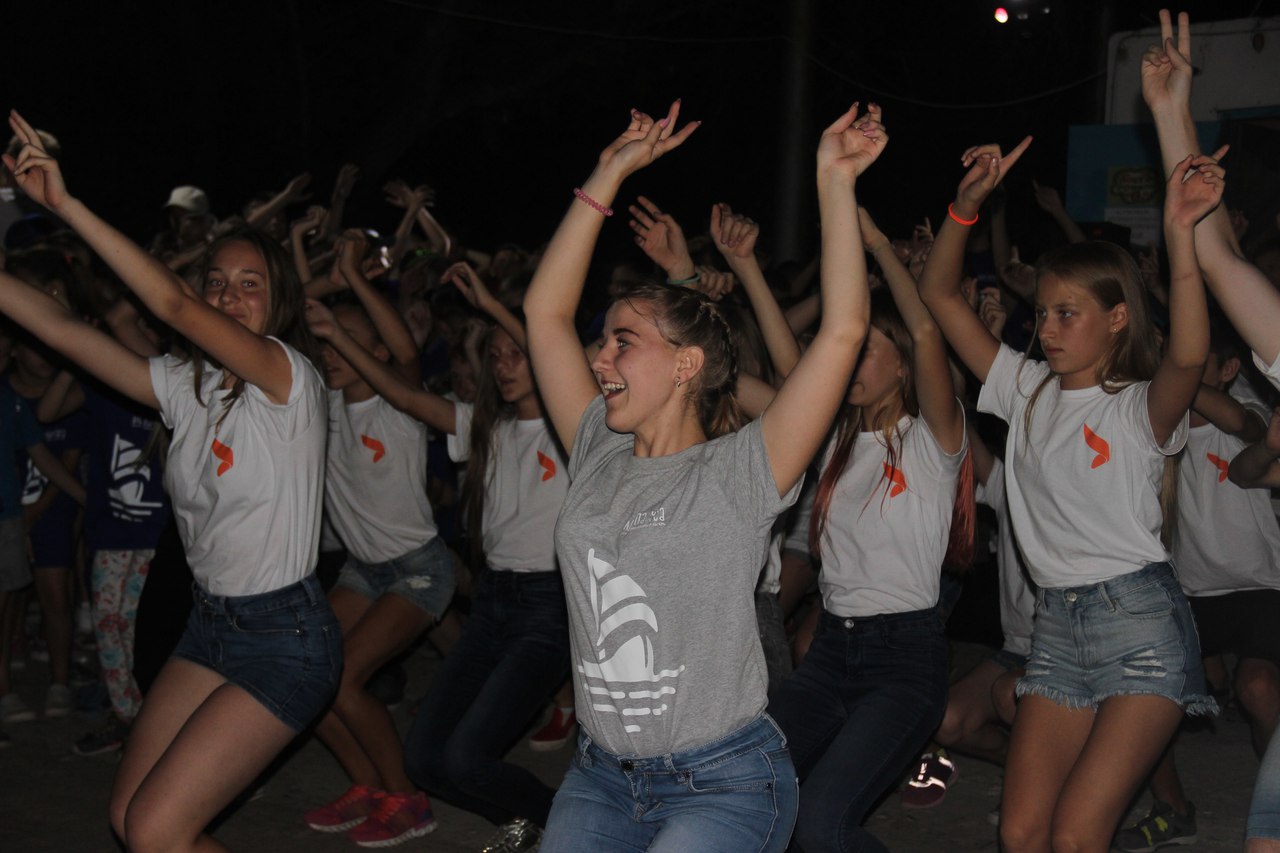 Спортивный серпантин
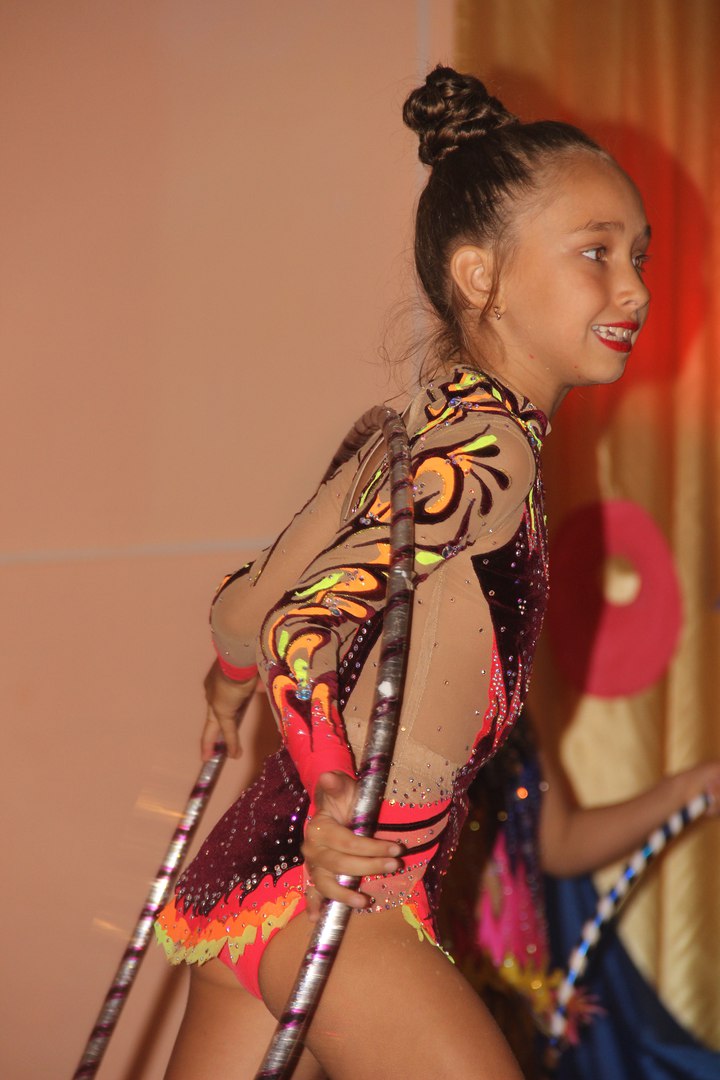 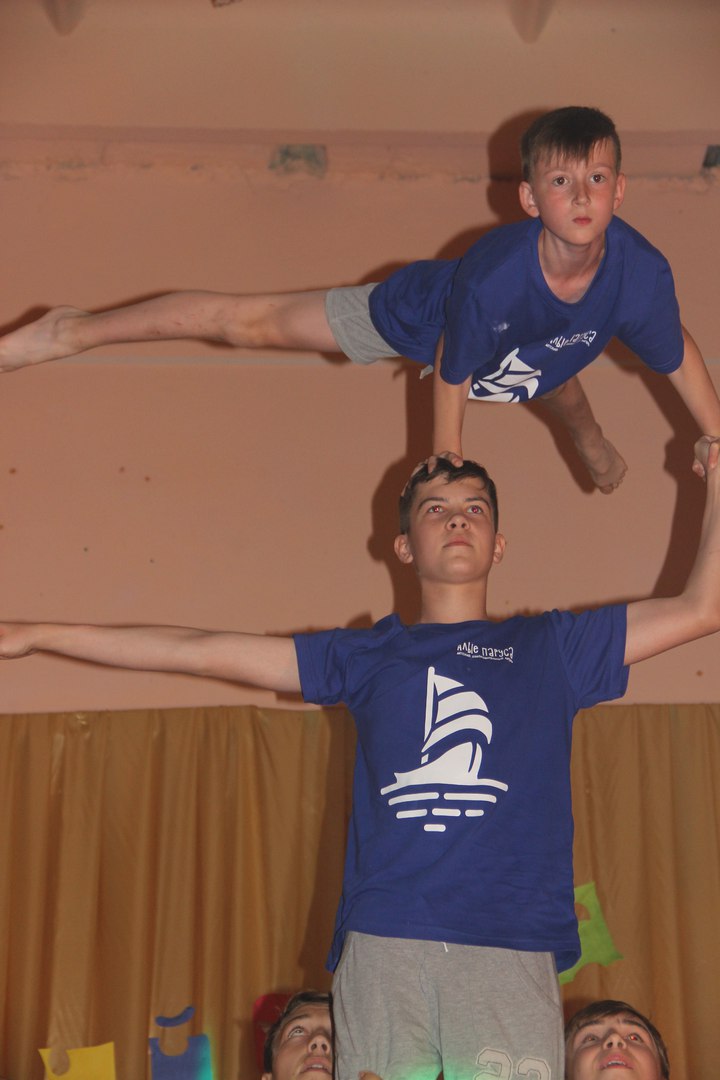 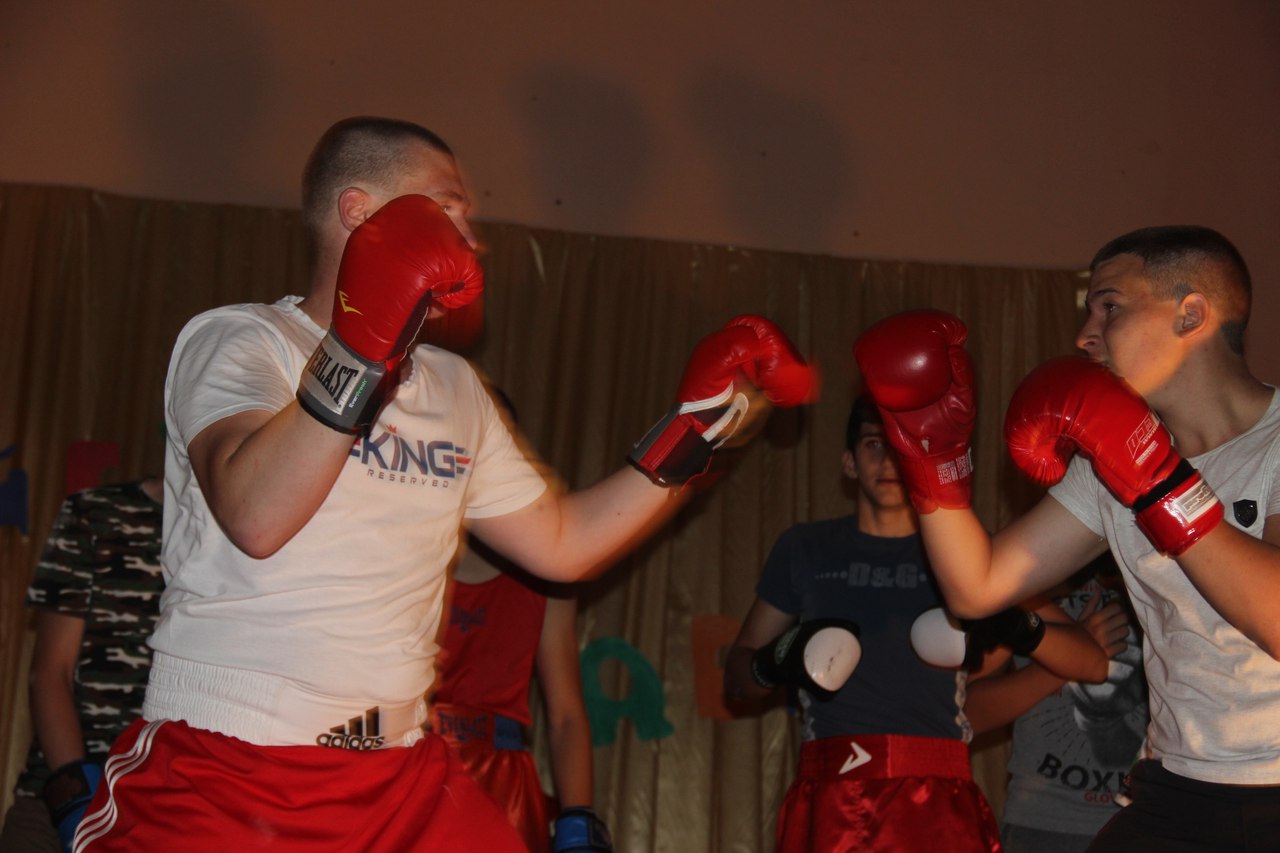 Живая планета – сделаем вместе
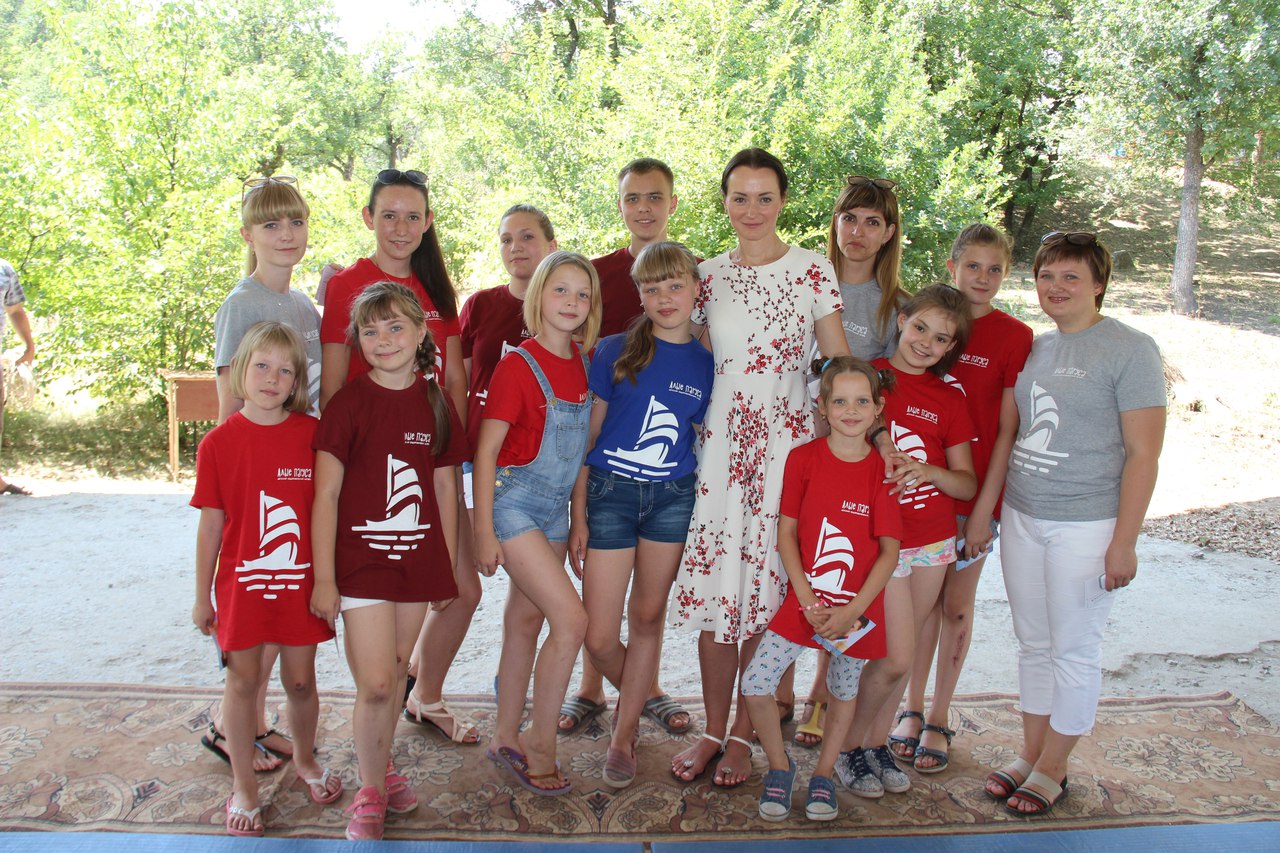 ДОК «Дружба » г. Сочи
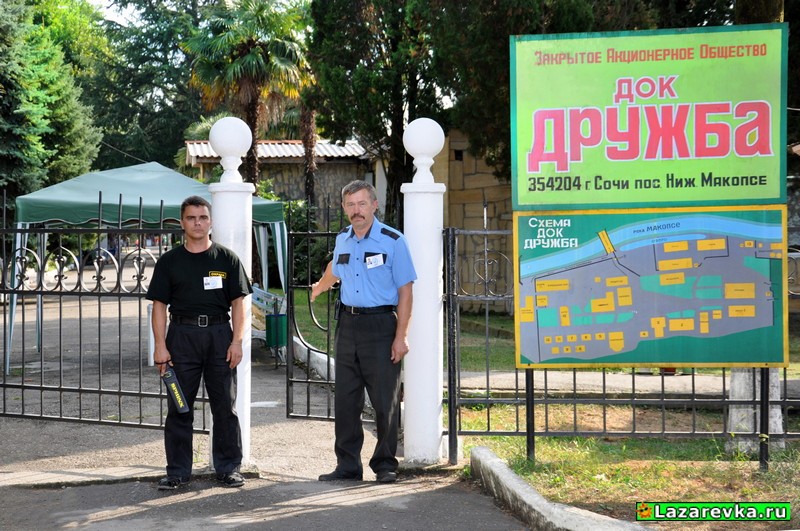 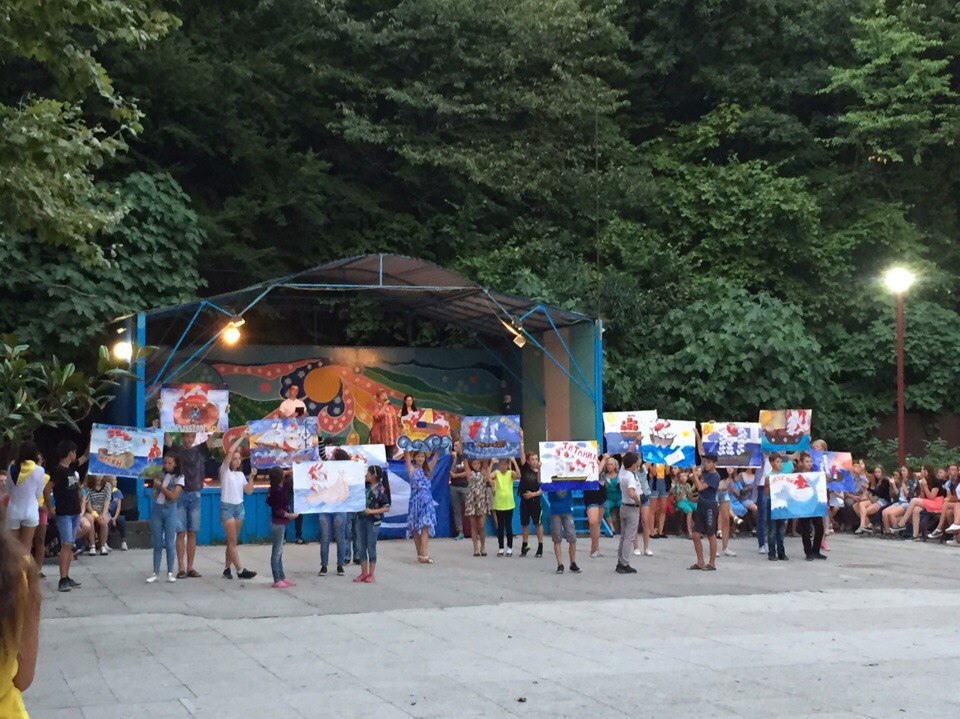 Морские котики
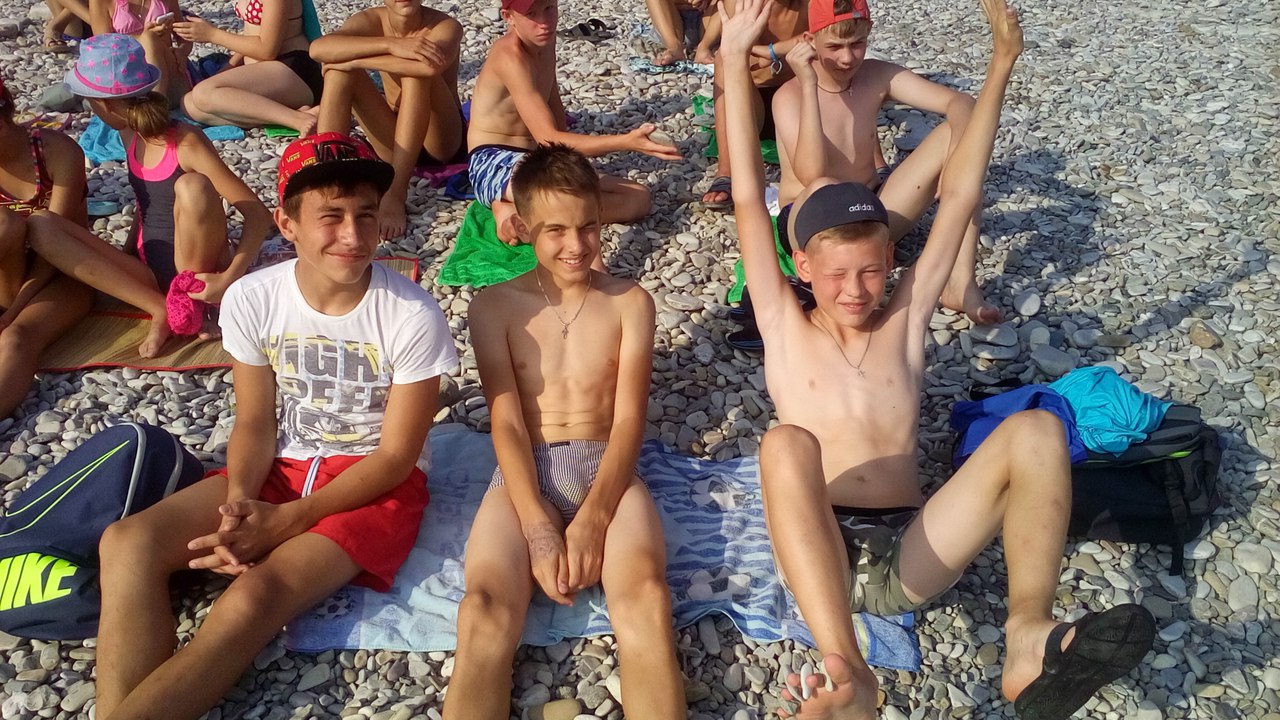 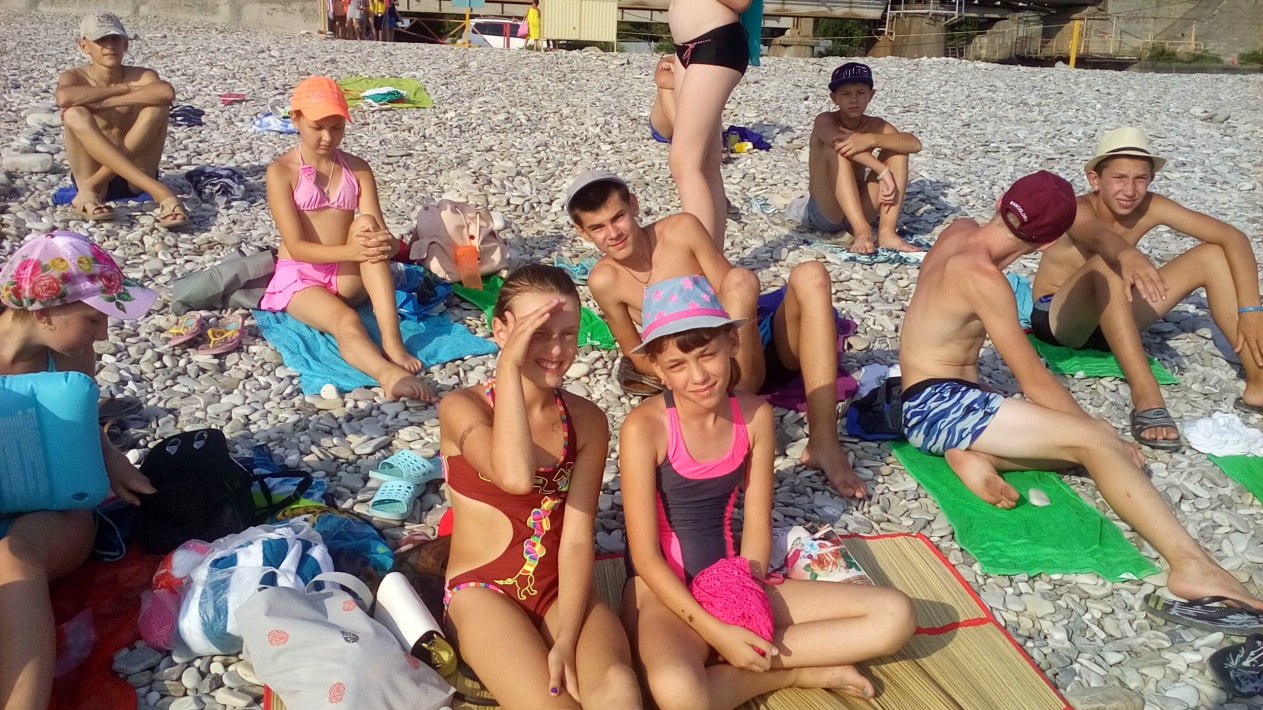 Юные краеведы
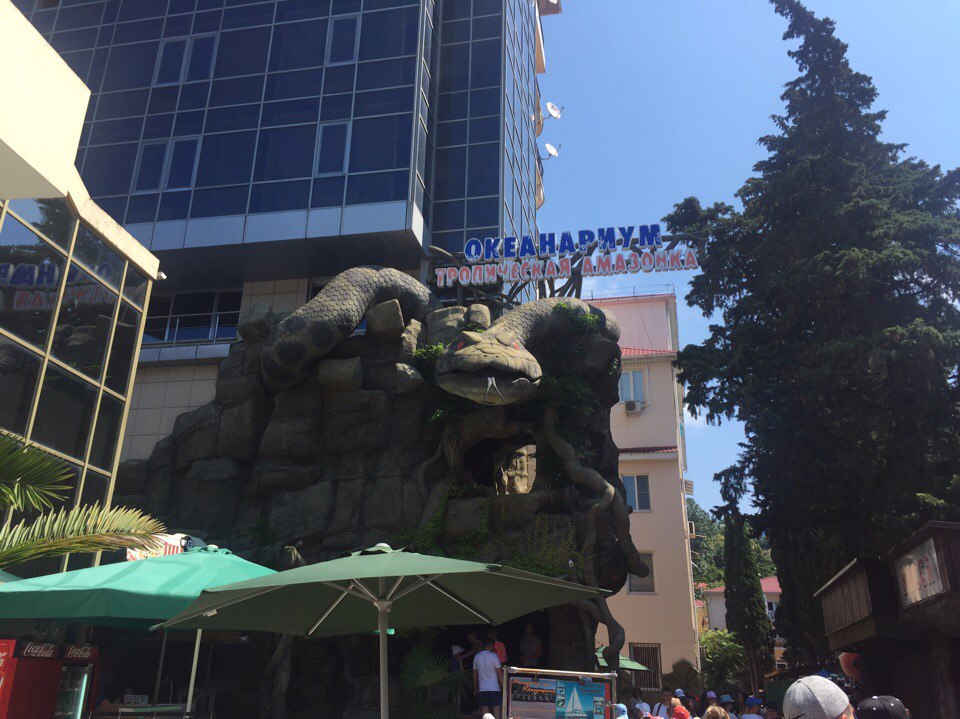 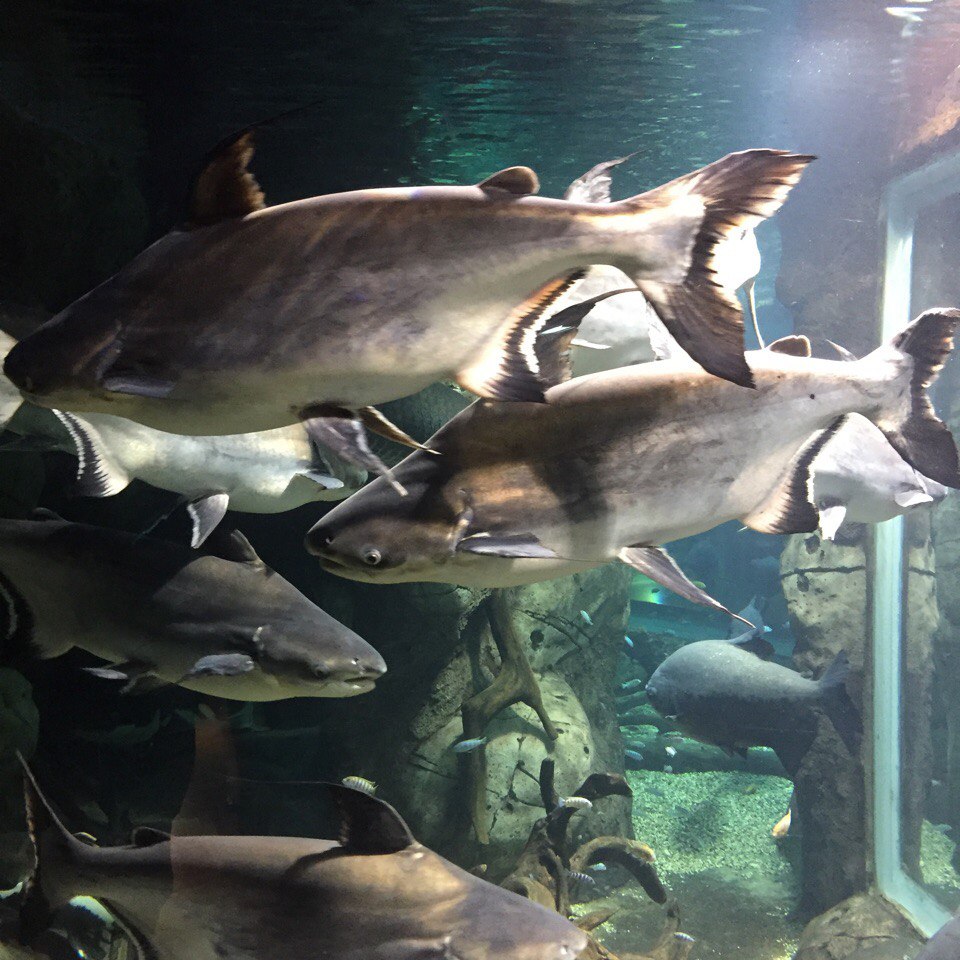 Мы вместе - под флагом России!
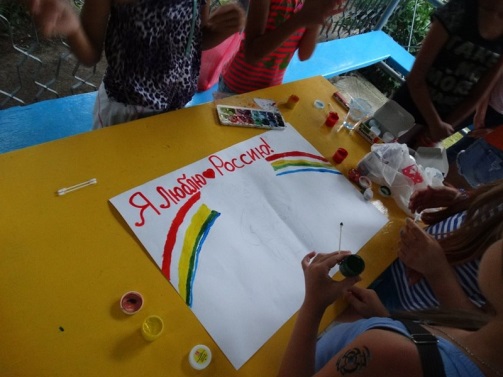 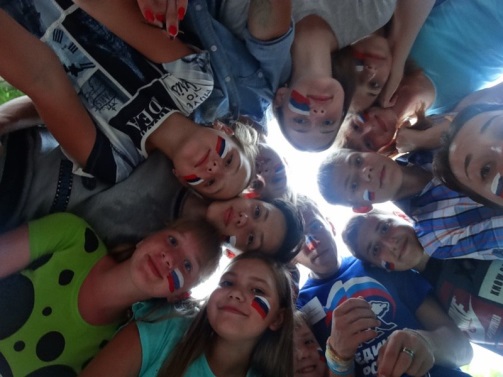 Построим дружбу вместе
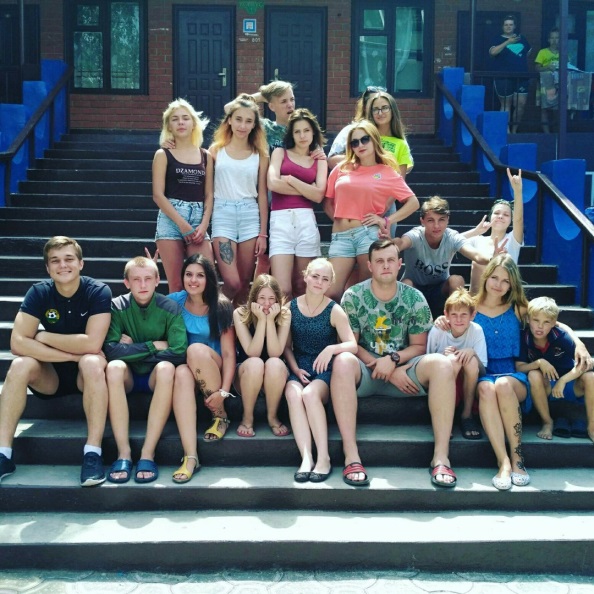 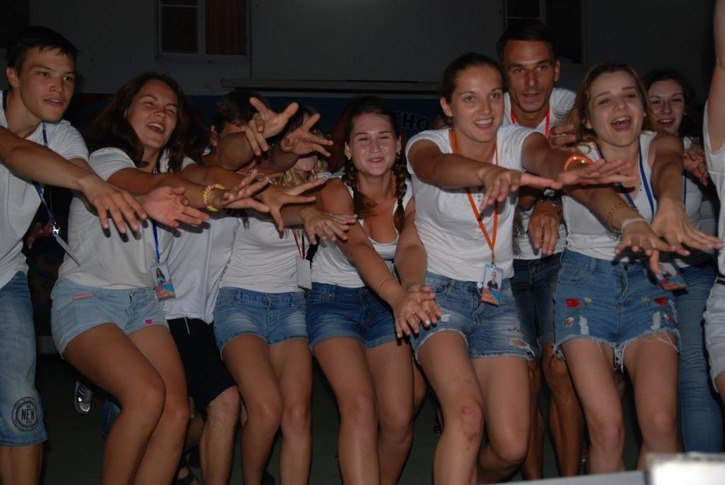 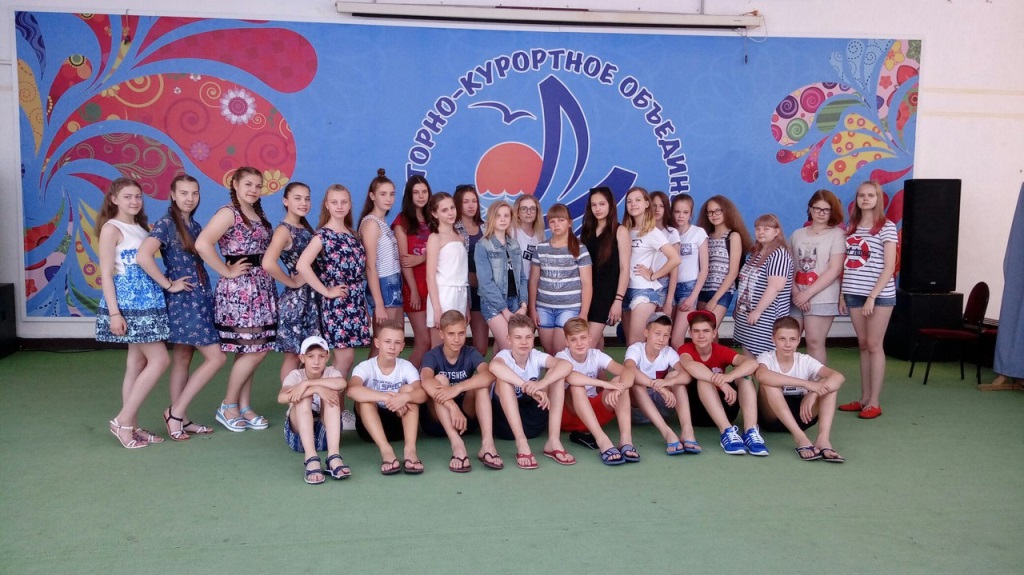 Программа 
«Территория досуга и оздоровления»
Актуальность программ летнего отдыха
Одной из актуальных проблем современного общества является организация досуга детей и подростков как средства социализации подрастающего поколения, профилактики различных форм девиантного (асоциального) поведения. Особое значение данная проблема приобретает в период каникул учащихся.
Современная ситуация требует более глубокого и структурированного подхода к организации оздоровления, отдыха и занятости детей, так как претерпел качественные изменения образовательно-культурный и нравственный уровень развития детей; в значительной степени утрачена заинтересованность детей и подростков в труде; наблюдается ухудшение состояния их здоровья; увеличилось количество социально незащищенных категорий детей; социально-экономическое положение большинства семей не позволяет самостоятельно организовывать их оздоровление, отдых и занятость в летнее время.
Обеспечением отдыха, оздоровления и занятости детей занимаются организации различных правовых форм и форм собственности. К ним относятся: загородные стационарные детские оздоровительные лагеря, лагеря дневного пребывания детей, специализированные (профильные) лагеря физкультурно–спортивной, туристической, краеведческой, эколого-биологической, технической направленности; оздоровительные центры, базы и комплексы, учреждения социального обслуживания.
В данных программе речь идет о такой форме организации летнего отдыха детей и подростков как «анимационная площадка», работа которой направлена на удовлетворение потребностей детей и подростков в общении, в совместной деятельности, приобретение личностного опыта взаимодействия в разновозрастной группе. Особенность организации летнего отдыха в рамках анимационной площадки заключается в создании обстановки совместного времяпрепровождения детей в группе сверстников разного возраста, которая позволяет обучать их нормам социальной жизни, поведению в коллективе, культуре взаимоотношений, способствует раскрытию творческого потенциала участников, проявлению инициативы, лидерских качеств личности, а также усвоению принципов здорового образа жизни (ЗОЖ).  
 Таким образом, выявлено противоречие между потребностью детей и подростков в организованном летнем отдыхе и отсутствием необходимых условий для организации их свободного времени в период летних каникул. Данное противоречие может быть разрешено с помощью студентов  СПО «Альтаир» педагогического колледжа, учебный план которых предполагает прохождение летней педагогической практики.
Программы лагерных сменЛето-2017
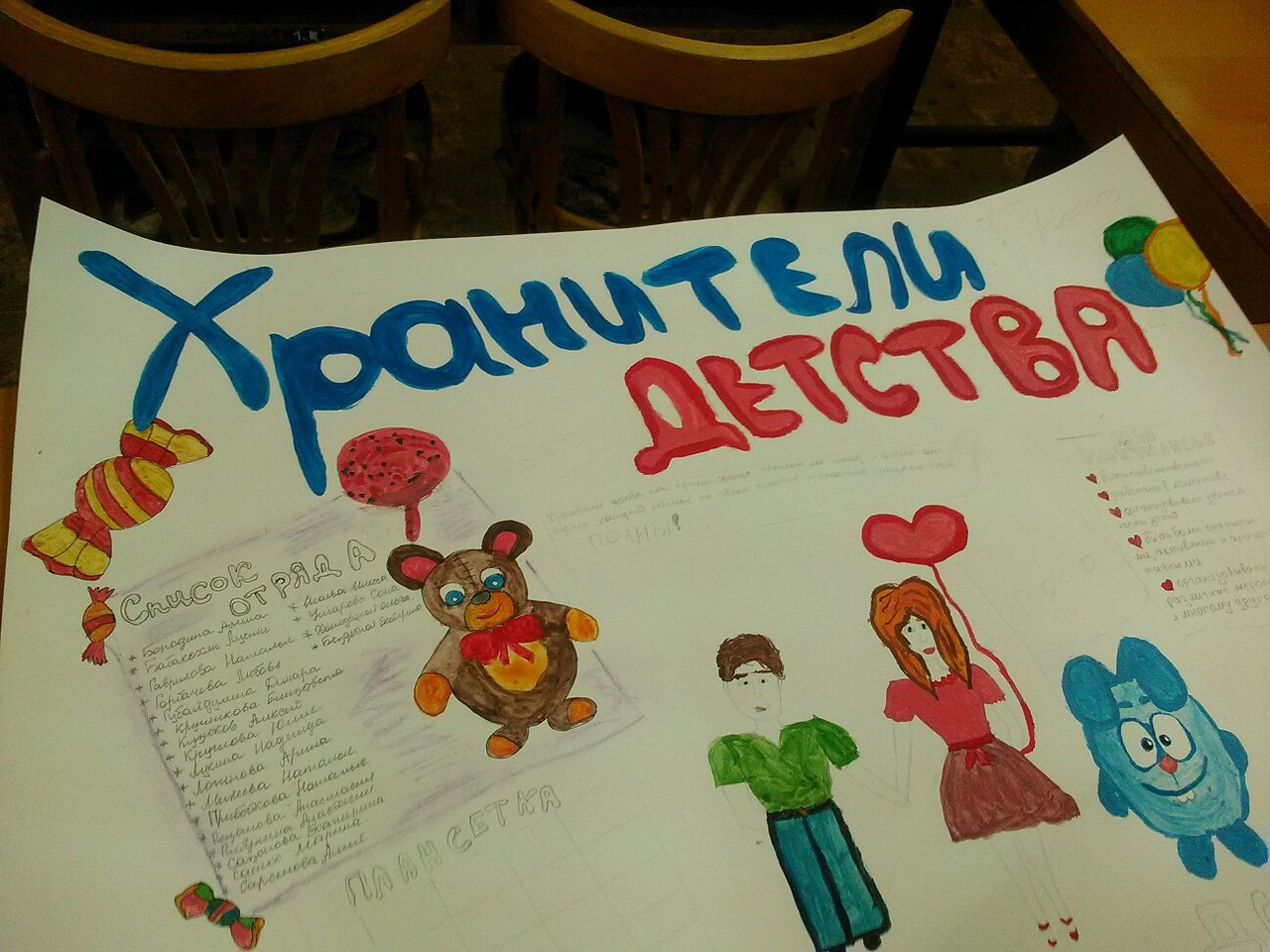 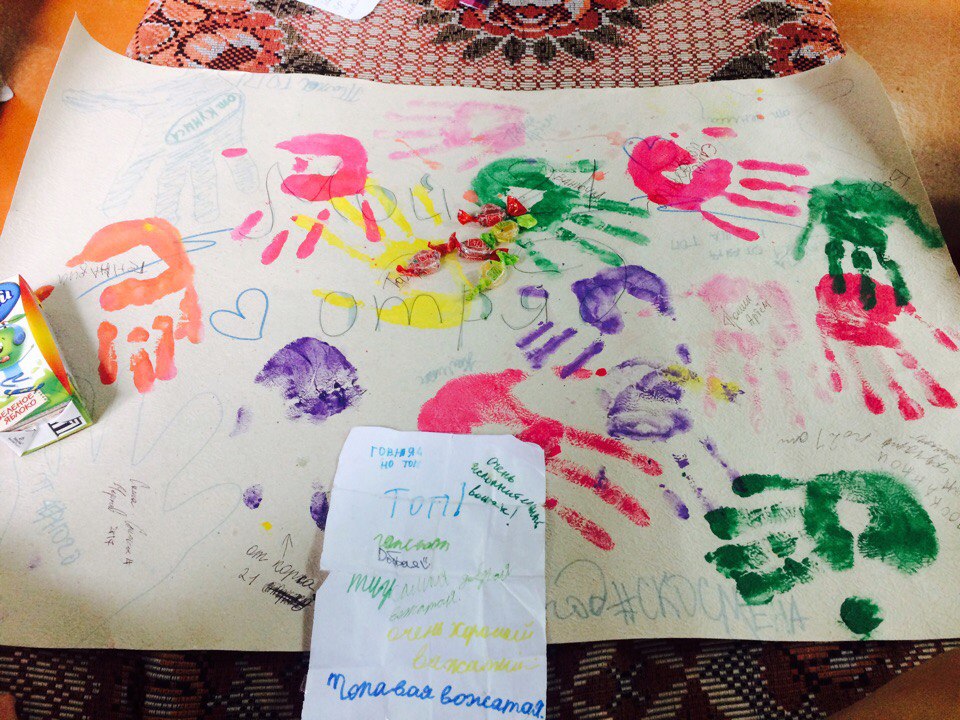 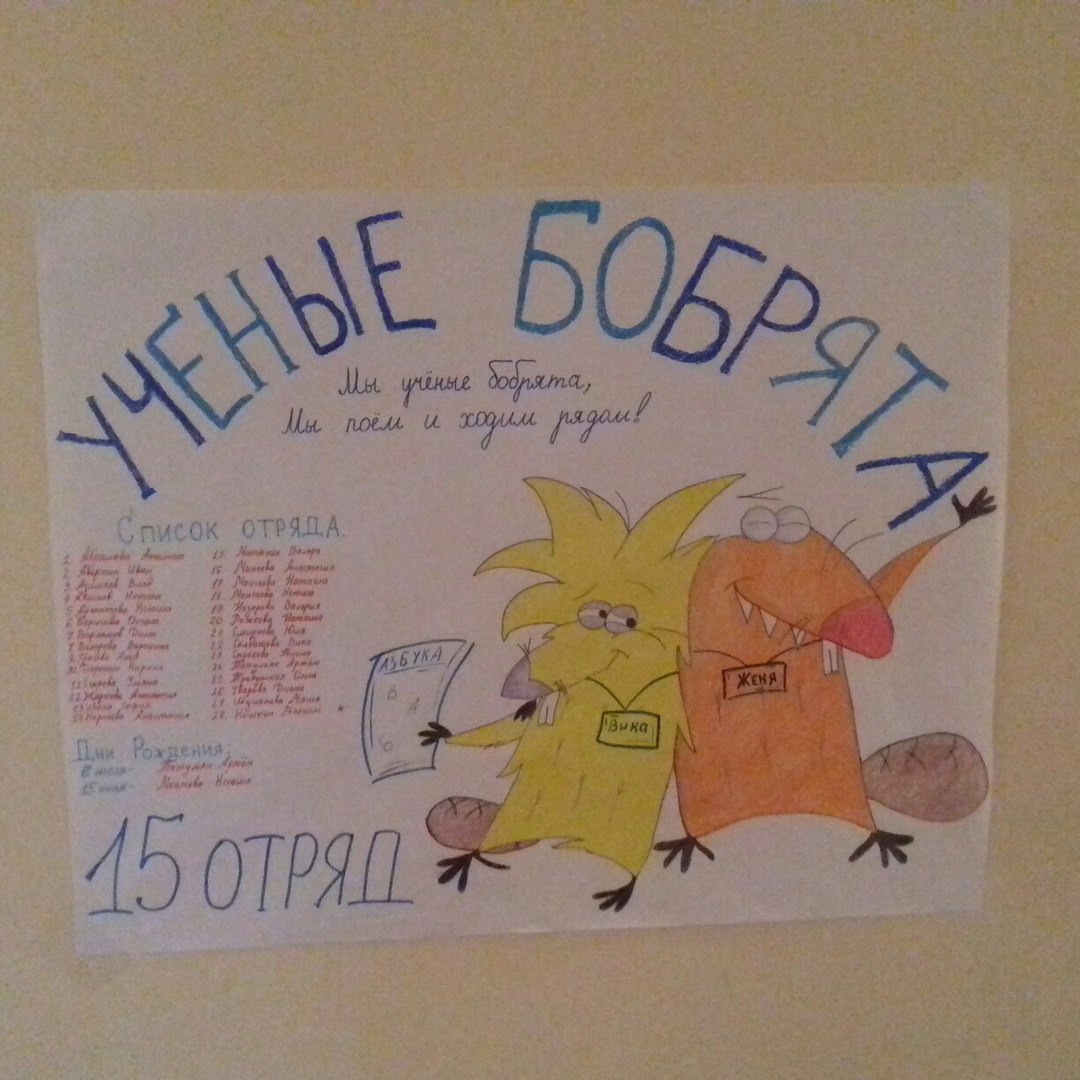 Участие СПО «Альтаир» в открытии III-го трудового семестра
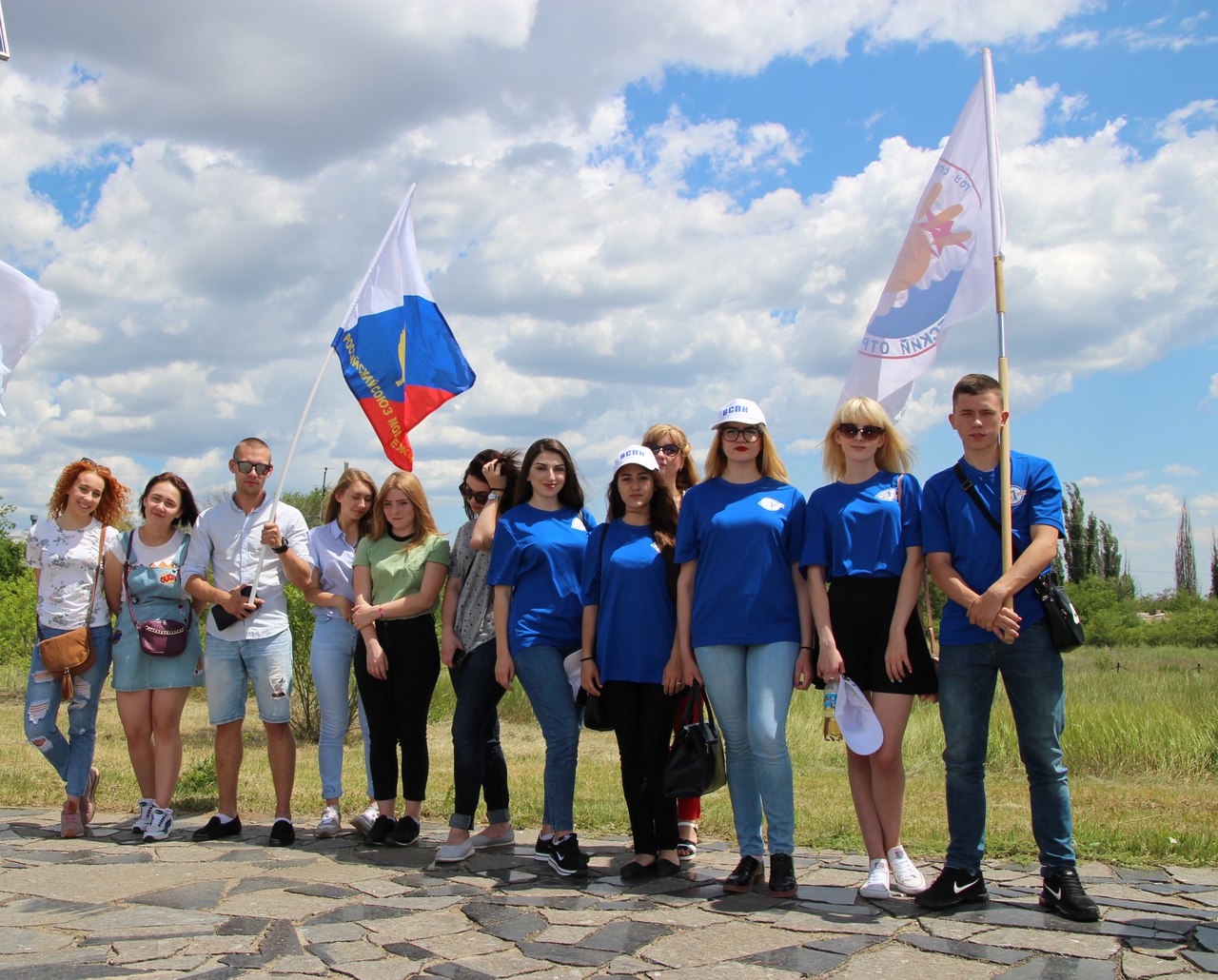 Школа современного вожатого
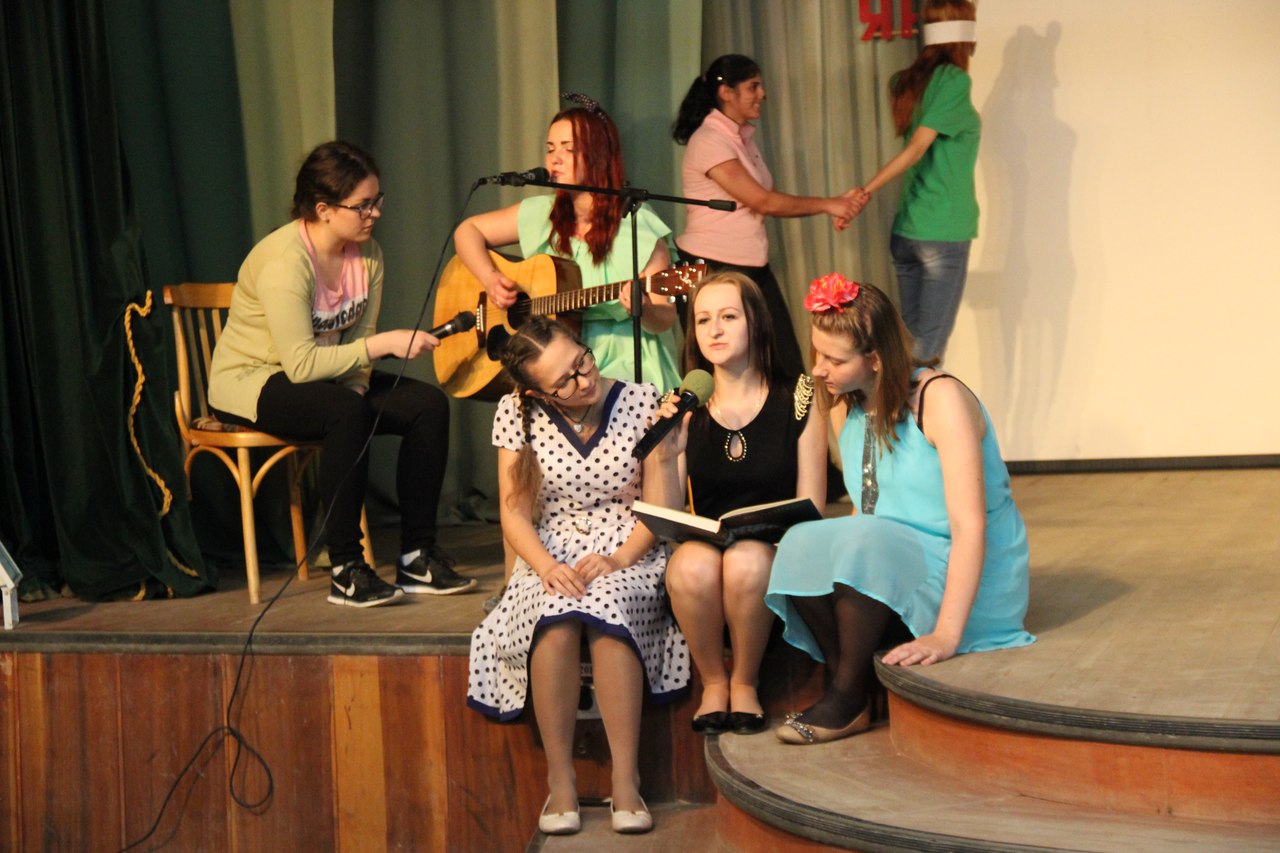 Приходи к нам и ты научишься
120 студентов прошли обучение по дополнительной профессионально программе повышения квалификации «Теоретические и методические основы работы вожатого в детском оздоровительном лагере» и получили сертификаты.
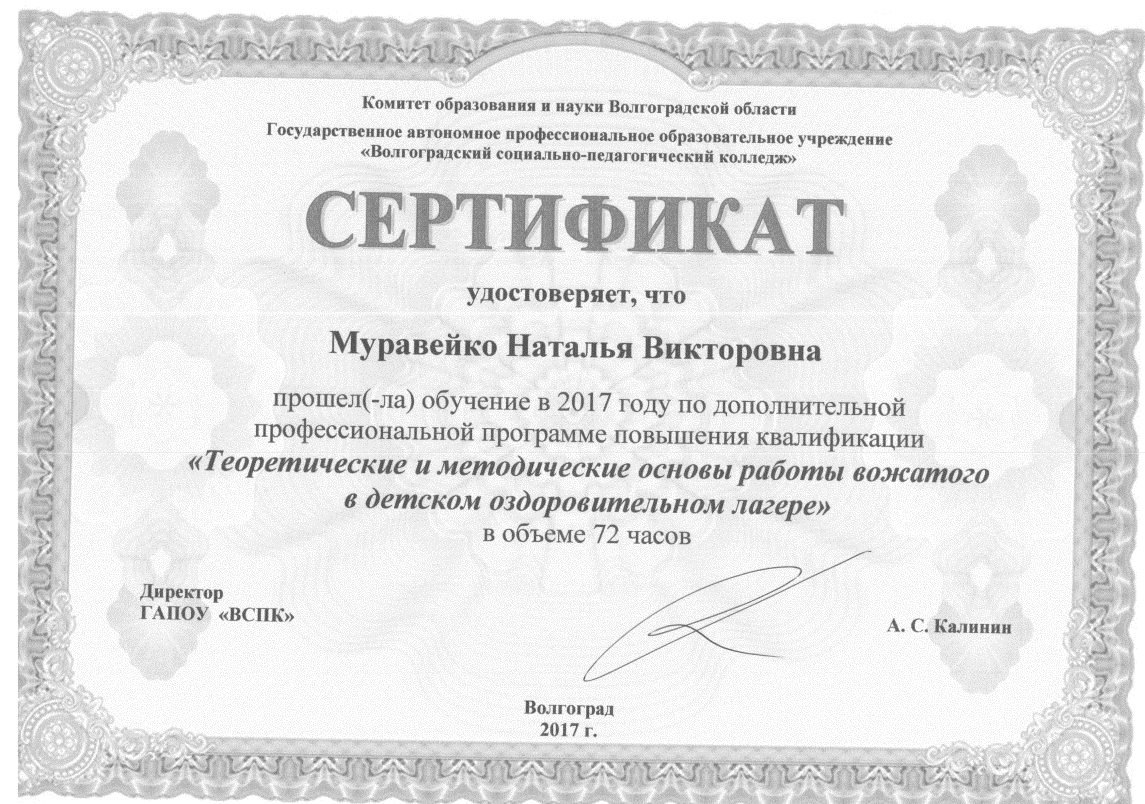 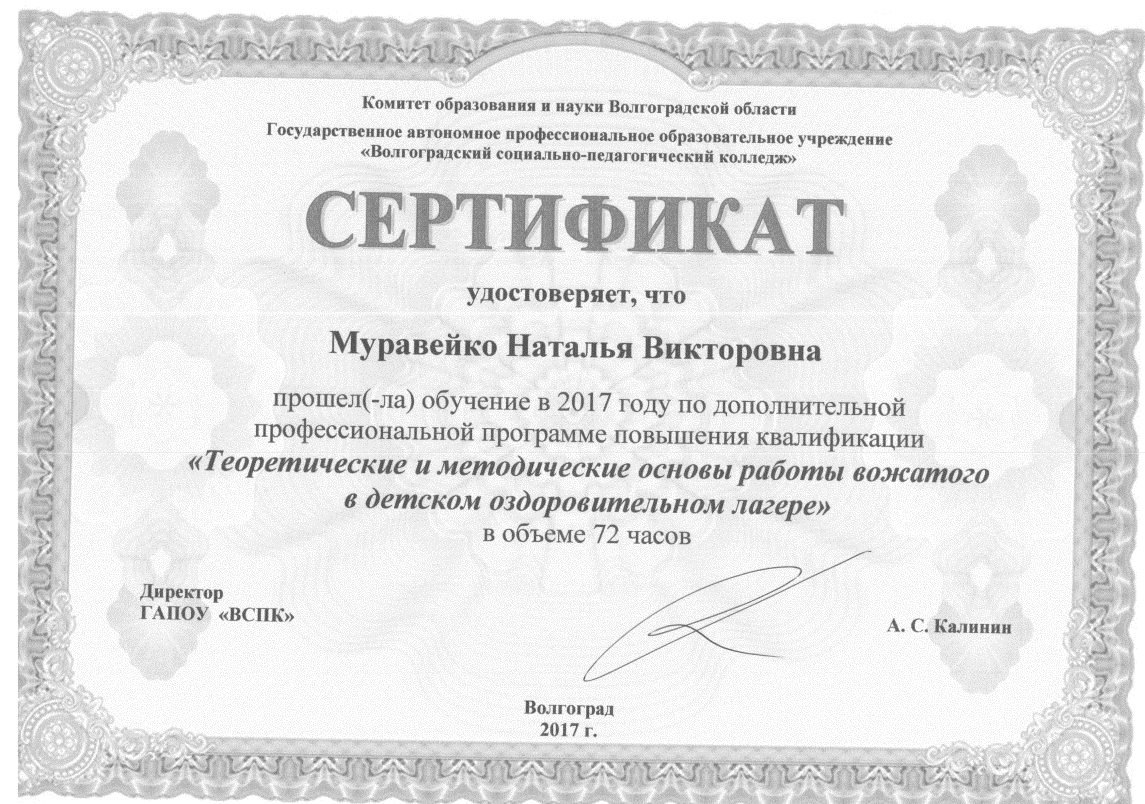 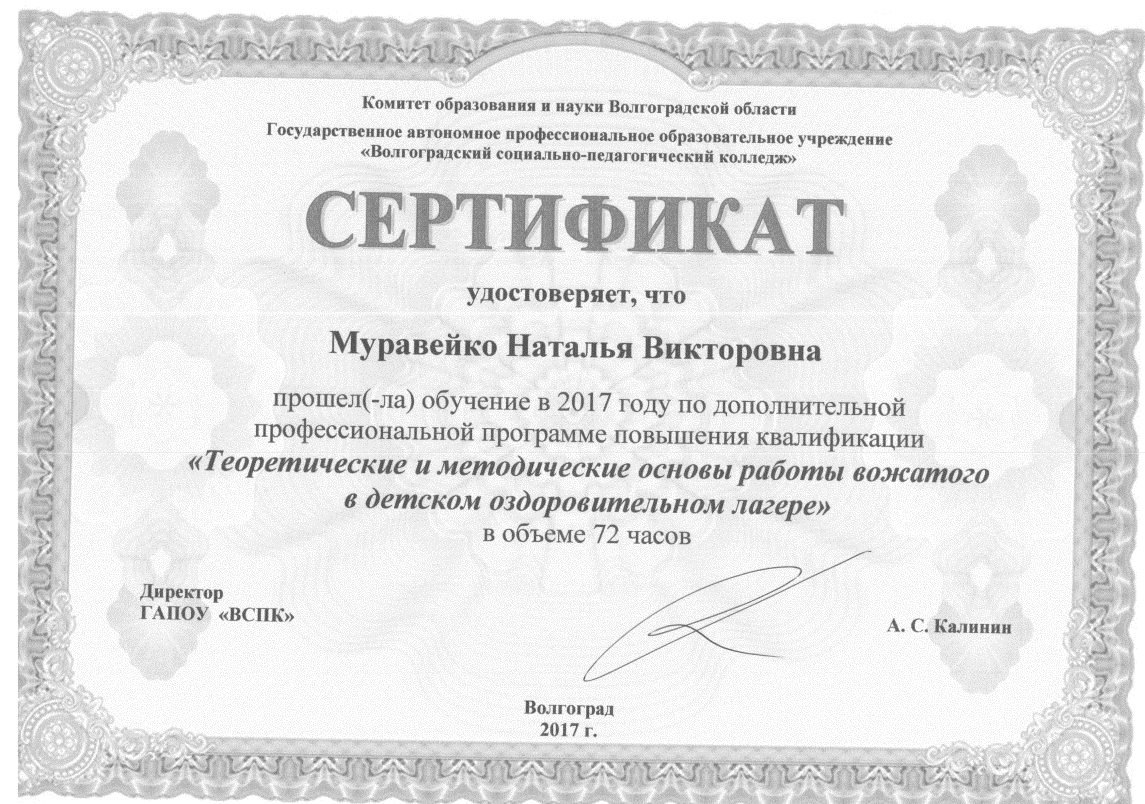 Конкурс профессионального мастерстваНоминация «Лучший вожатый»
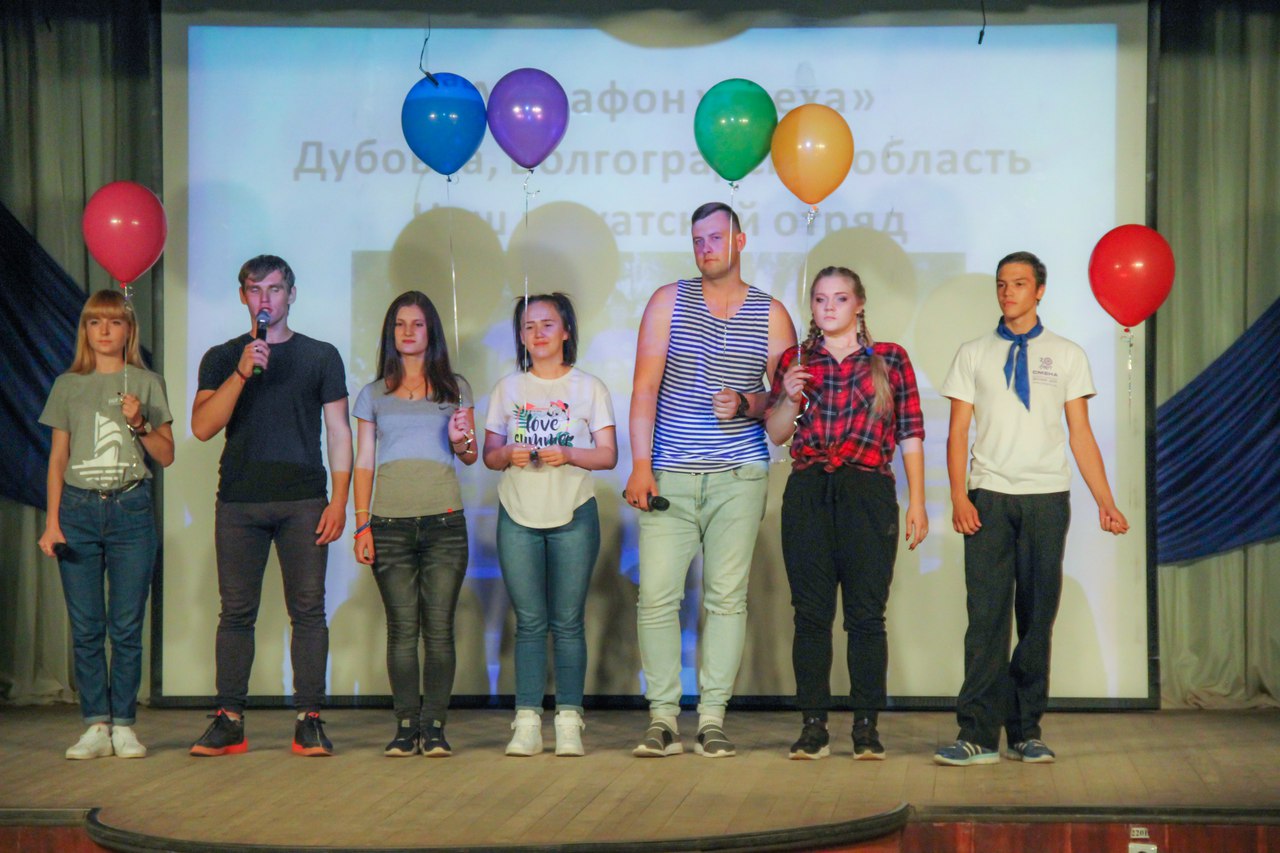 Конкурс профессионального мастерстваНоминация «Лучший вожатый»
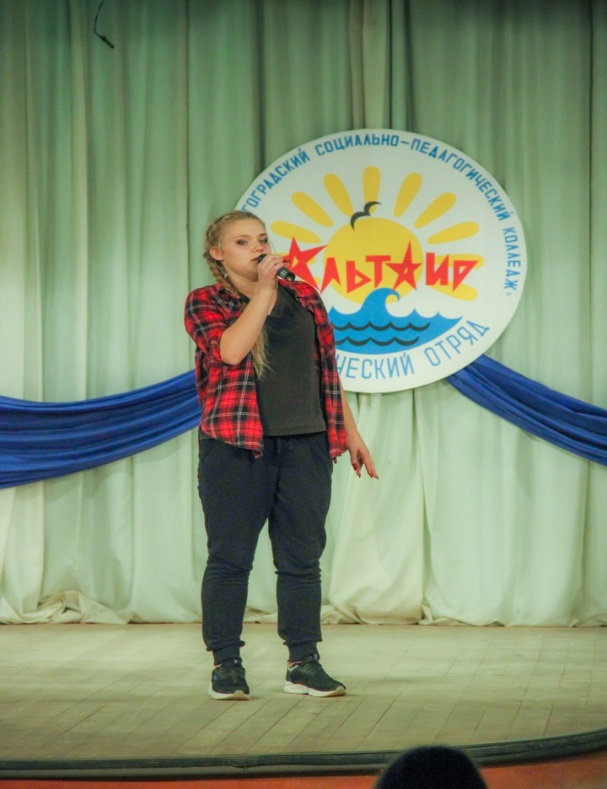 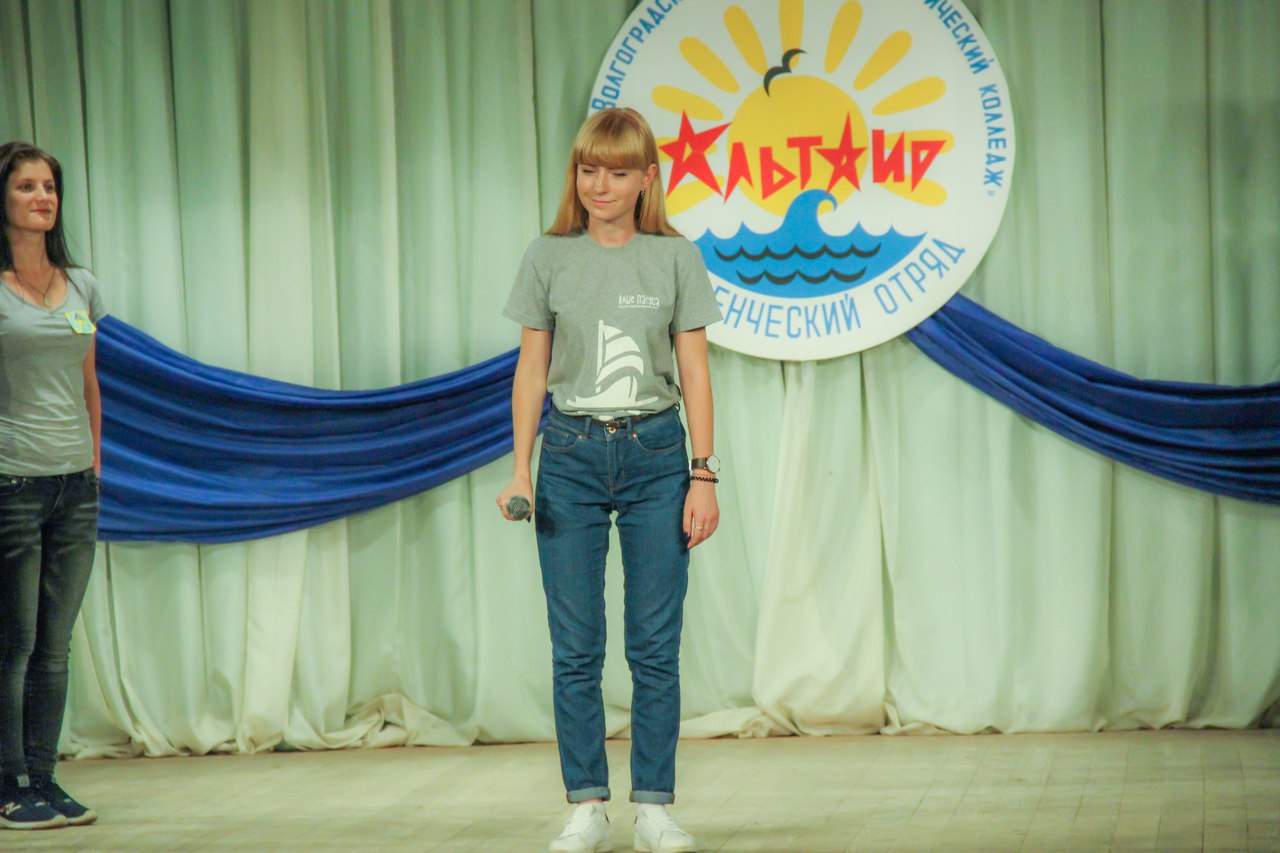 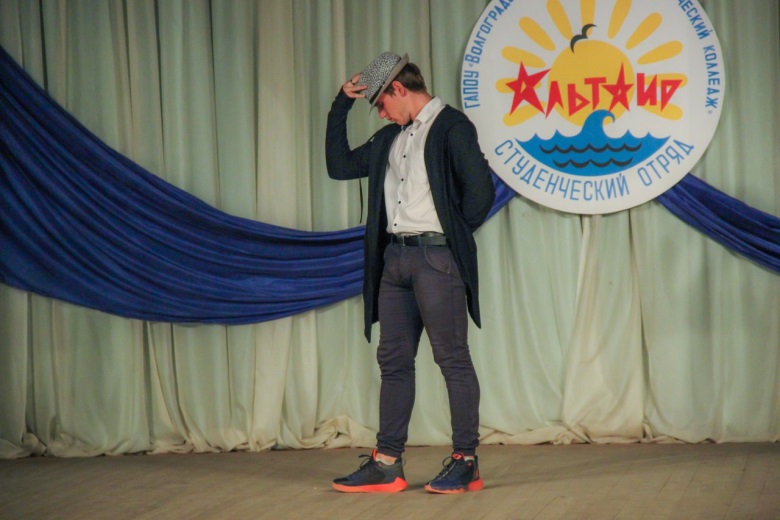 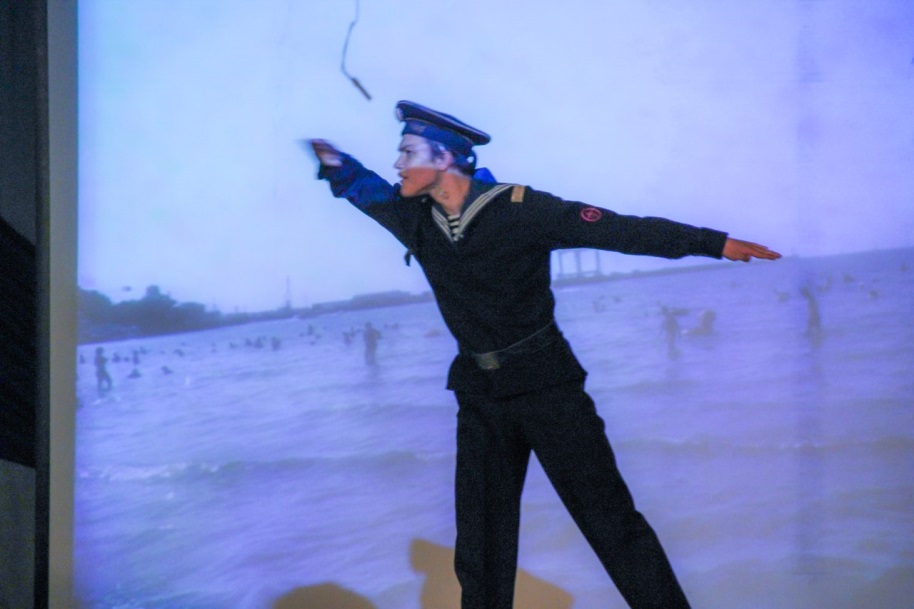 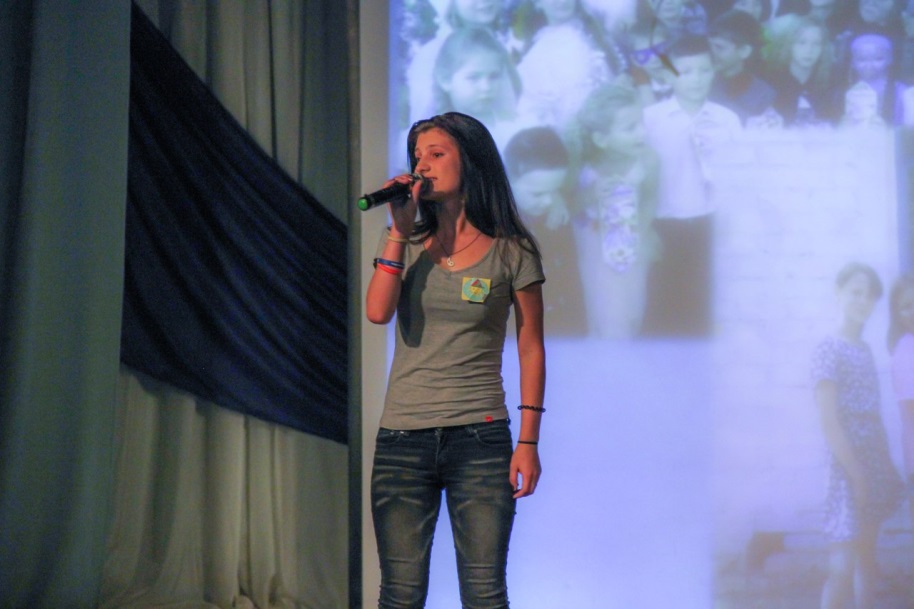 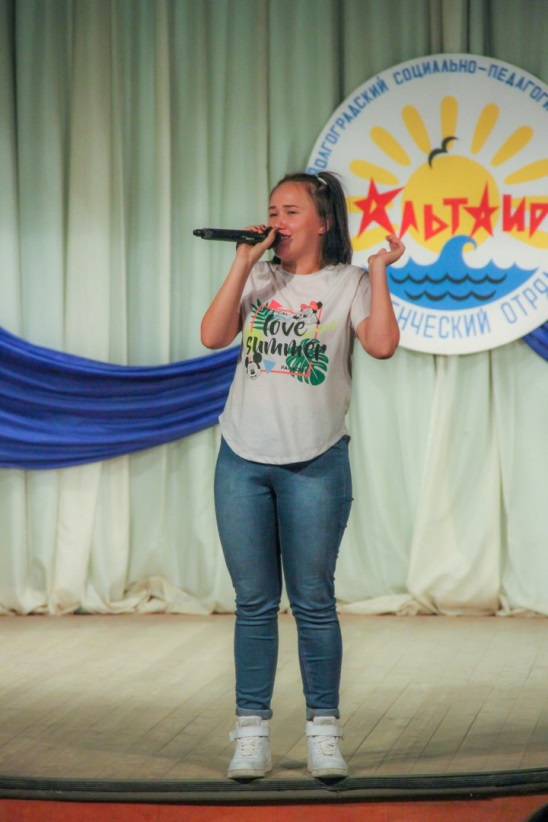 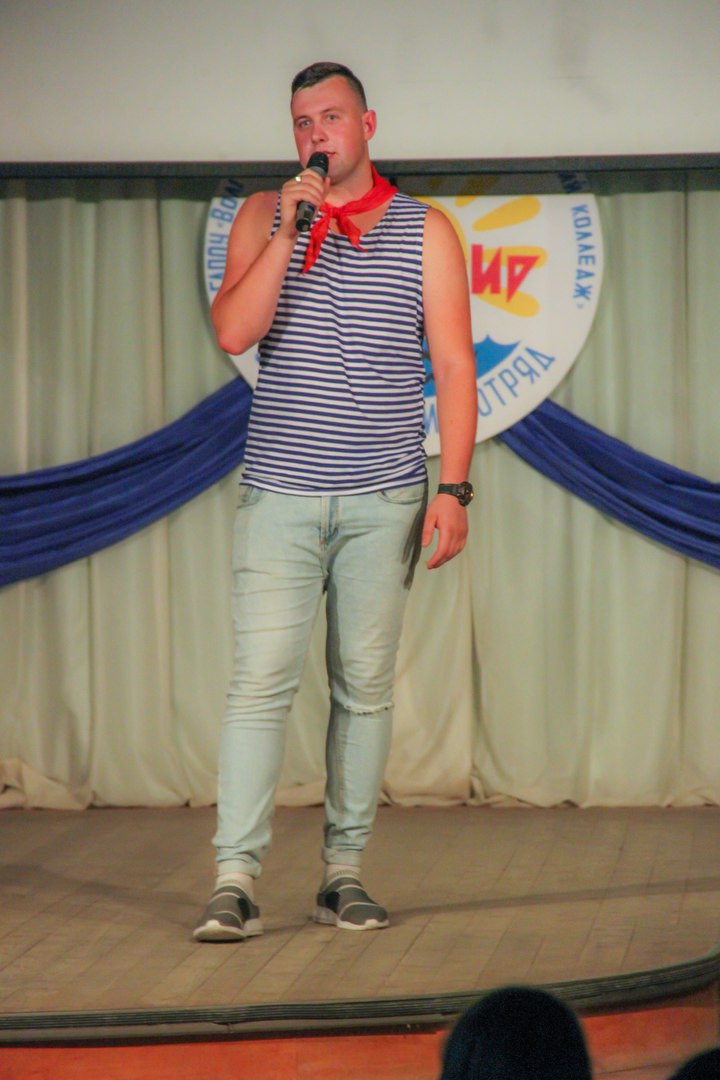 Конкурс вожатских газет
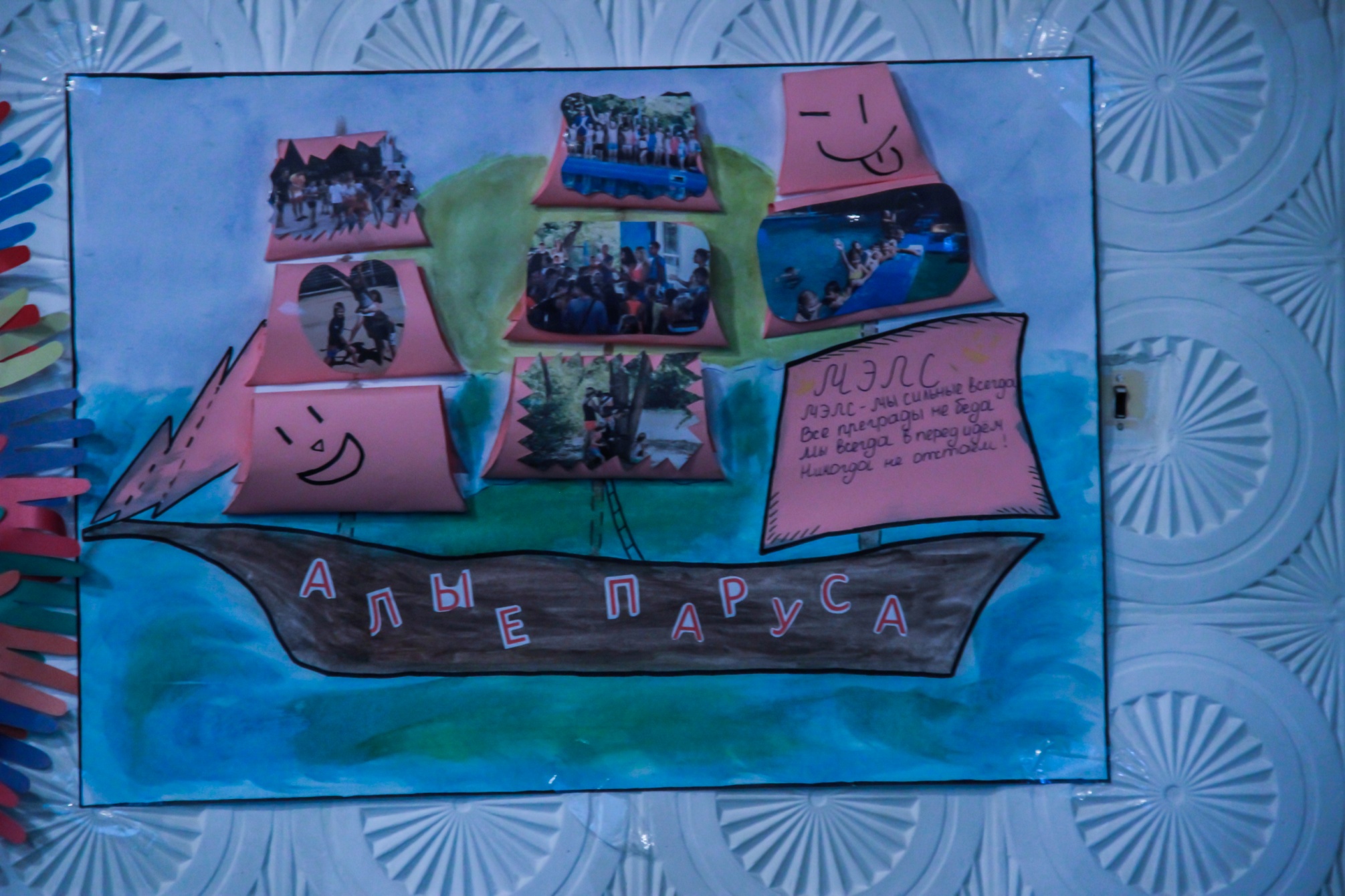 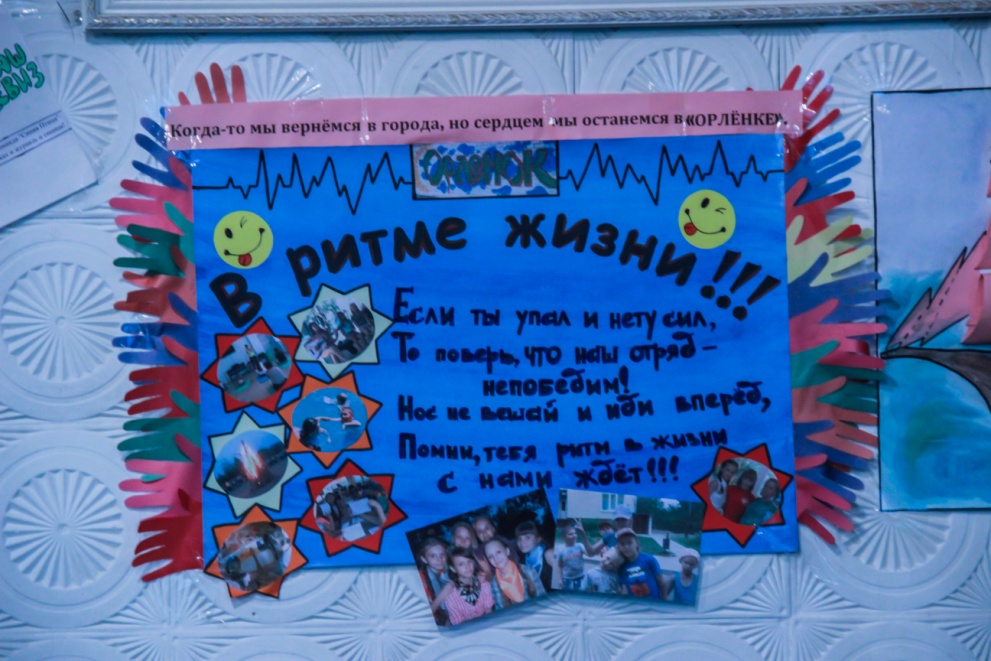 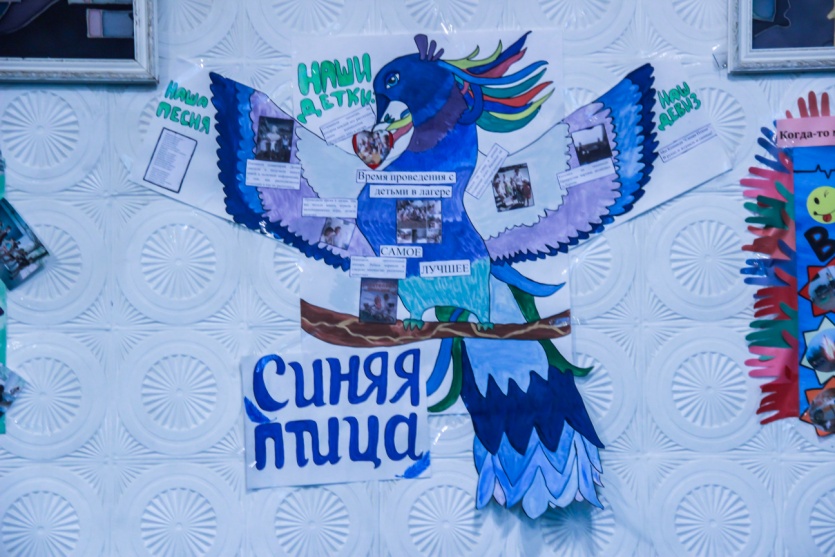 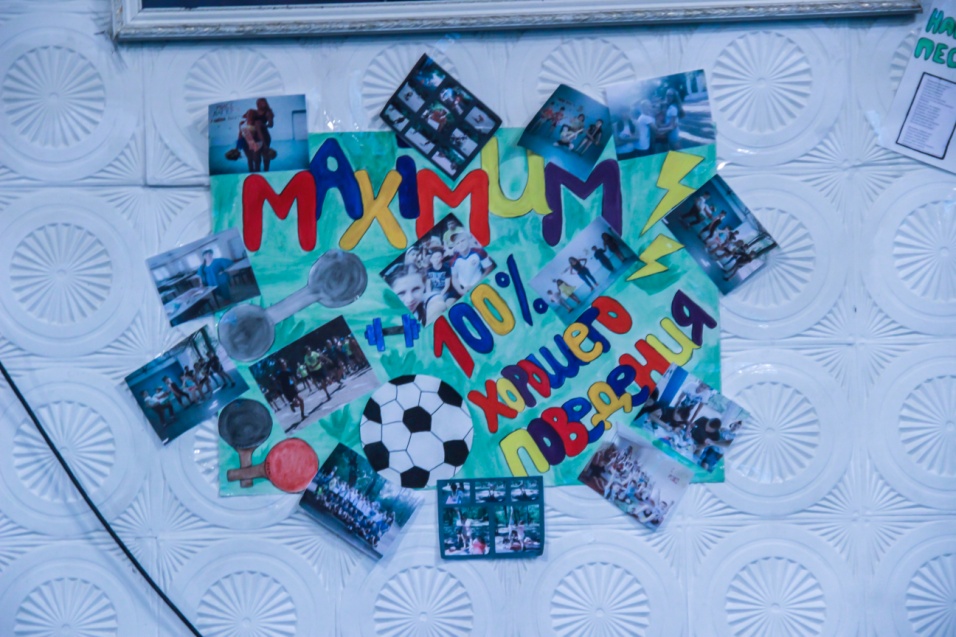 Методические пособия для вожатых
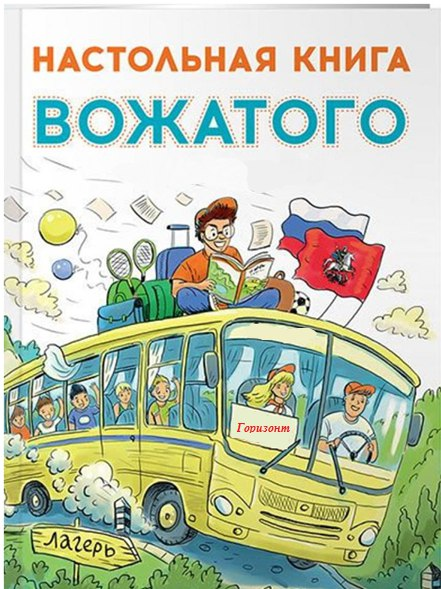 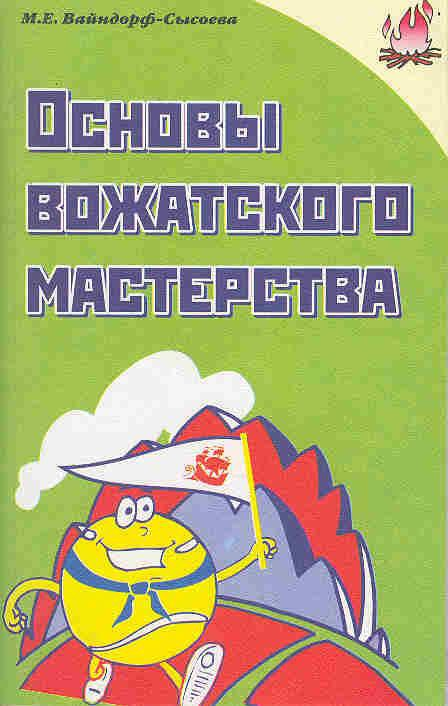 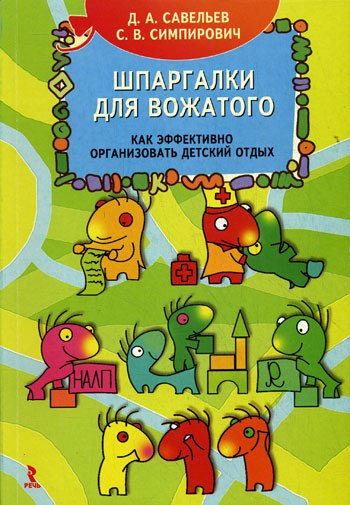 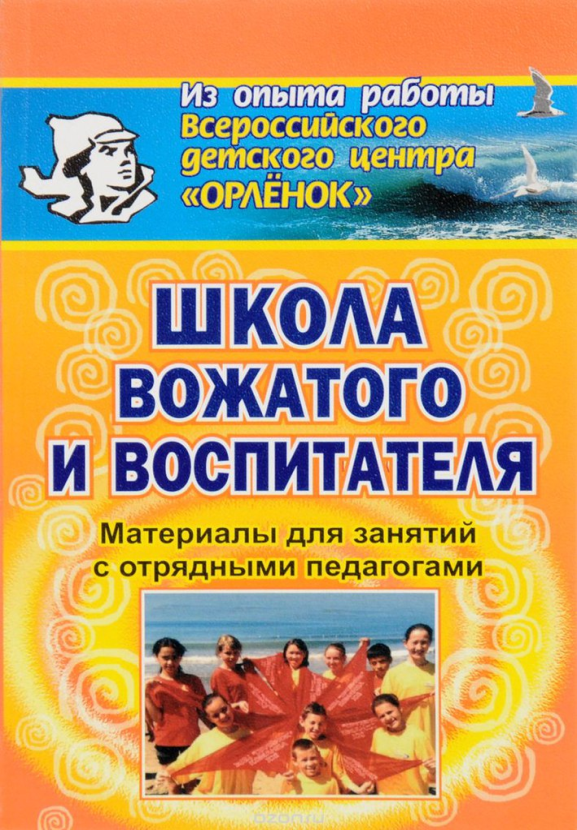 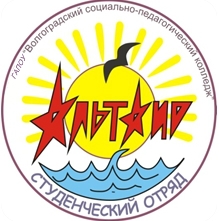 Профессиональные компетенции вожатыхсформированные в период работы ДОЛ
Возможность пройти производственную практику
Воплощение в жизнь своих самых ярких идей в ДОЛ
Заработная плата
Участие в конкурсах профессионального мастерства,  конференциях, слётах
Работать 
вожатым – здорово!
Работа в лагерях Волгоградской обл., Краснодарского края
Уникальный опыт и новые возможности для карьеры
Самостоятельная работа студента
Из дневников вожатых…
«Пусть выбранная профессия приносит радость»
«Вожатый - это звучит гордо!»
«Вожатый никогда не кричит, не «руководит», он просто всегда рядом»
Быть вожатым, значит любить свою профессию
Отзывы работодателей
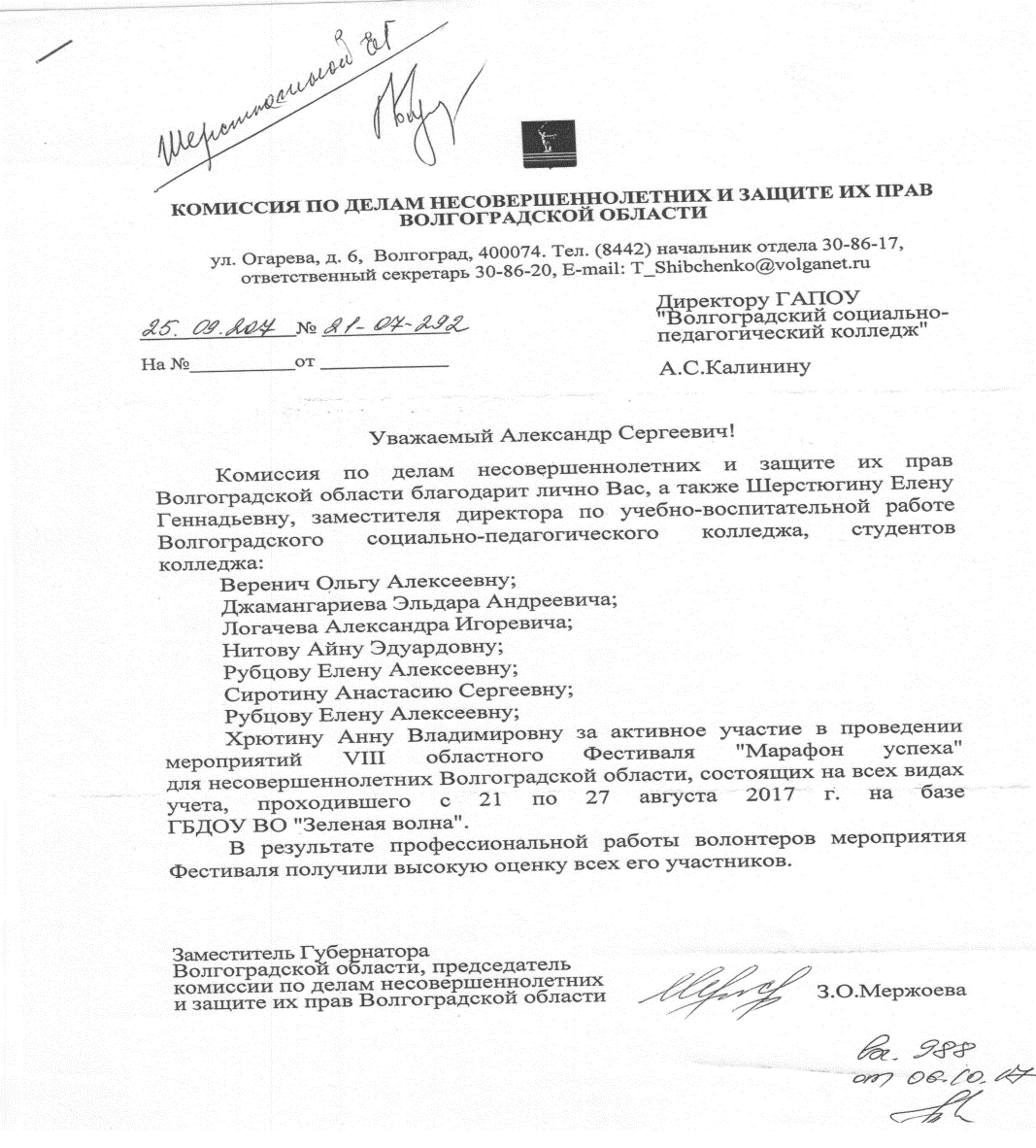 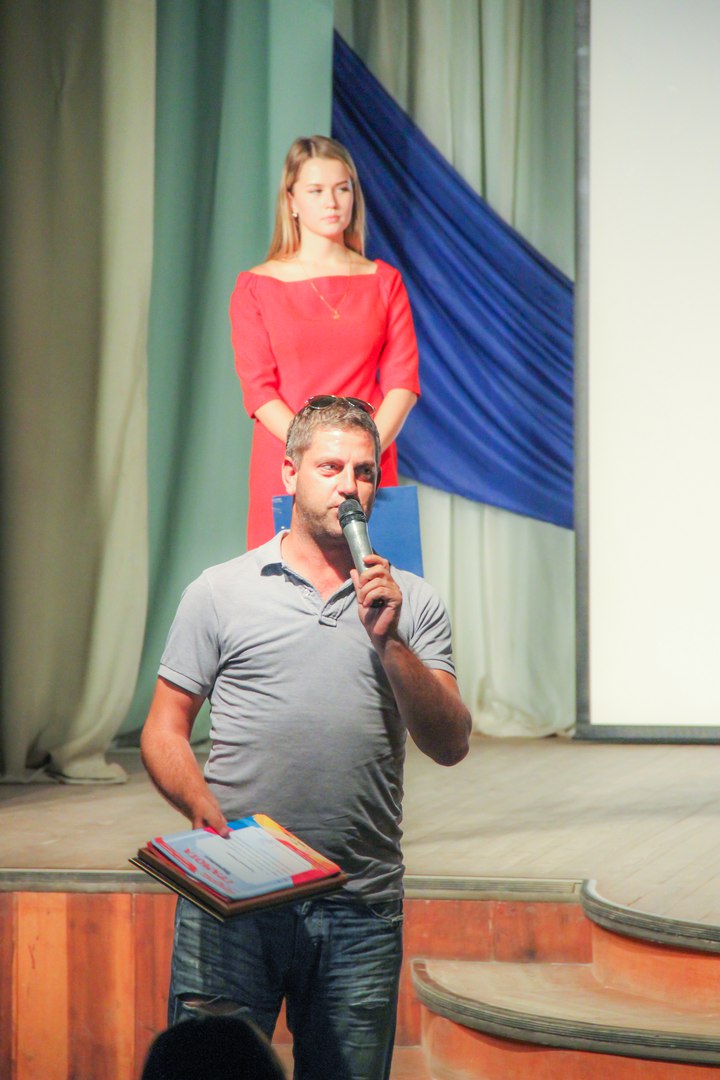 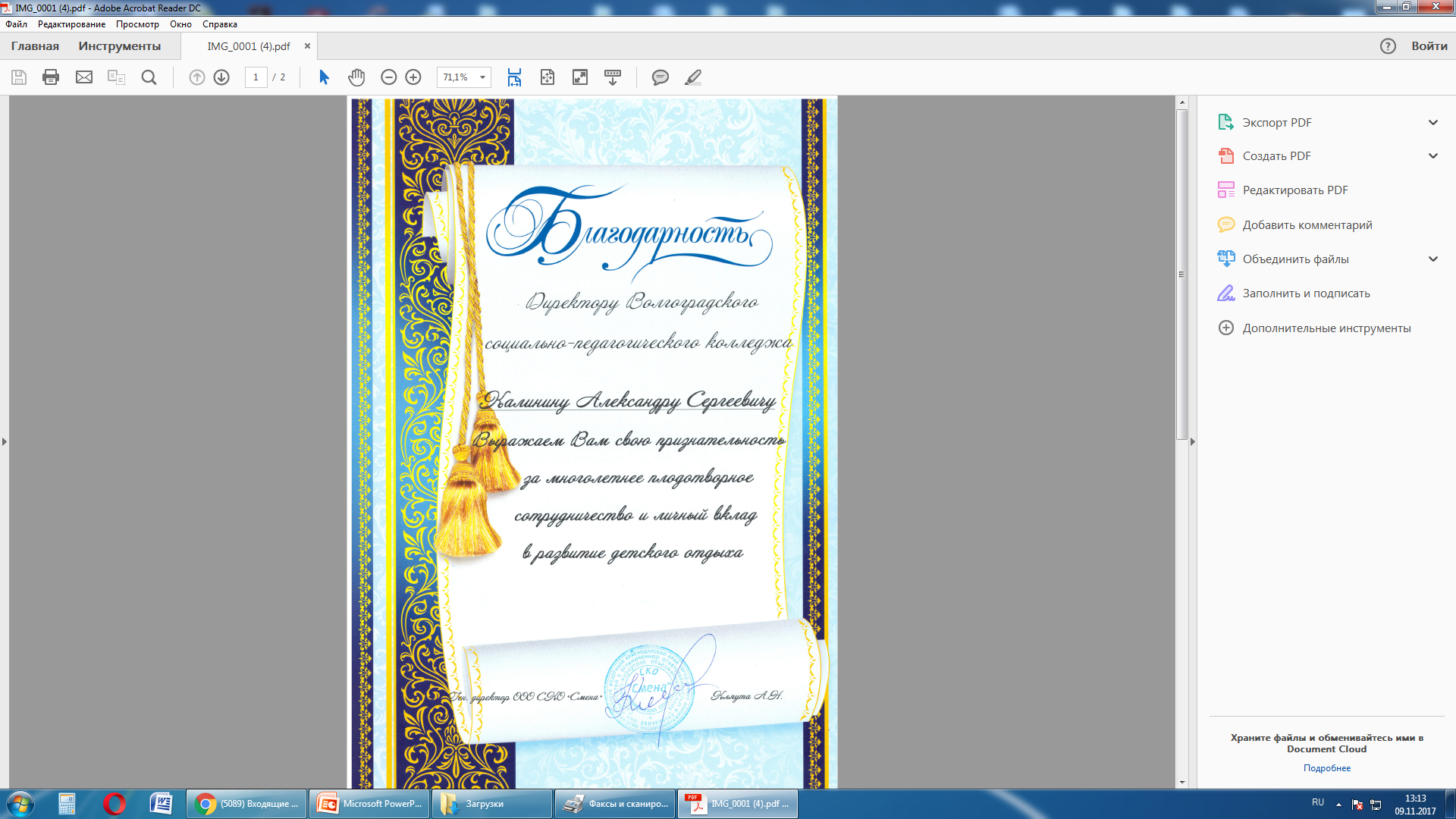 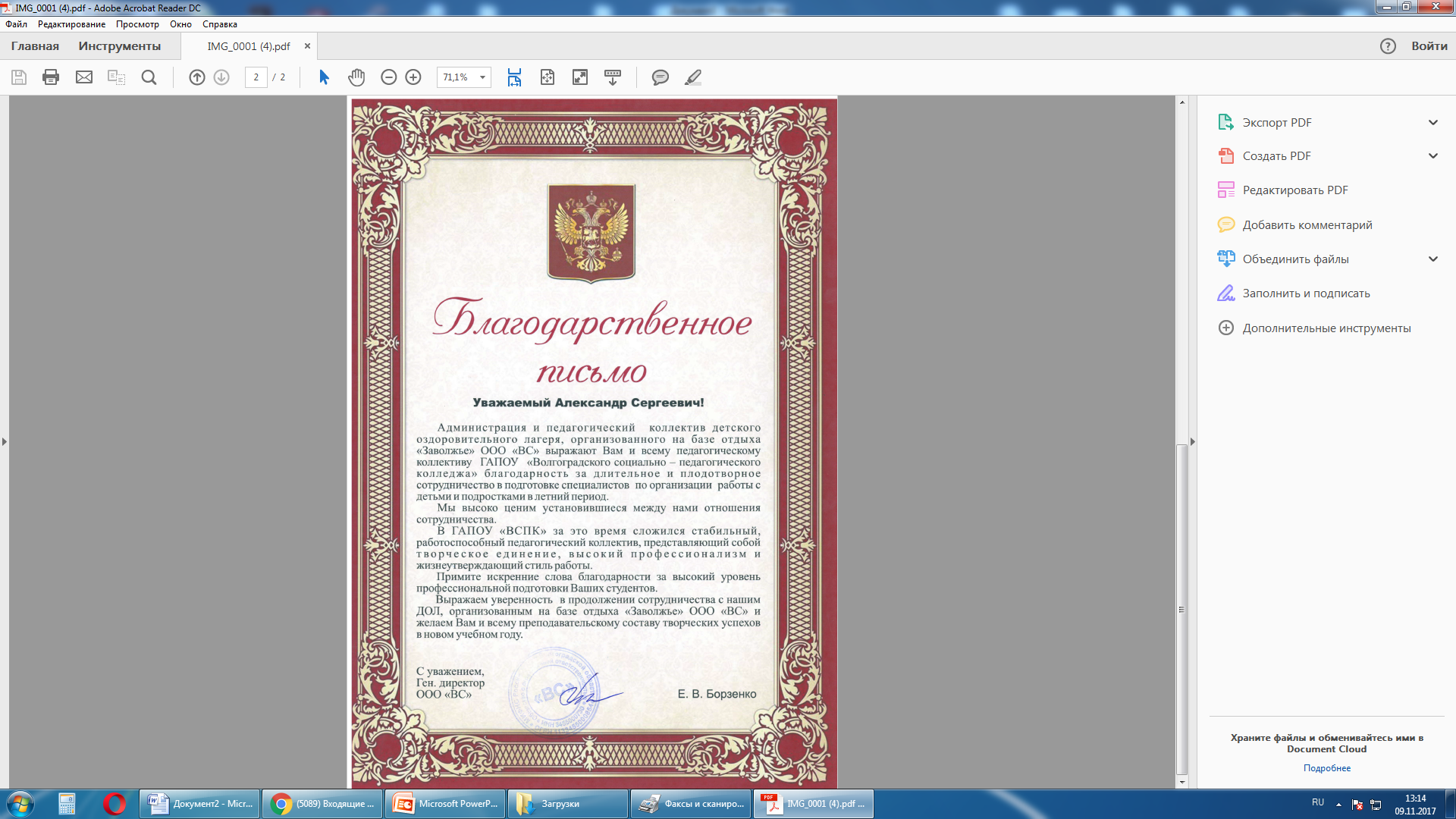 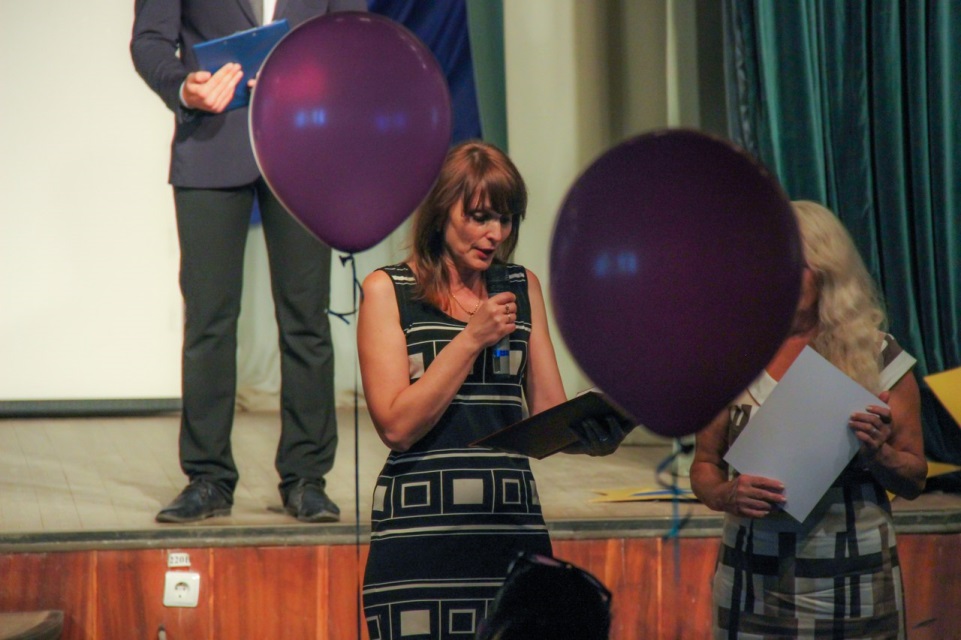 Достижения СПО «Альтаир»
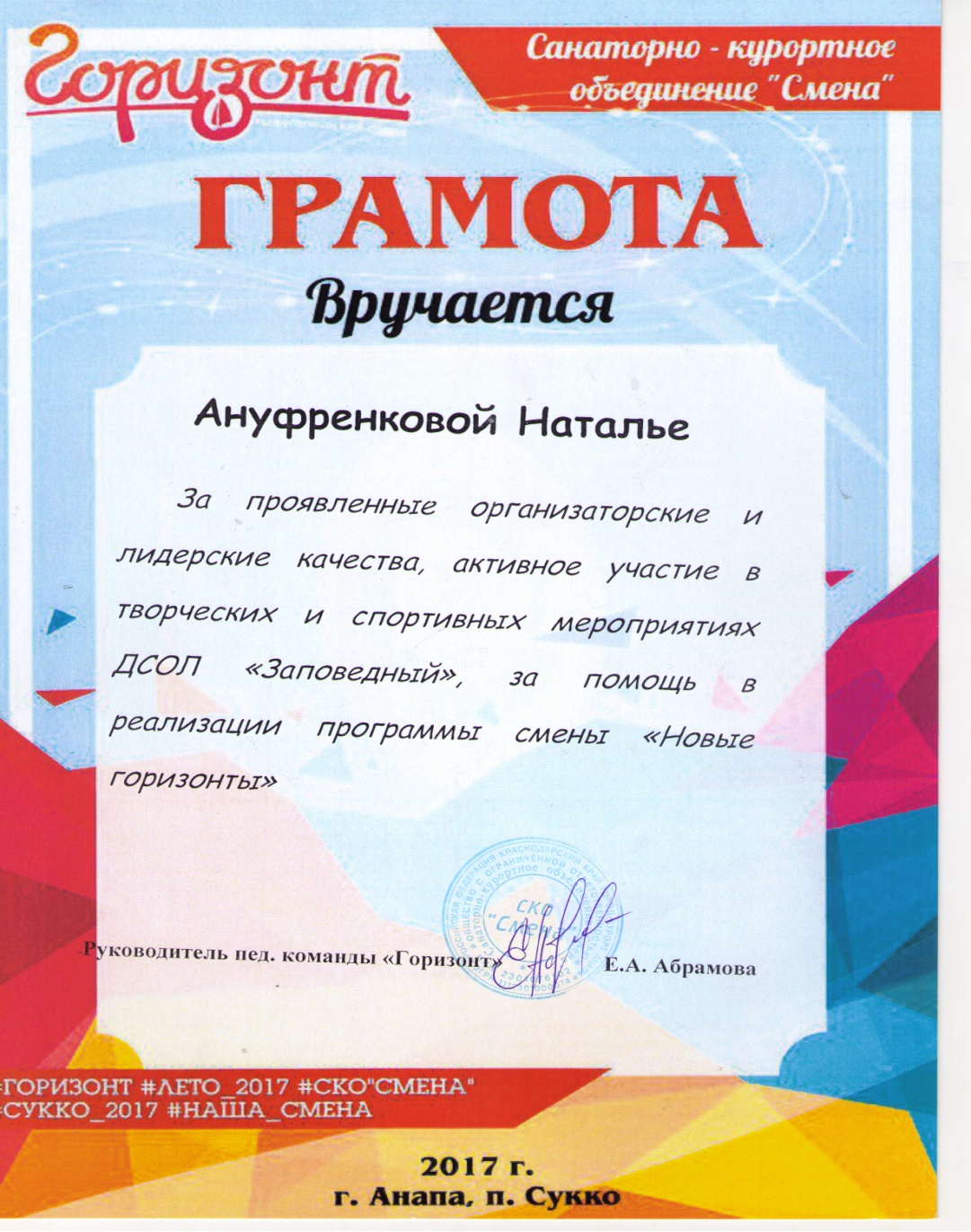 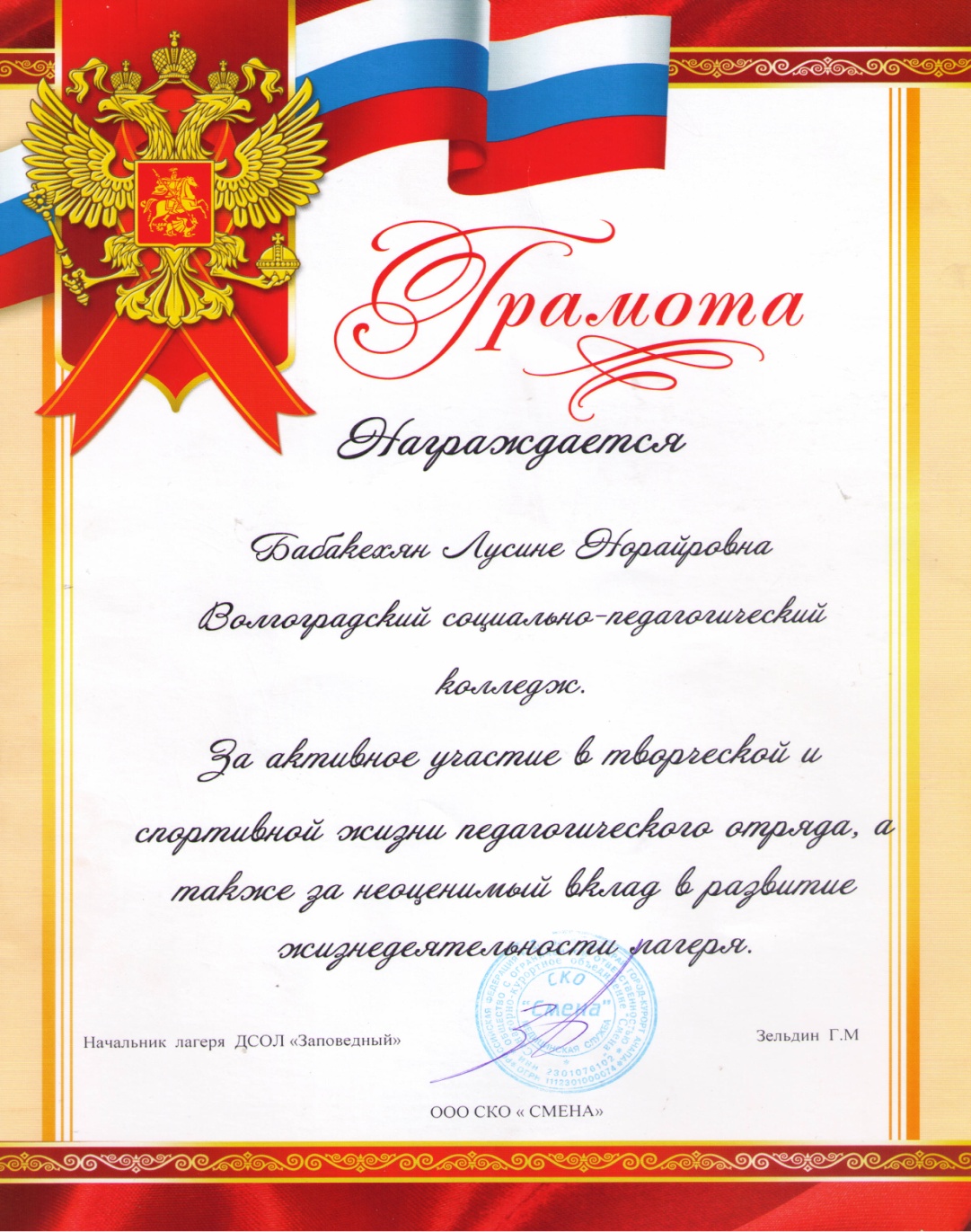 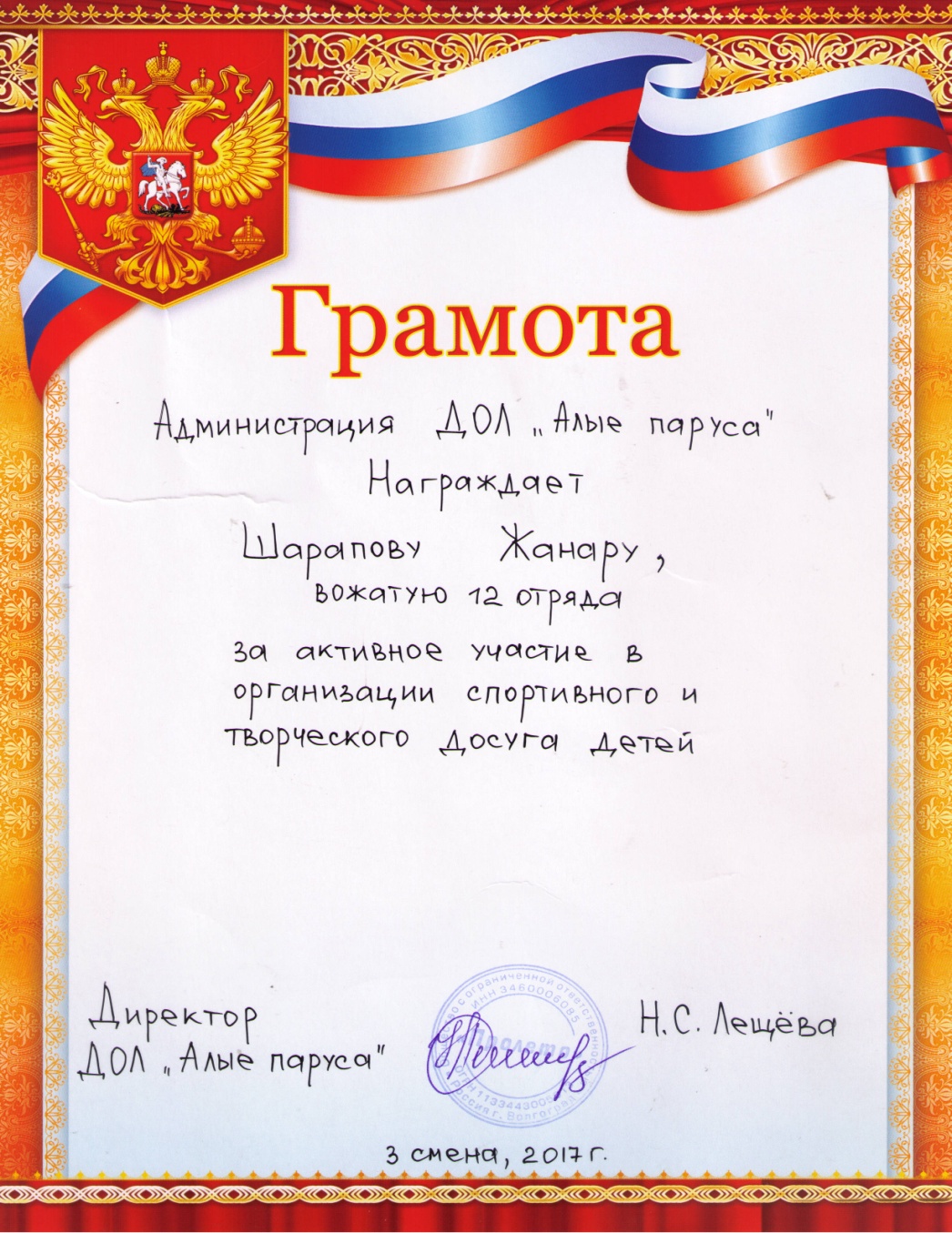 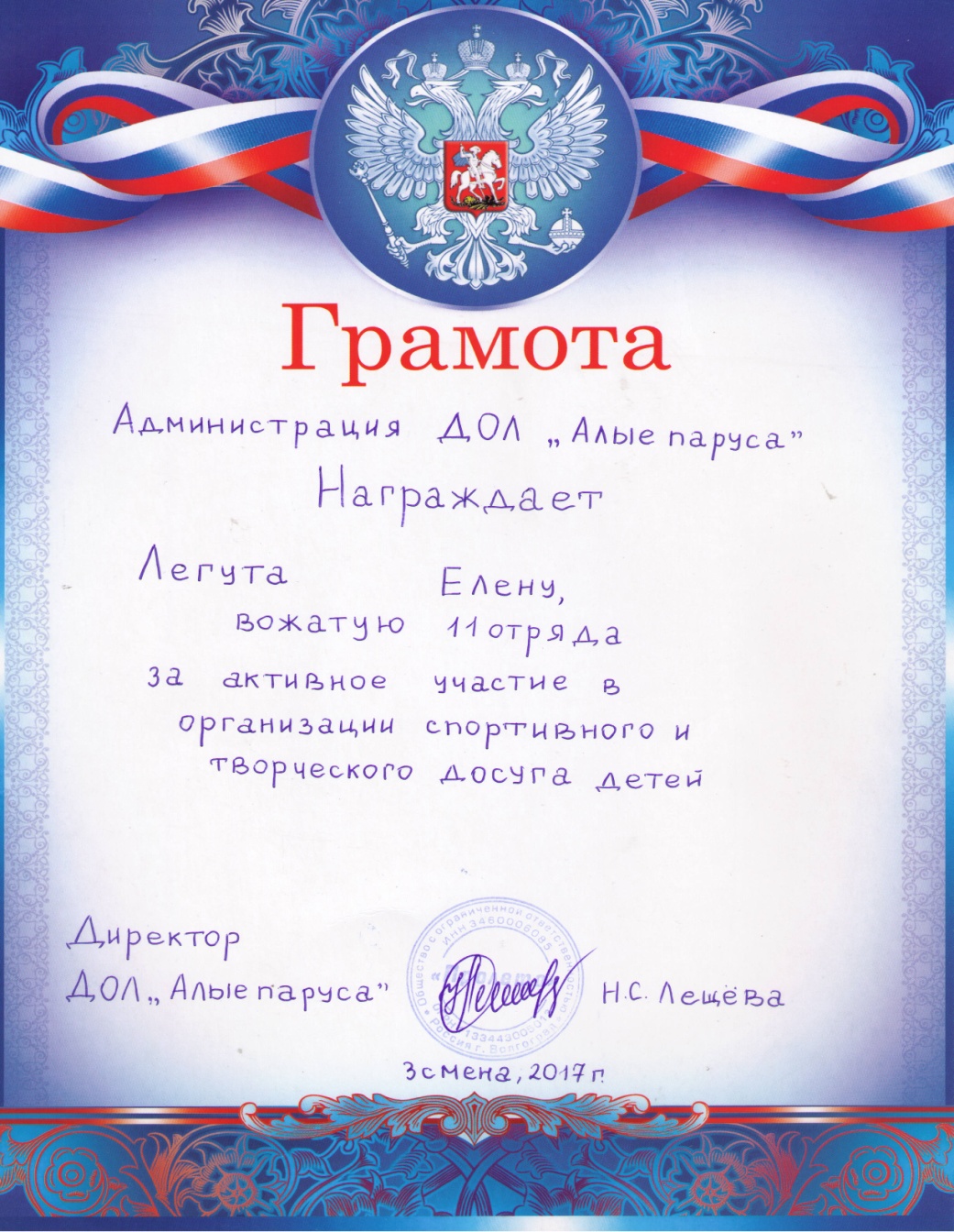 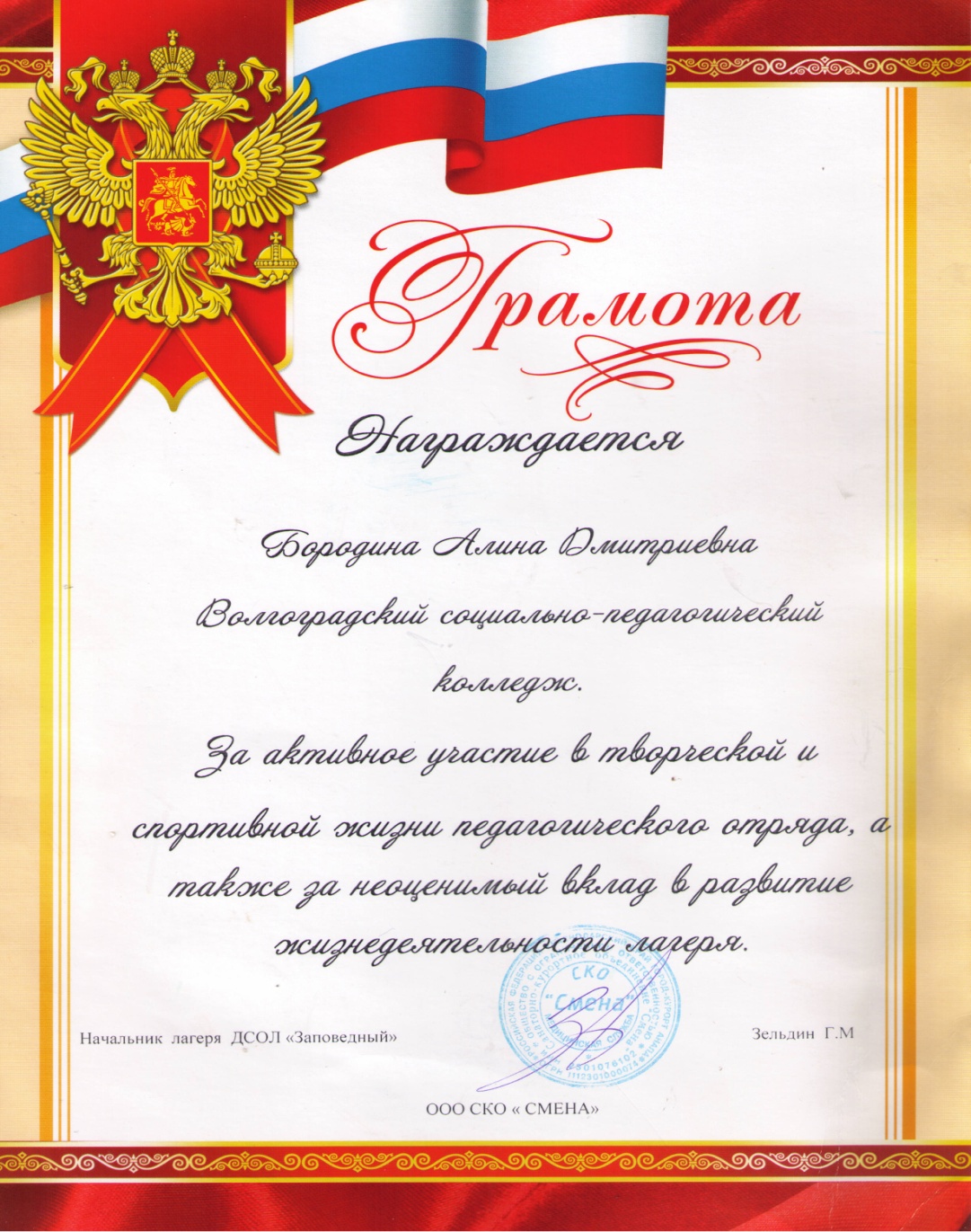 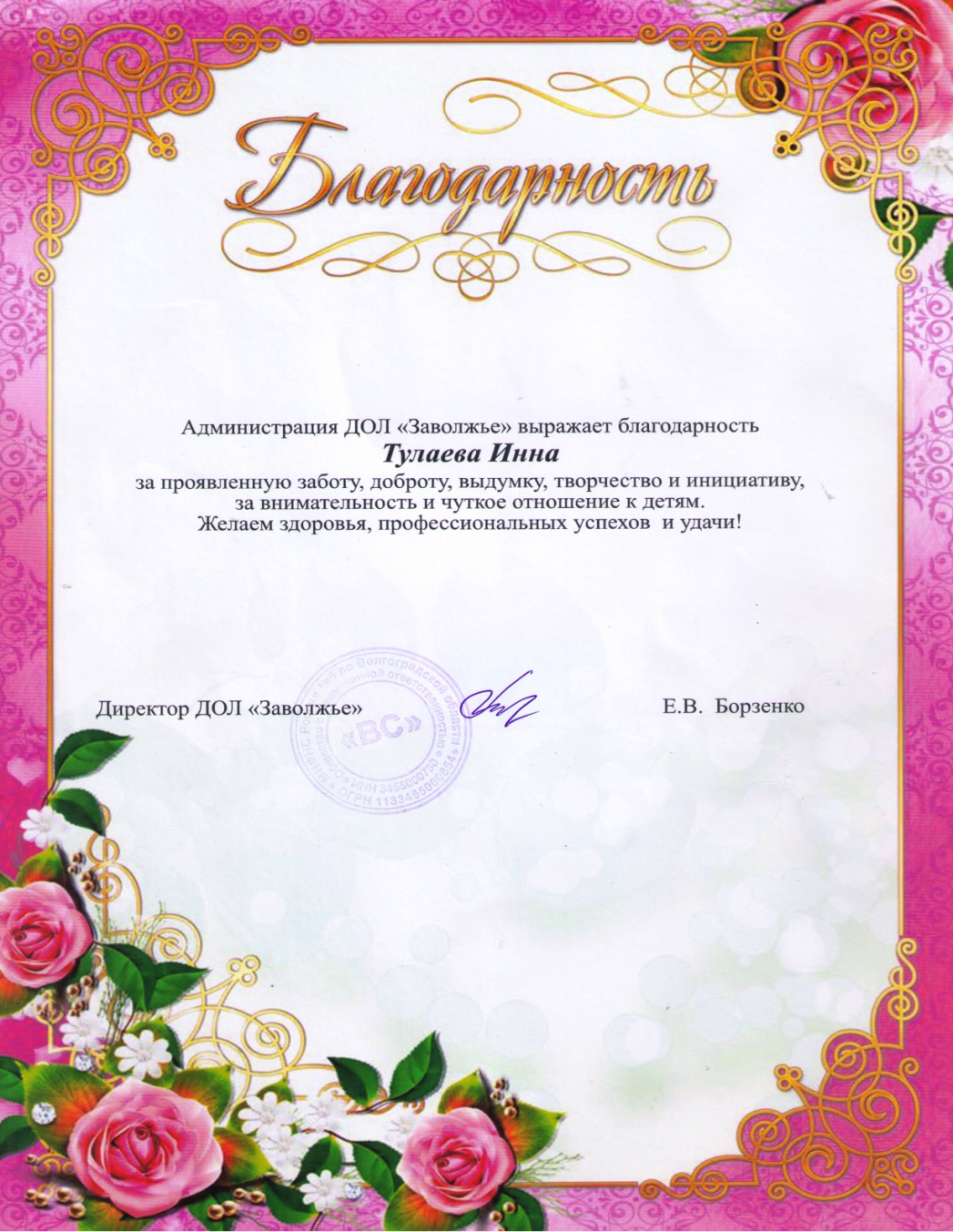 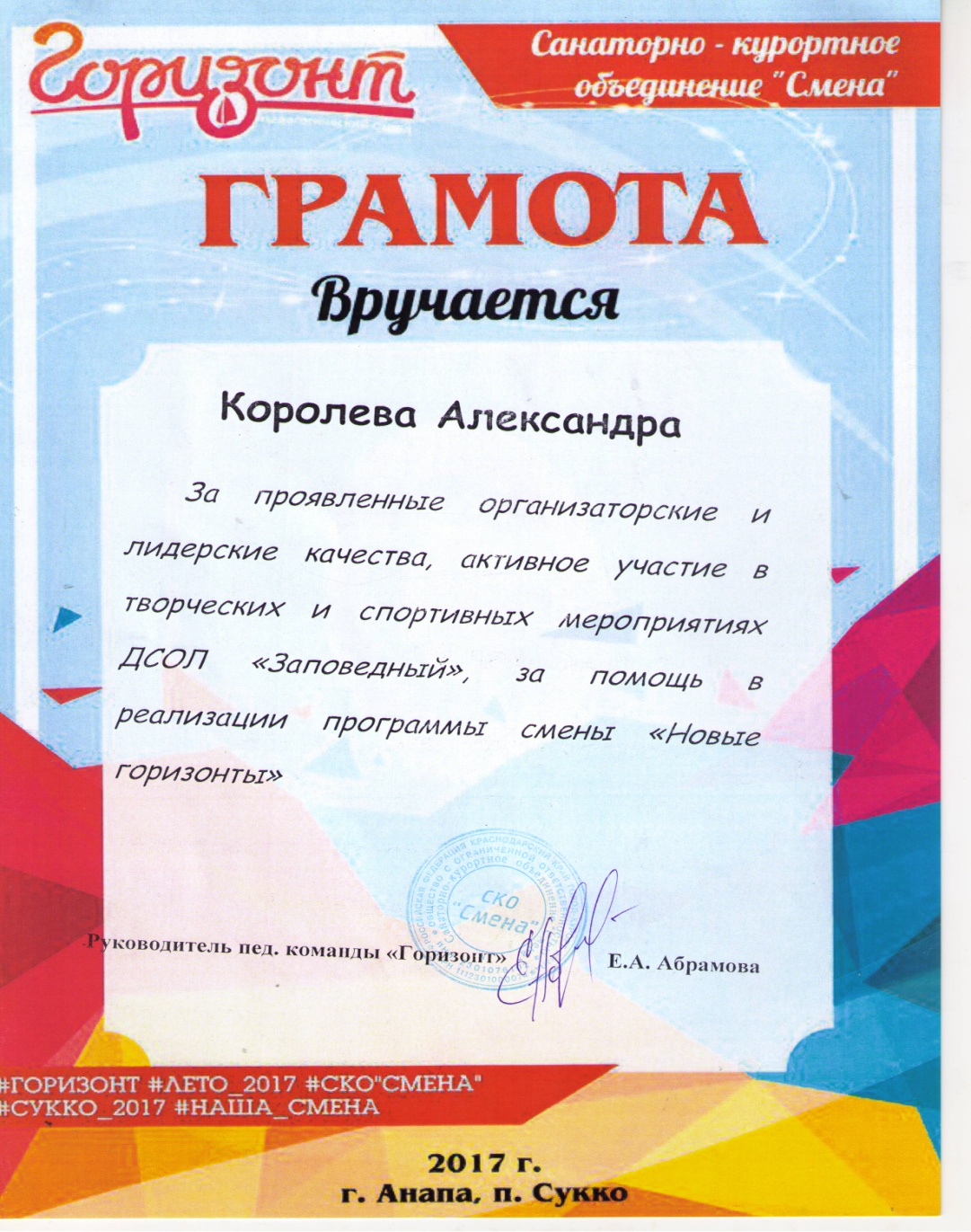 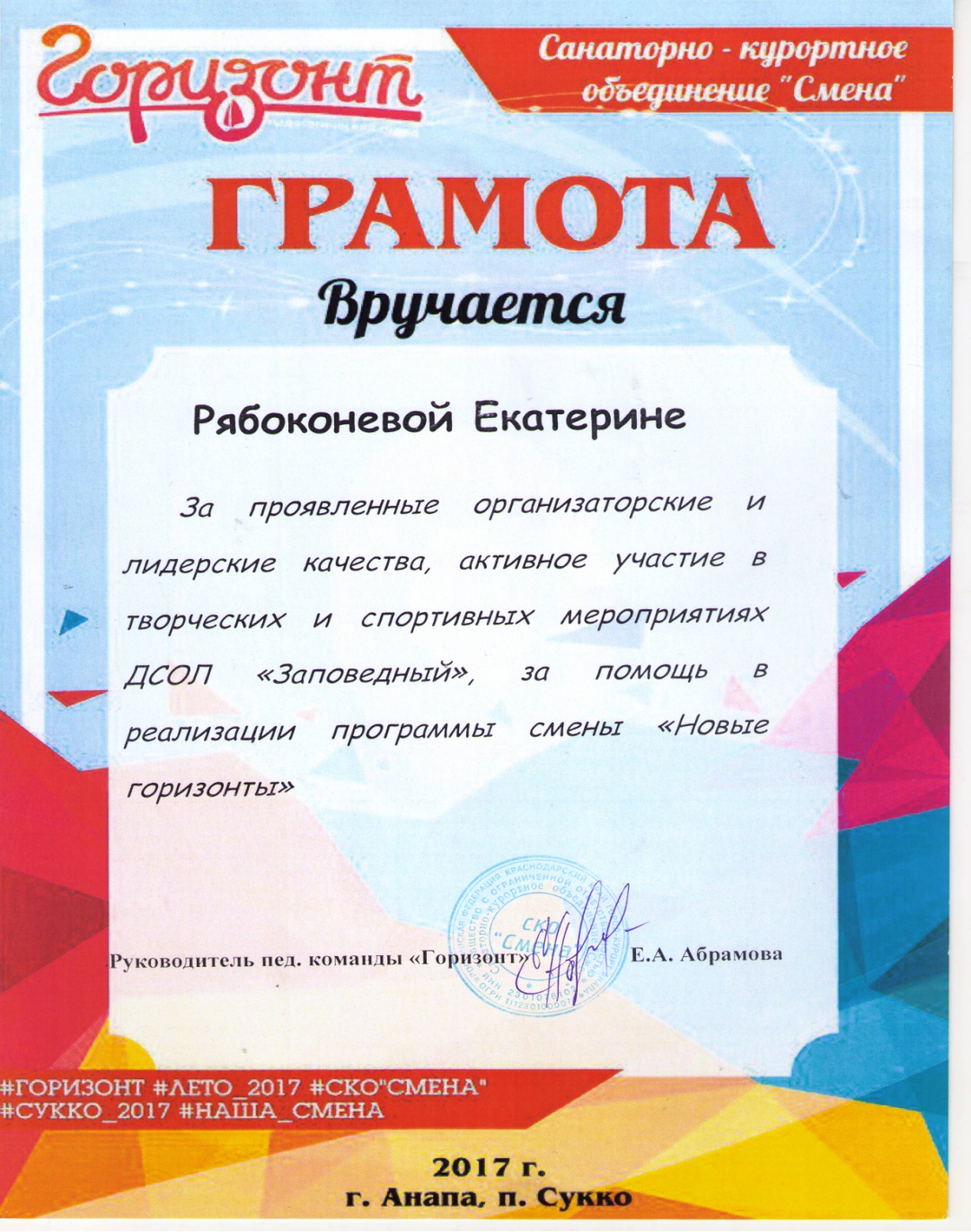 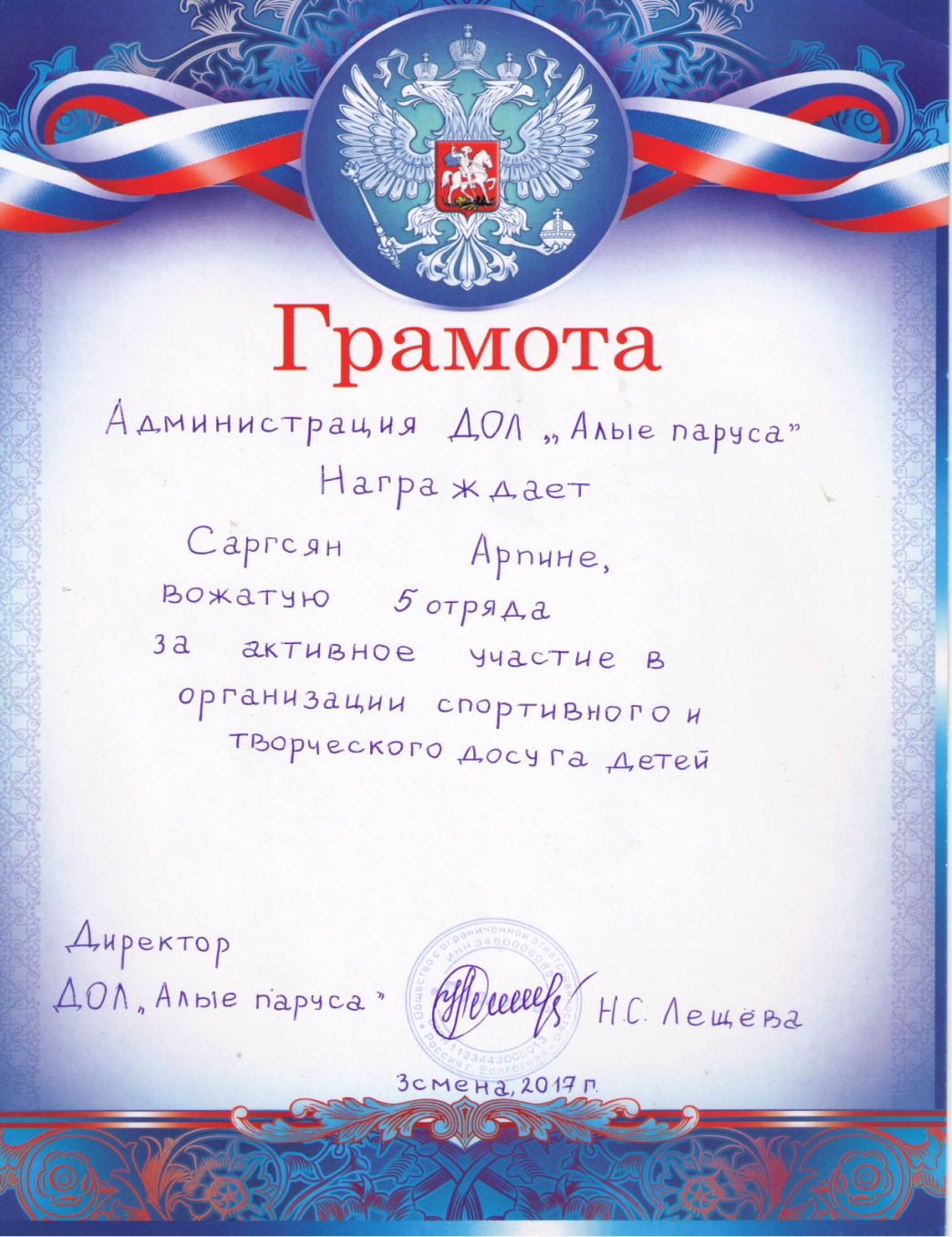 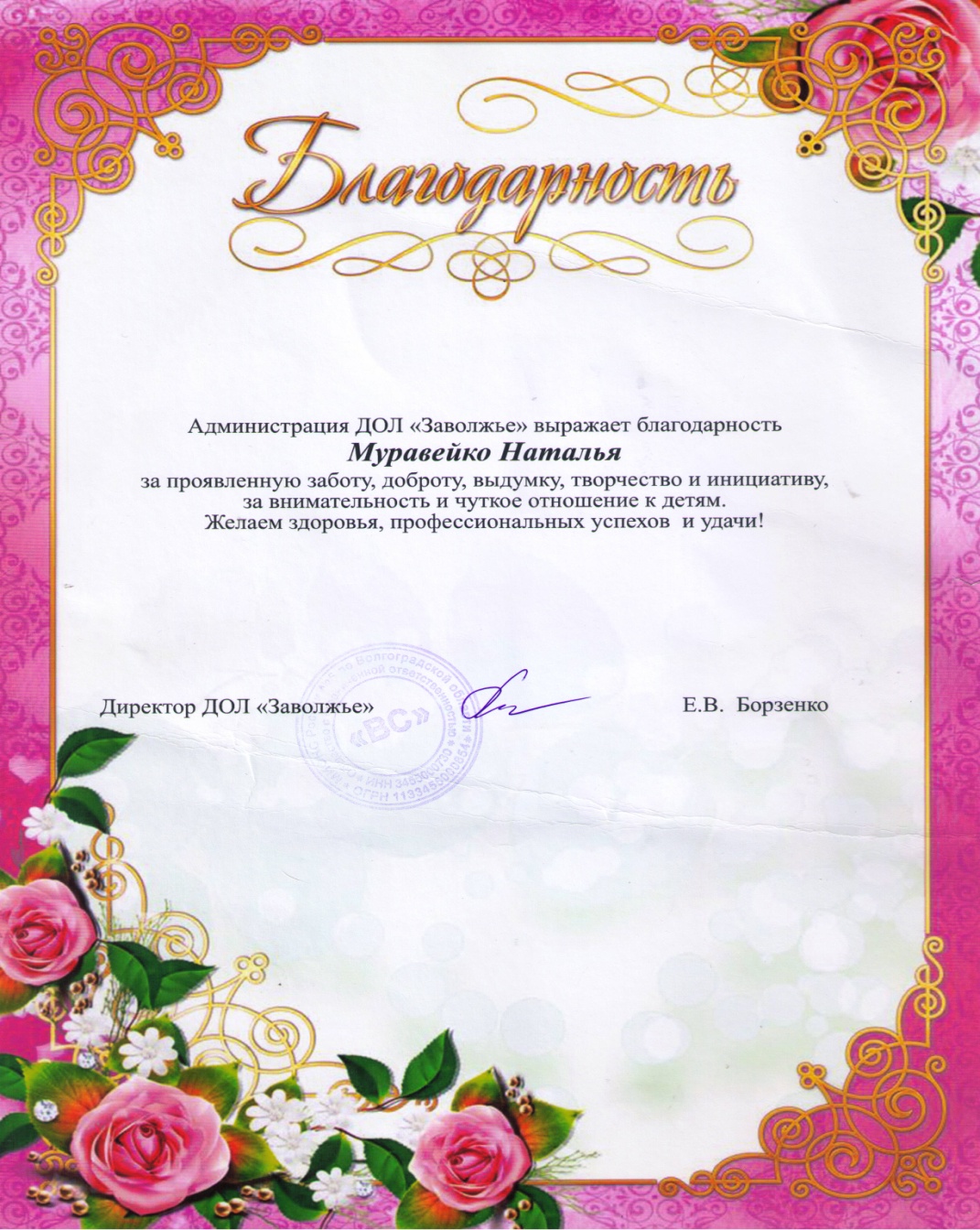 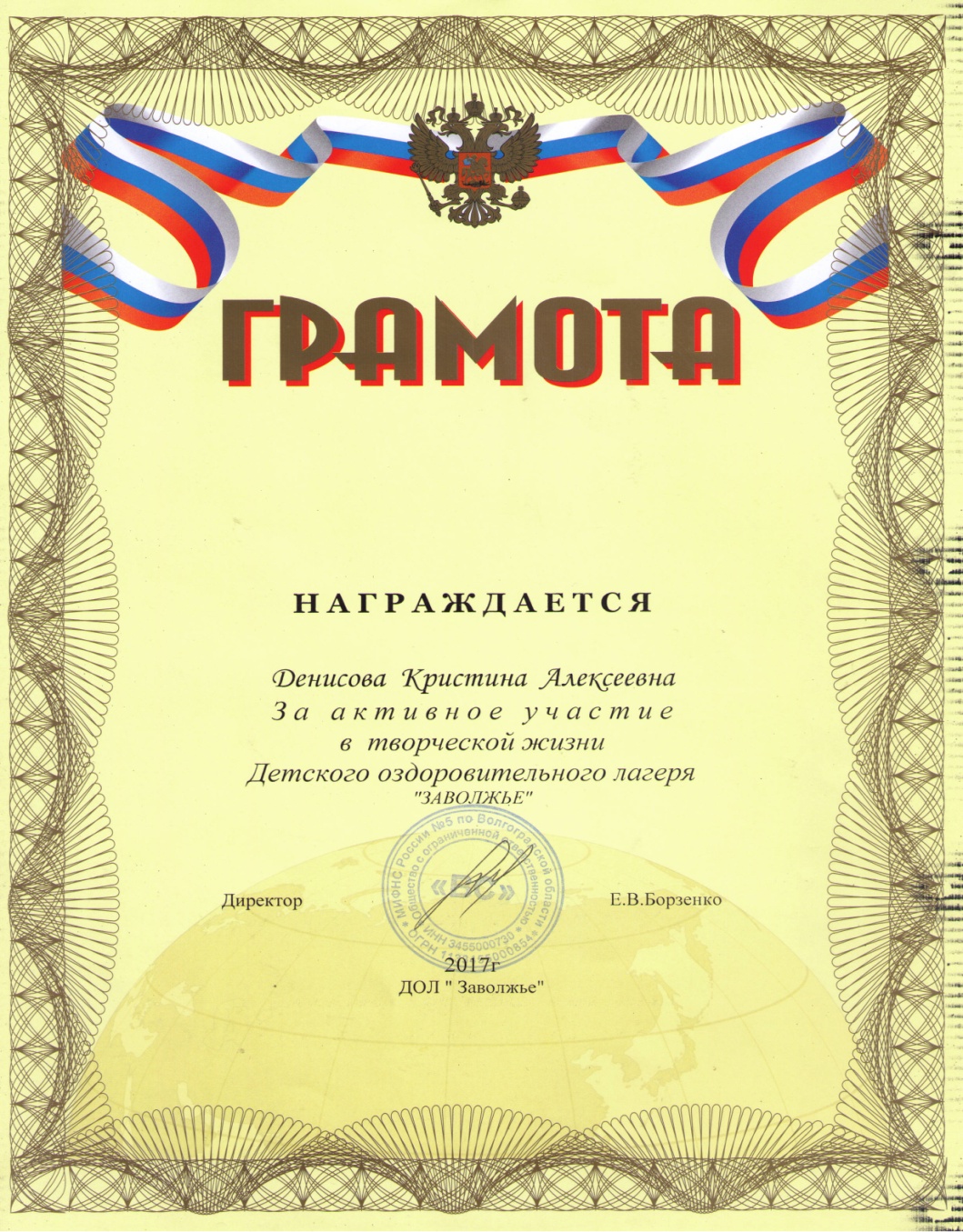 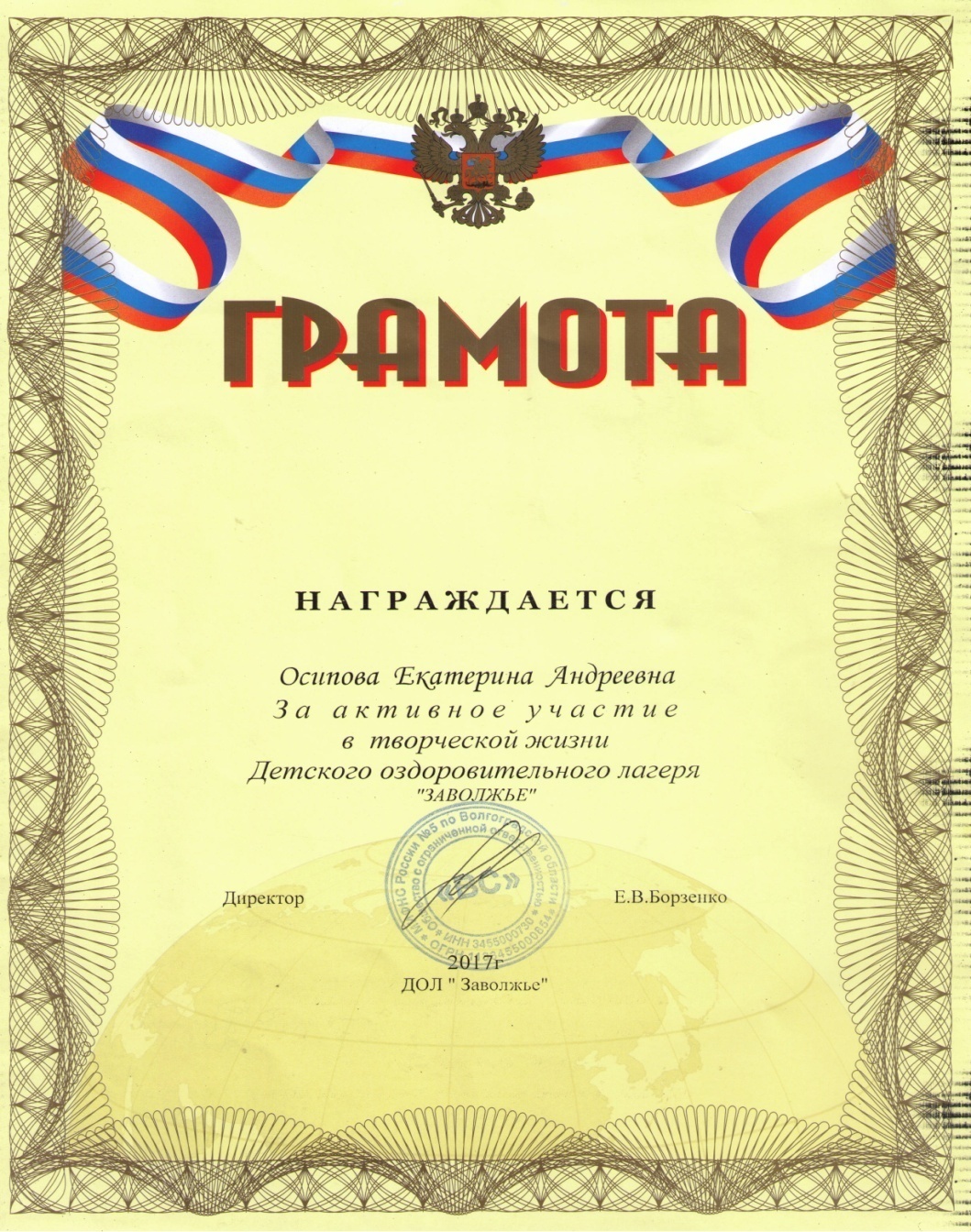 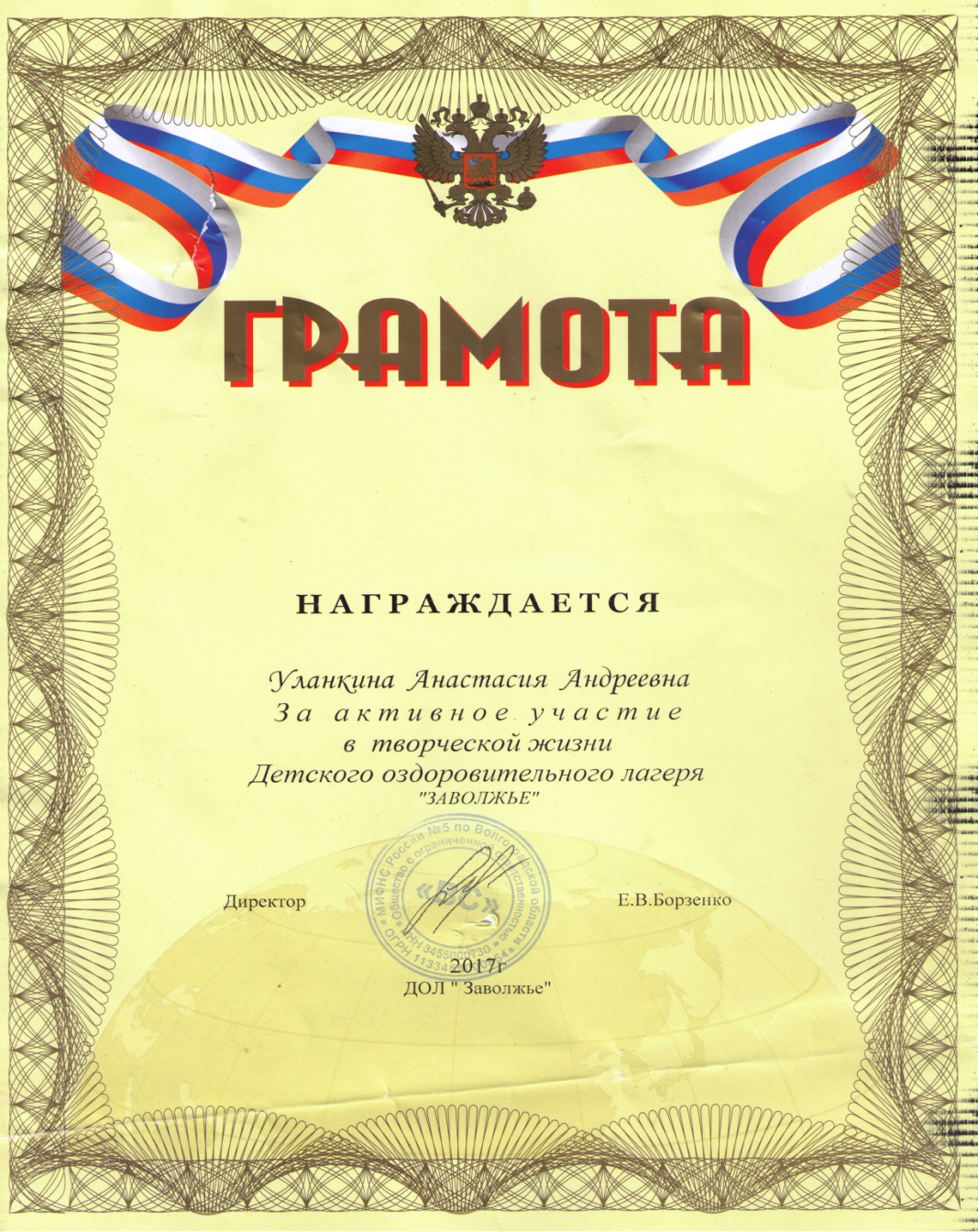 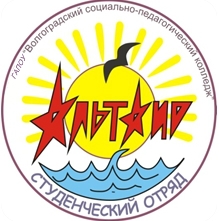 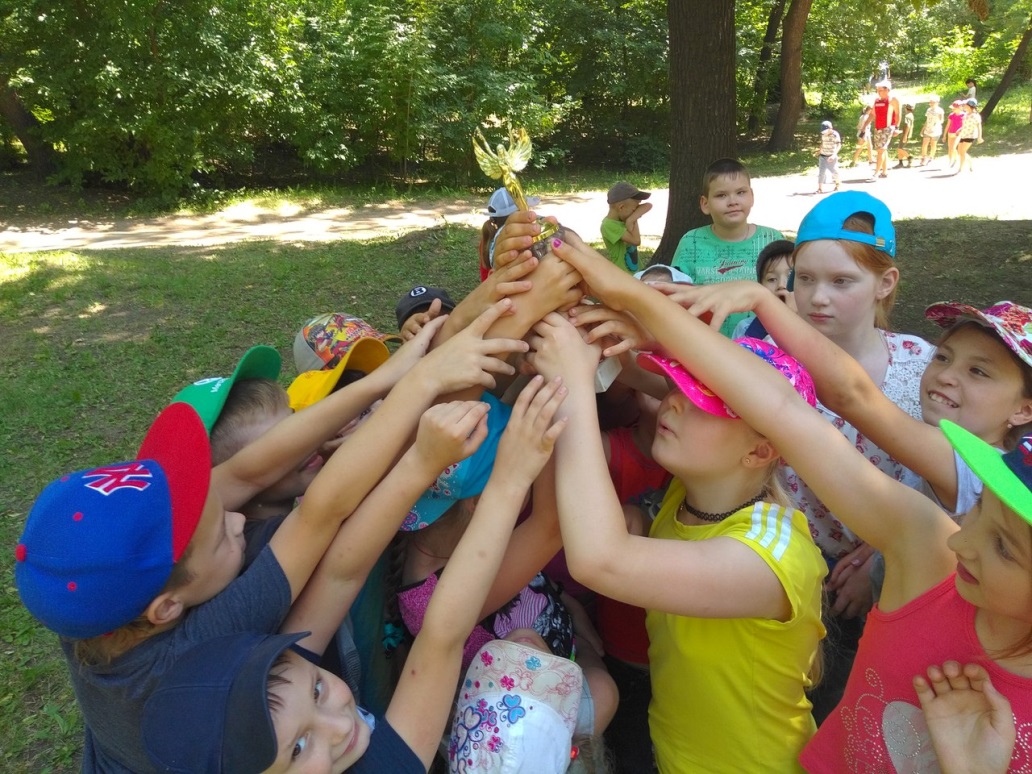 До встречи в 2018 году!
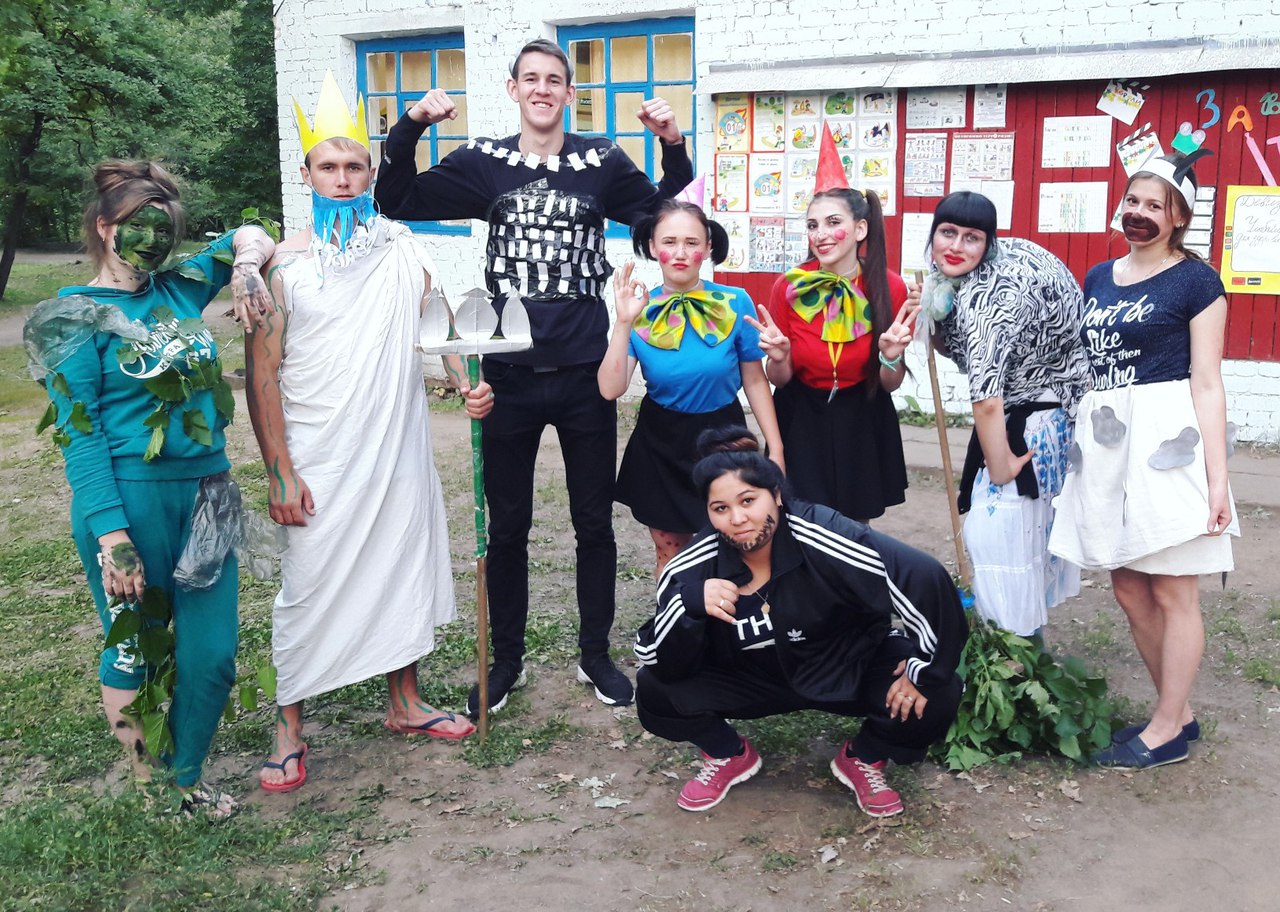 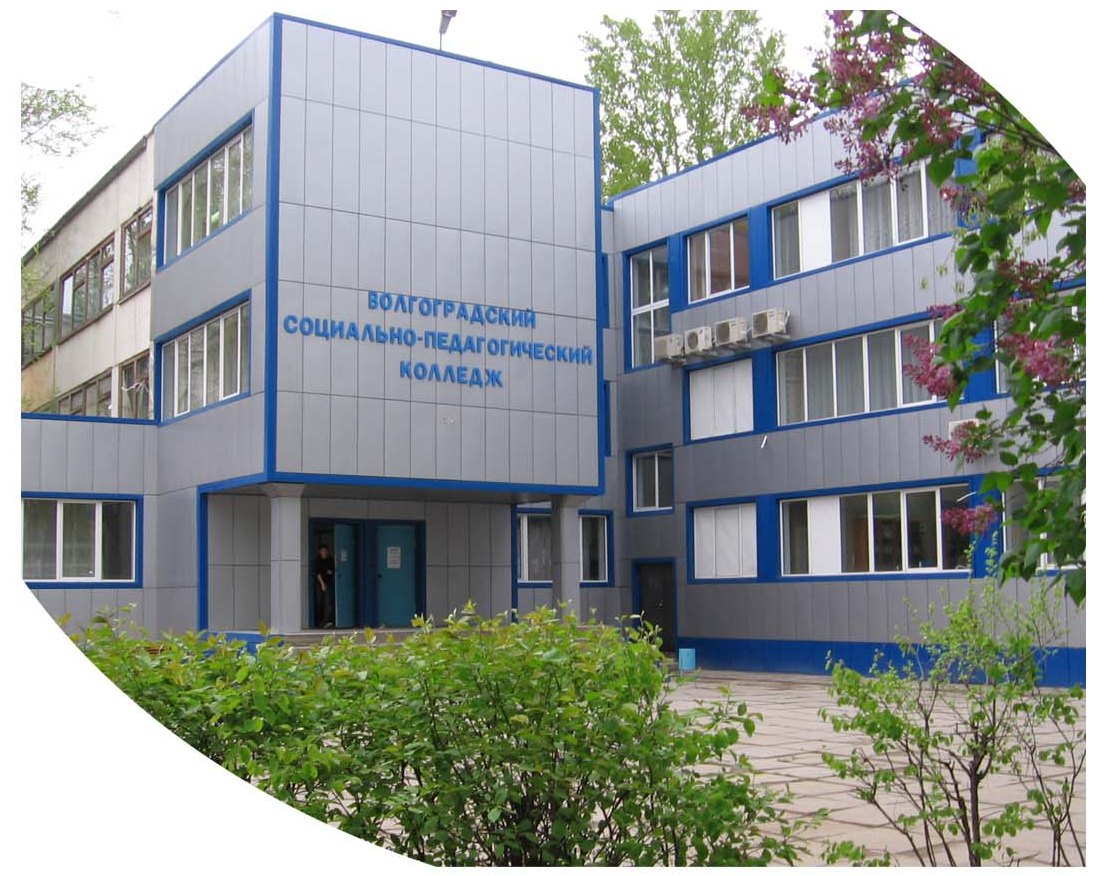 400094 г. Волгоград, ул. Кутузовская, д. 5.
Телефон для справок:
8(8442) 58-72-29 (отдел учебно-производственной практики)
e-mail: www.sherstyugina_eg@mail.ru
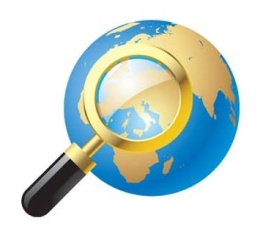